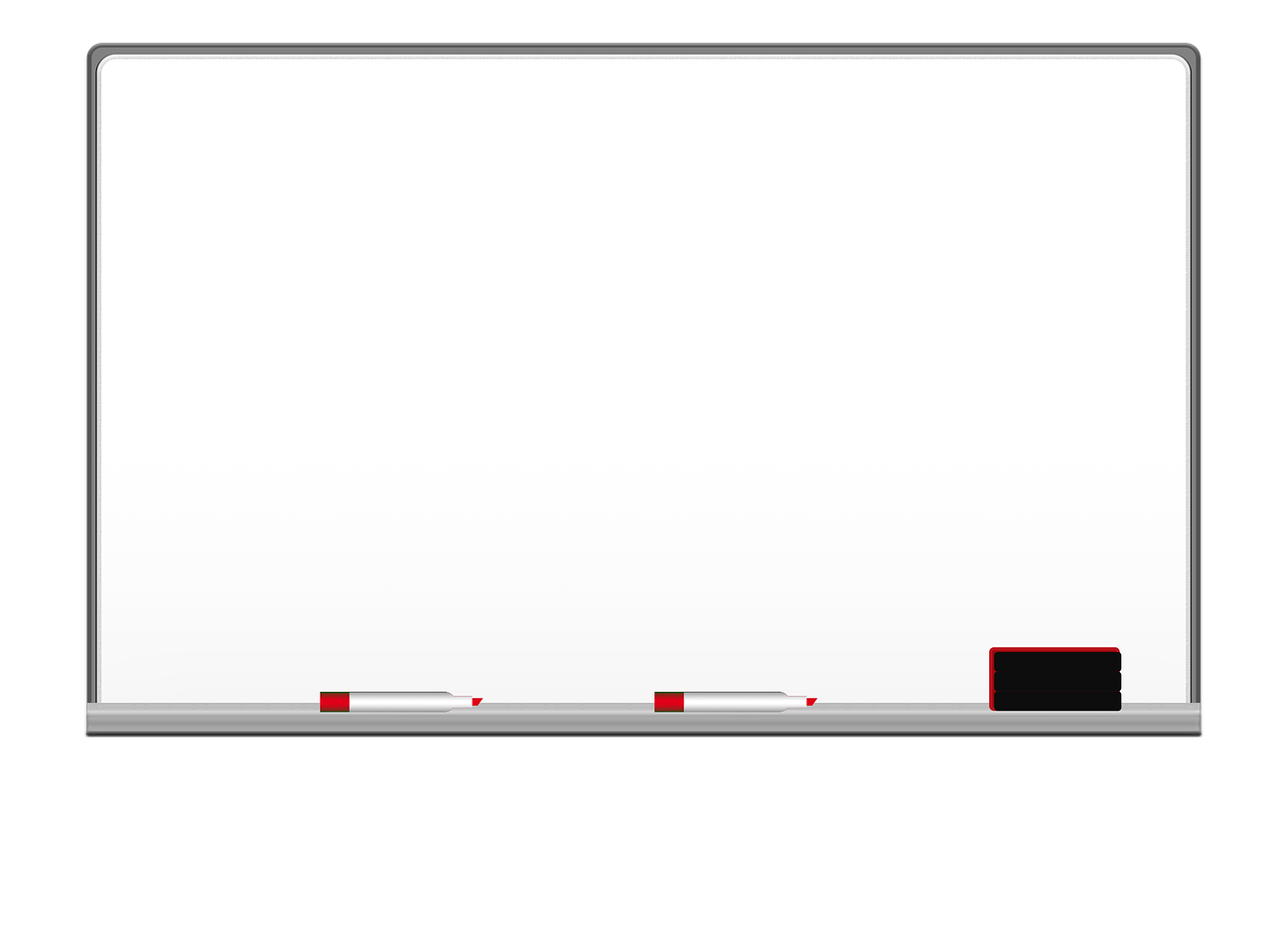 باسم الله الرحمن الرحيم
التاريخ : 1/28 / 1443 هـ
الحصة :
المادة : علوم
عنوان الدرس : عمل العلم
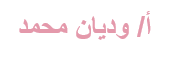 الأهداف
توضح كيفية بناء الاستقصاء المصمم جيدا
تختبر خطوات حل مشكلة ما بطريقة علمية
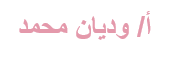 1- الفرضية      2-المتغير المستقل   3- المتغيرالتابع
4- الثابت       5-العينة الضابطة   6- النموذج
الاهمية
تساعد الطرائق العلمية والتجارب المدروسة بعنايةعلى حل المشكلات
التجربة:مجموعة من الخطوات المنظمة يقود تنفيذها الى اكتشاف او اختبار او اثبات شيء ما
المفردات الجديدة
مراجعة المفردات
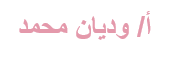 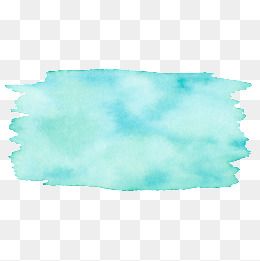 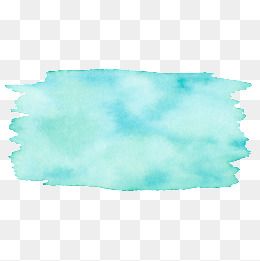 تغذية راجعة
استراتيجية شريط الذكريات
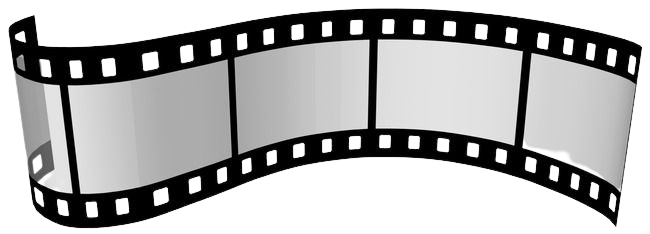 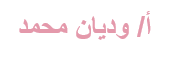 البحث الوصفي
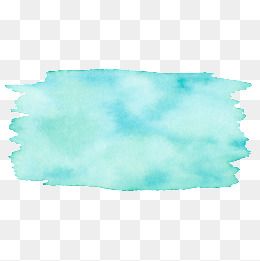 تغذية راجعة
تحديد الهدف
جمع البيانات
استخلاص النتائج
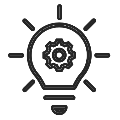 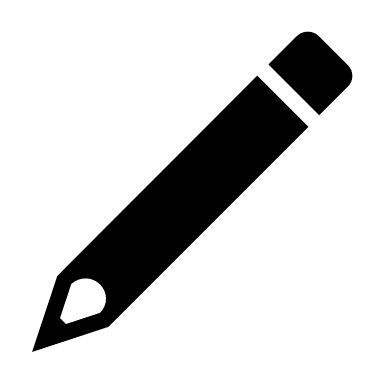 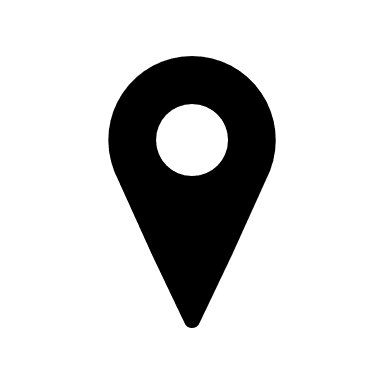 1
3
5
تحليل البيانات
تصميم البحث
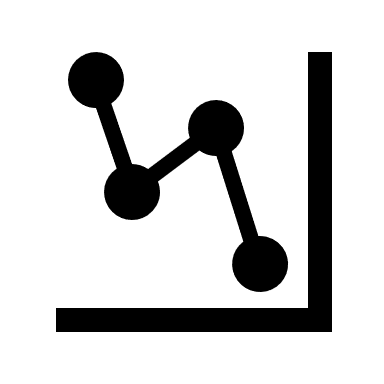 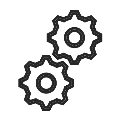 2
4
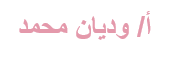 البحث التجريبي
تحديد الهدف
اختبار الفرضية
تحليل البيانات
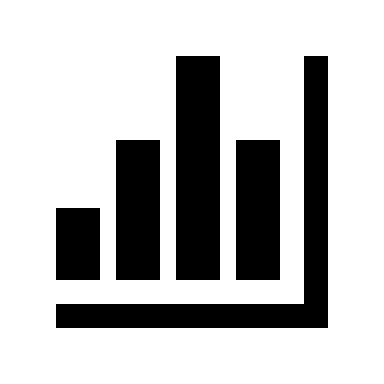 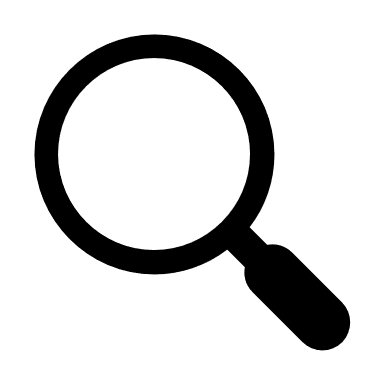 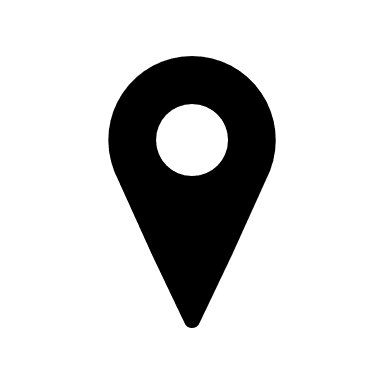 1
استخلاص النتائج
5
3
جمع البيانات
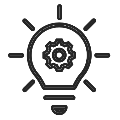 وضع فرضية
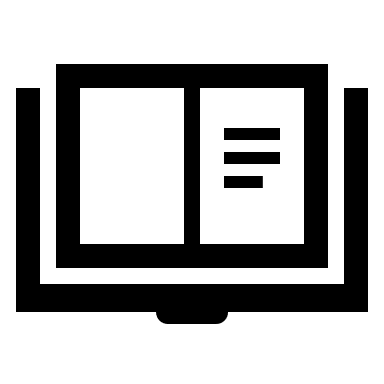 5
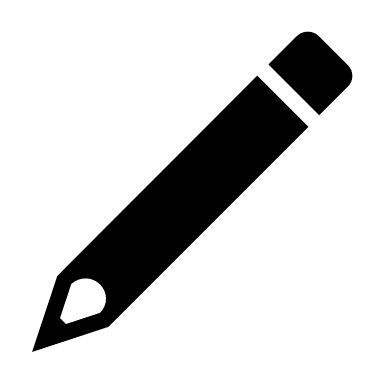 4
2
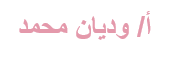 نريد اجراء تجربة الغرض منها معرفة تأثير درجة الحرارة على سرعة الذوبان
البحث التجريبي يعتمد على اجراء التجارب
والتجريب عمل أساس في العلوم
1- تحديد هدف البحث
ولكن قبل مشاهدة التجربة اريد منكم وضع فرضيتكم
هدف البحث هو ما تريد أن تكتشفه 
أوالسؤال الذي ترغب في الإجابة عنه
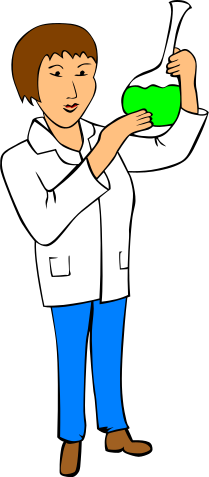 2- تكوين الفرضية
على ماذا استندتم عند وضع الفرضية
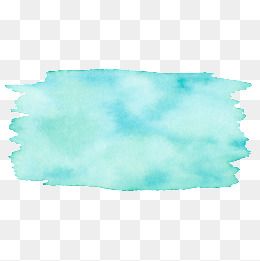 الفرضية : توقع او عبارة قابلة للاختبار
ويعتمد في تكوين الفرضيات على المعرفة السابقة والملاحظات
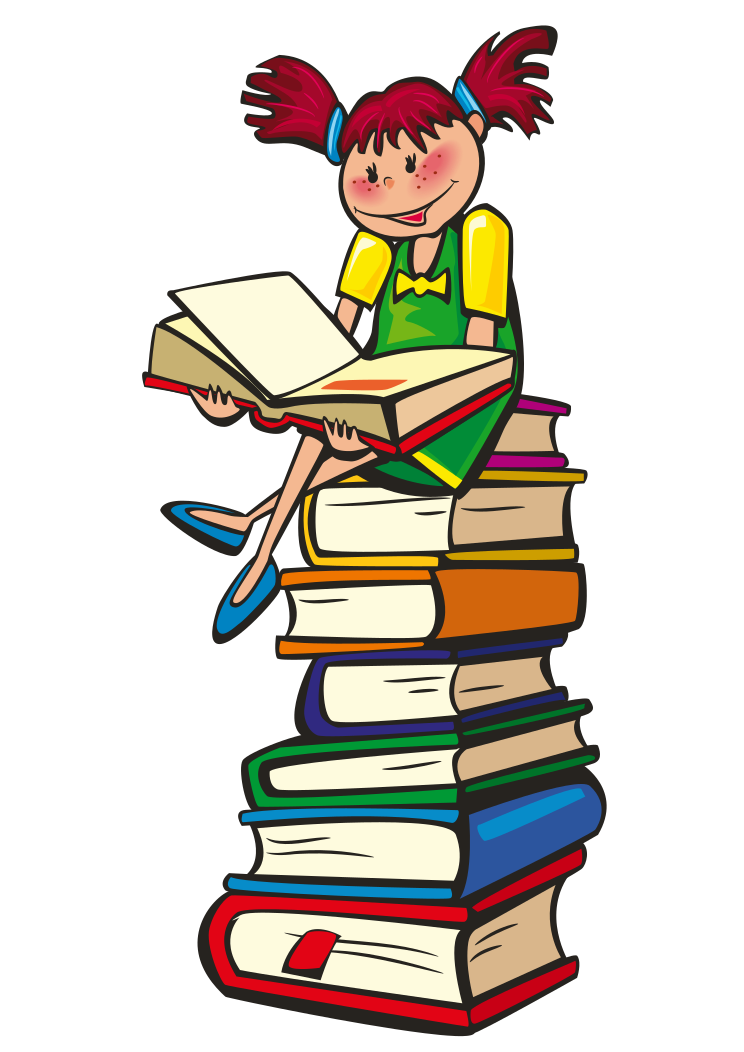 المعرفة السابقة
والان علينا وضع خطة لاختبار الفرضية
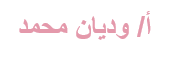 لنشاهد معا التجربة
لاحظنا في التجربة ان هناك بعض العوامل بقيت ثابتة وقام الباحث بتغير شيء واحد فقط في التجربة
كمية السكر , كمية الماء ,
عامل واحد وهو درجة حرارة الماء
ماهي العوامل التي بقيت ثابتة في التجربة ؟
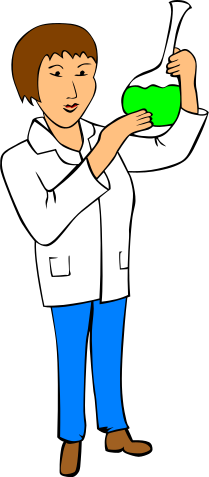 العوامل التي تبقى ثابتة في التجربة تسمى الثوابت
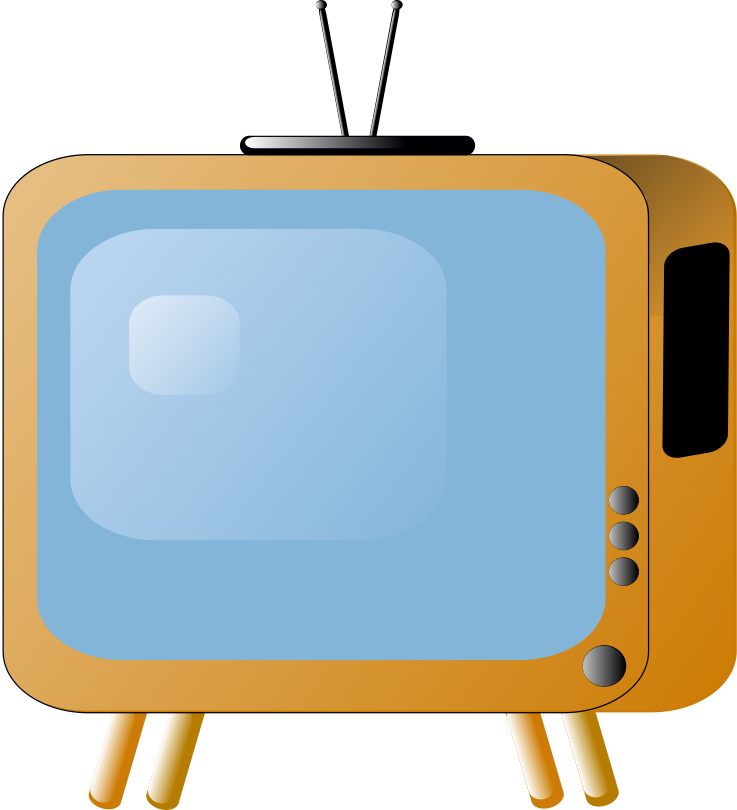 كم عامل تغير في التجربة ؟ وما هو ؟
العامل الذي يقوم الباحث بتغيره يسمى المتغير المستقل ولكي تكون التجربة صحيحة لا بد ان يكون لدينا متغير مستقل واحد فقط
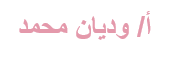 لنرجع للفرضية التي وضعتوها هل تدعم نتائج التجربة فرضيتك ام لا
نتيجة لتغير درجة الماء (المتغير المستقل ) تغيرت سرعة ذوبان السكر وهو (المتغير التابع )وهو ما اردنا تجربته وقياسه
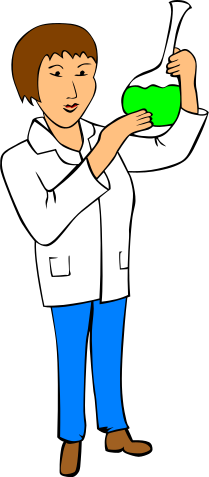 اذا كانت النتائج تدعم الفرضية نحلل البيانات ونستخلص النتائج
اذا كانت النتائج لا تدعم الفرضية لا نقبلها ونقوم بتغيرها واجراء المزيد من التجارب
المتغير التابع هوالعامل الذي يراد قياسه
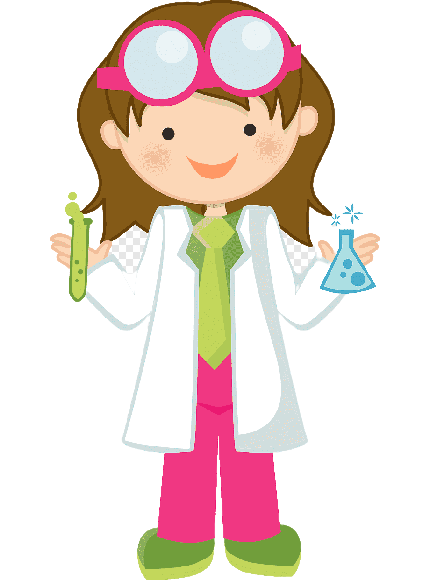 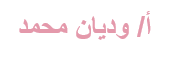 الثوابت
متغير مستقل
متغير تابع
متغيرات التجربة
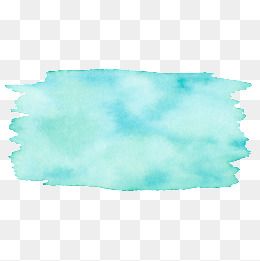 استراتيجية خرائط المفاهيم
هي العوامل التي تبقى ثابته في التجربة بدون تغير
هو العامل الذي يراد قياسه
هو العامل الذي يقوم البحث بتغيره في التجربة
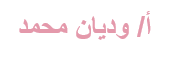 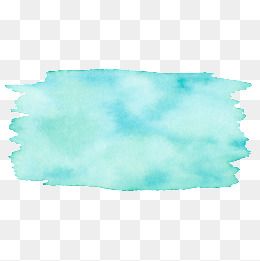 اول خطوات البحث التجريبي
تقويم مرحلي
تكوين الفرضية
جمع البيانات
تحديد الهدف
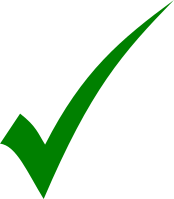 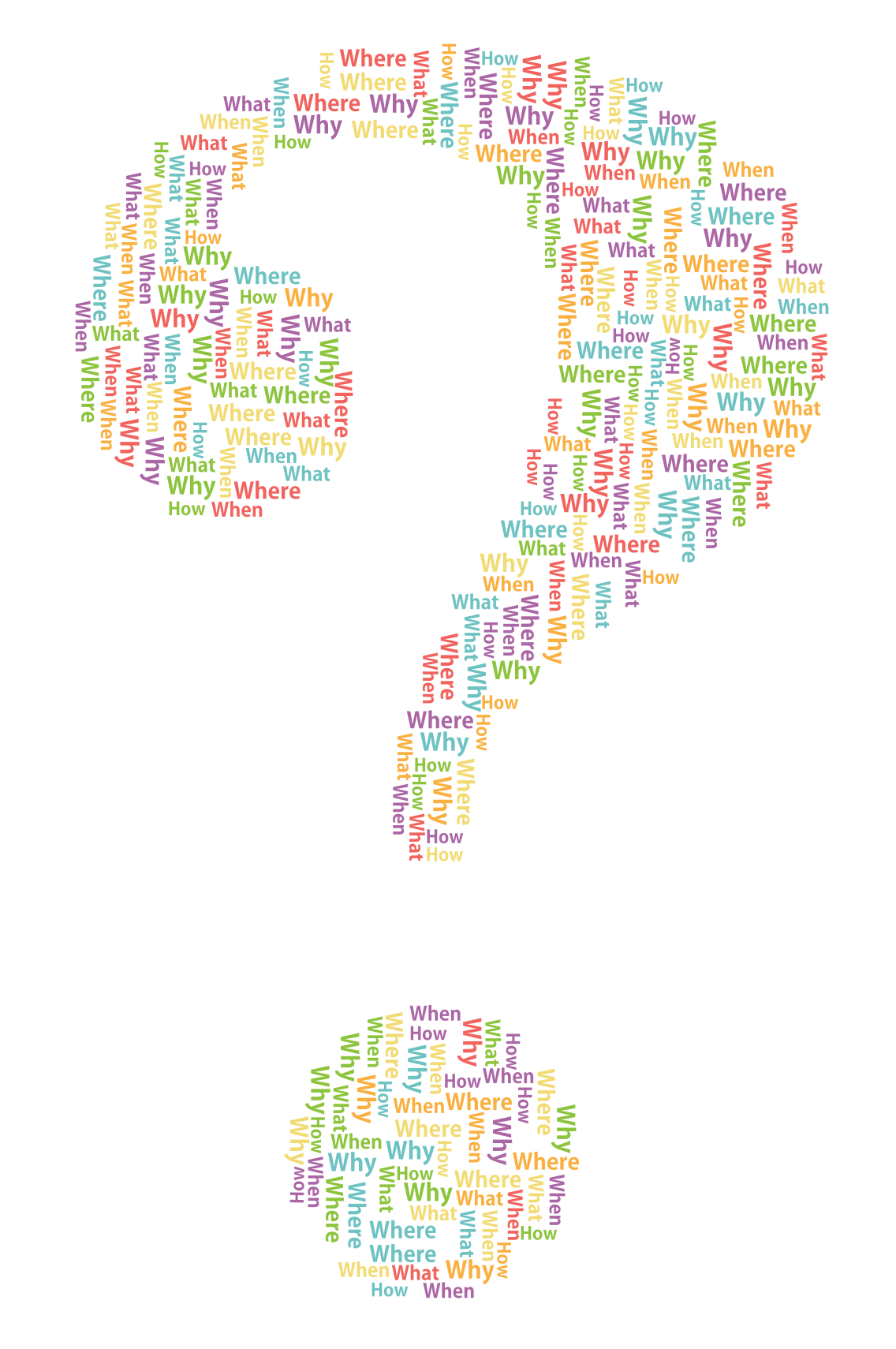 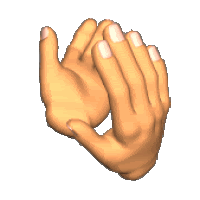 البحث التجريبي يقوم على وضع فرضية واختبارها
خطأ
صح
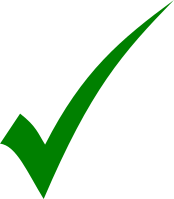 يمكن الإجابة عن الأسئلة العلمية بالبحث الوصفي او التجريبي
خطأ
صح
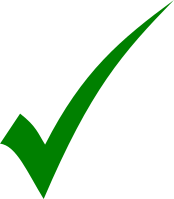 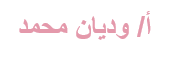 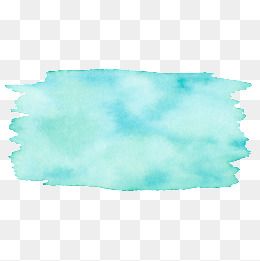 الكتاب صفحة32
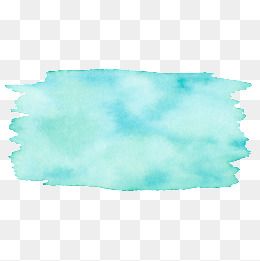 استراتيجية قراءة الصور
ارجعي للشكل 16 في كتابك واستخلصي النتائج
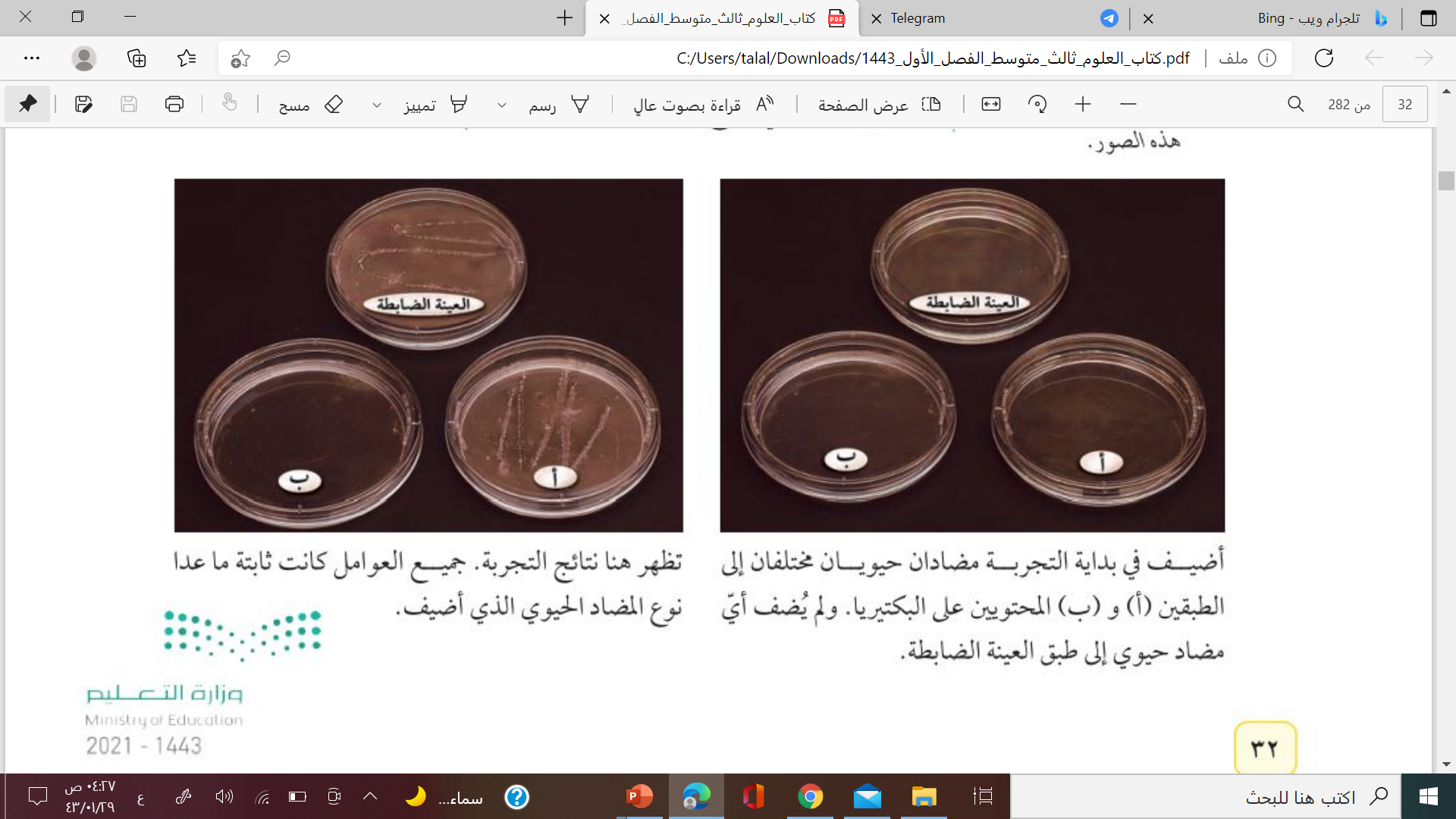 المتغير المستقل هو : نوع المضاد
المتغير التابع هو : نمو البكتيريا
الثوابت  :الكمية , درجة الحرارة , الزمن
هي عينة لا تتعرض لاثر المتغير المستقل بنفس الظروف للعينات الأخرى 
الهدف منها مقارنة نتائجها بنتائج العينات الأخرى
ماهي العينة الضابطة وما الهدف منها ؟
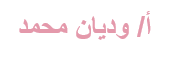 التخطيط للتجربة لاختبار الفرضية
ضع خطة وحدد فيها الأدوات والمواد 
- حدد الزمن اللازم
عرض الخطة على المعلم قفل التنفيذ
تنفيذ التجربة 
دون البيانات في جداول ليسهل تخليلها
تحليل النتائج
يتم بعد الانتهاء من التجربة وجمع البيانات
وتنظيمها لمعرفة مدى دعم الفرضية للنتائج من عدمه
لماذا يقوم العلماء بتكرار التجربة
التواصل ونشر التجارب
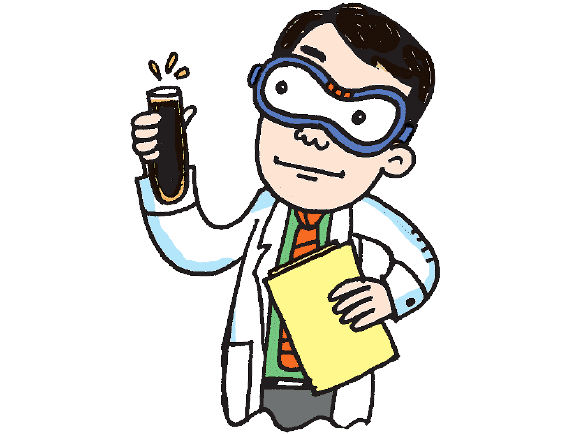 يقوم العلماء بعد استخلاص النتائج 
بنشر نتائجهم وتعميمها
للتاكد من صحة النتائج ودقتها
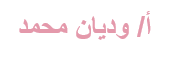 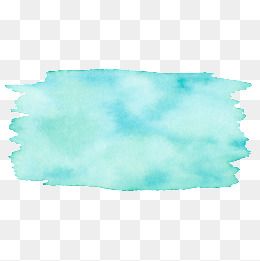 التقويم الختامي
لماذا نحتاج للعينة الضابطة ؟
مالفرق بين المتغير المستقل والثابت
على ماذا يعتمد البحث التجريبي
3
2
1
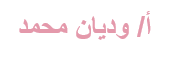 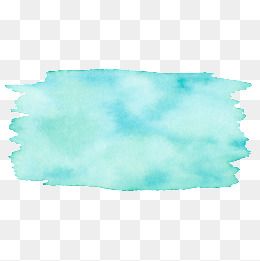 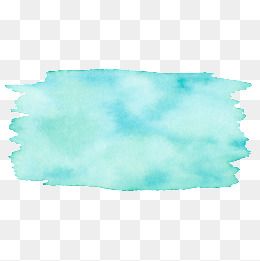 الواجب
الخلاصة
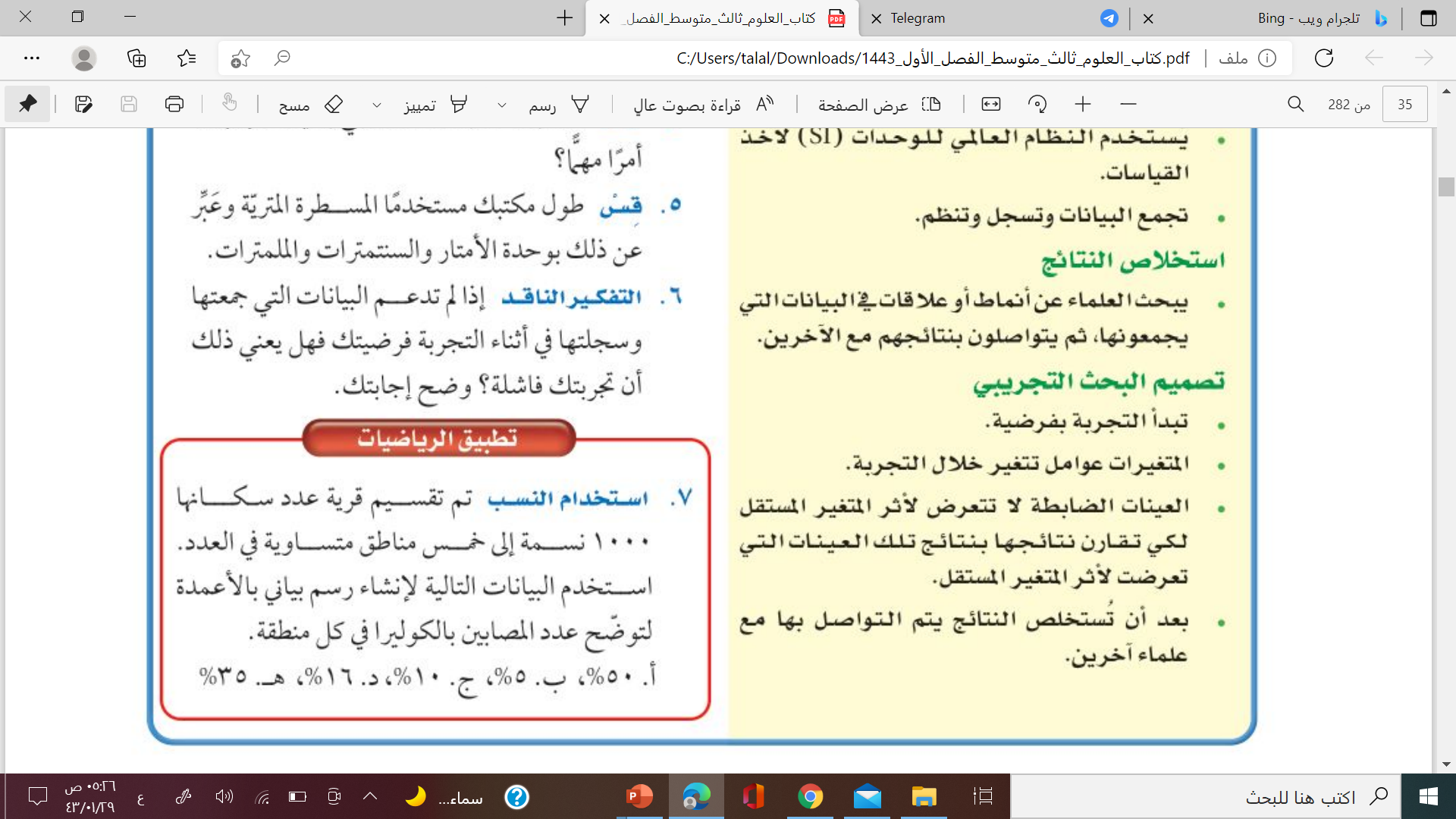 تلميذتي المجتهدة أتمنى منك حل الواجب الموجود في منصة مدرستي
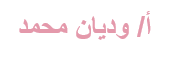 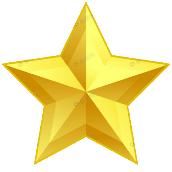 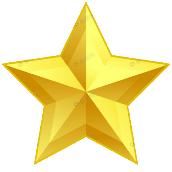 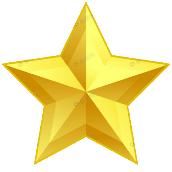 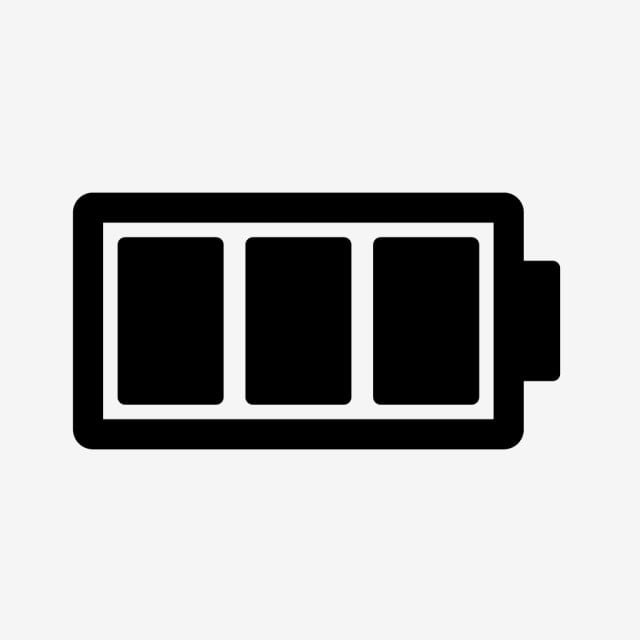 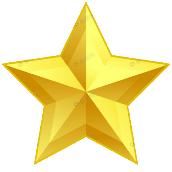 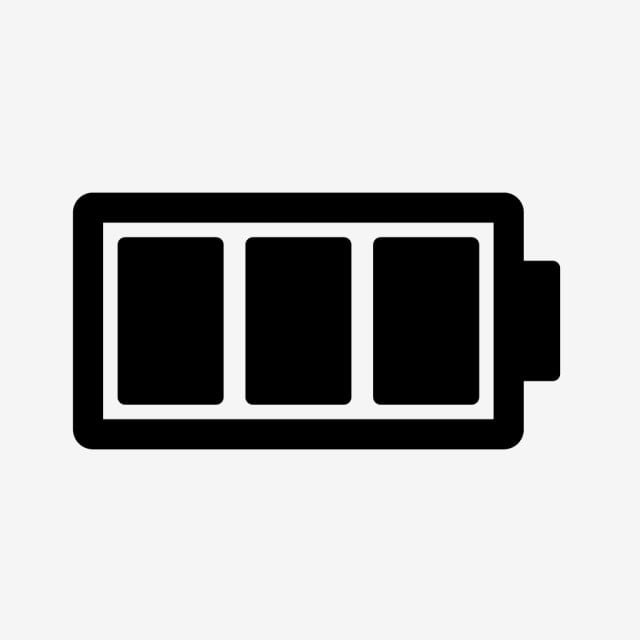 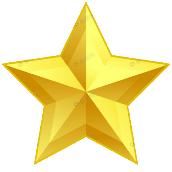 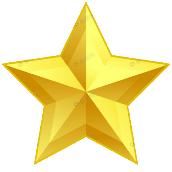 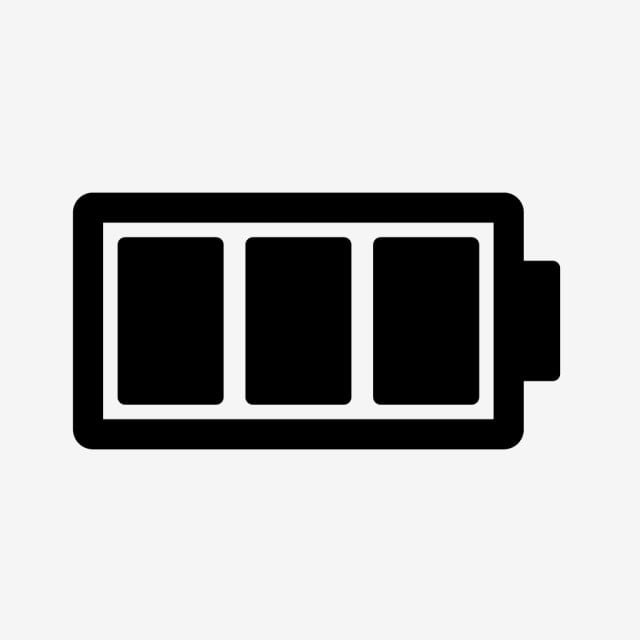 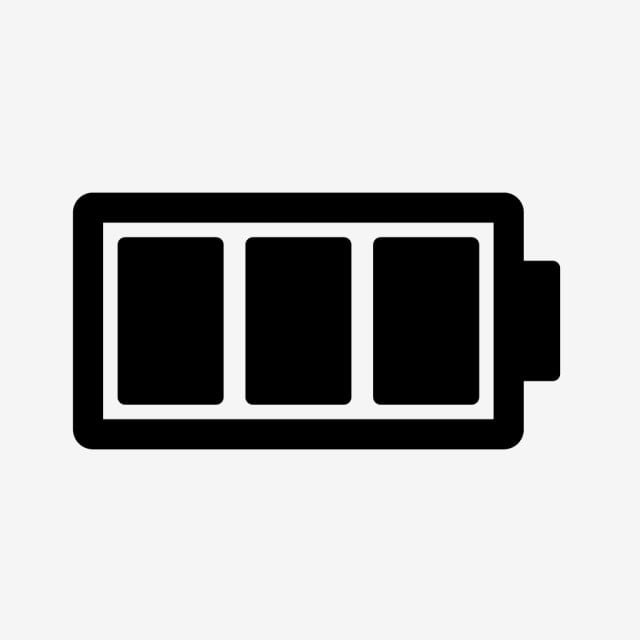 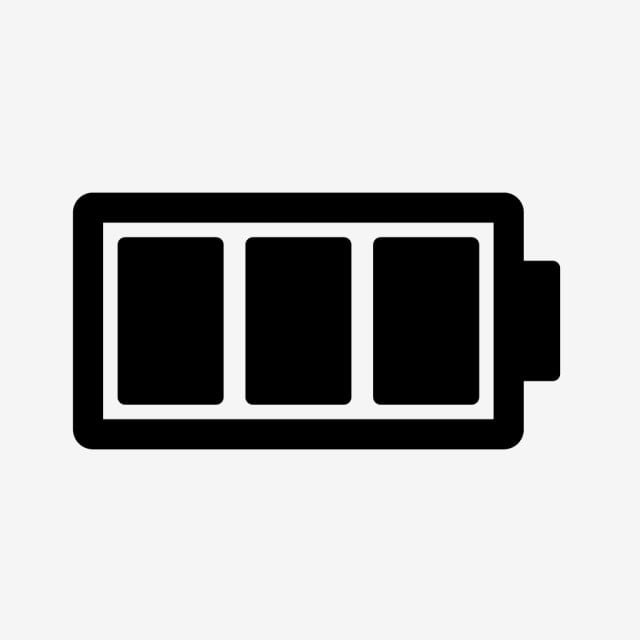 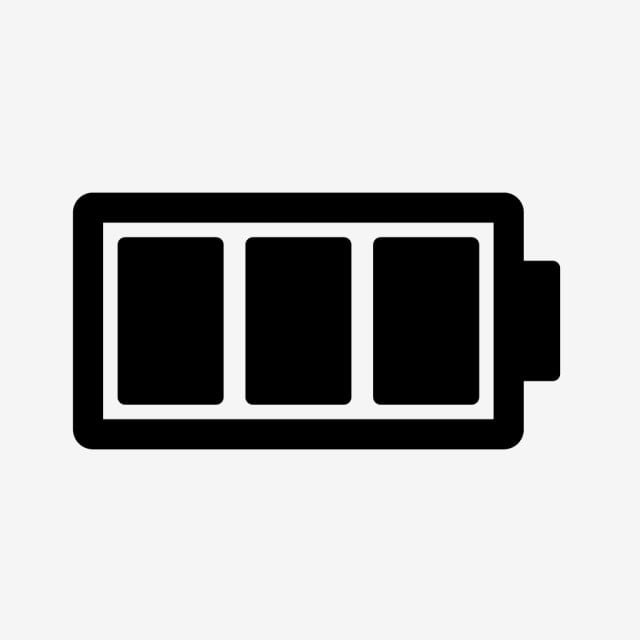 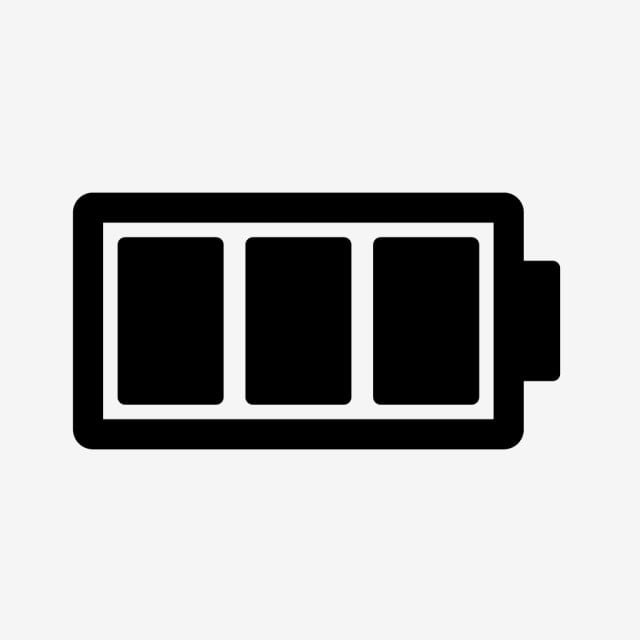 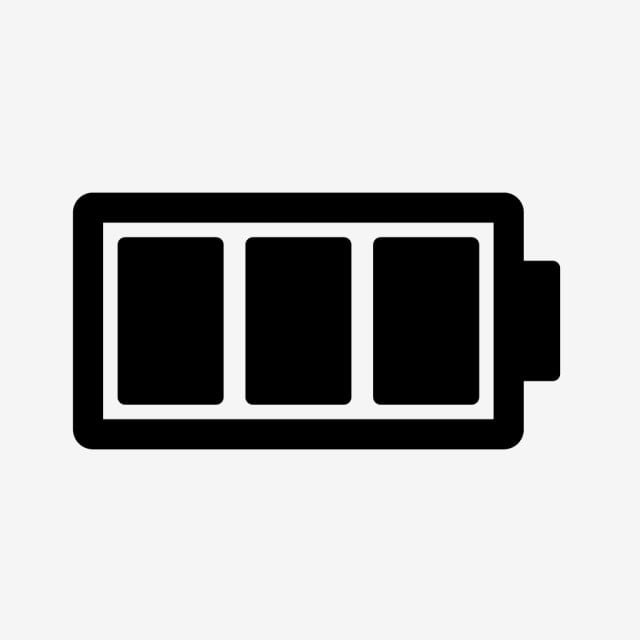 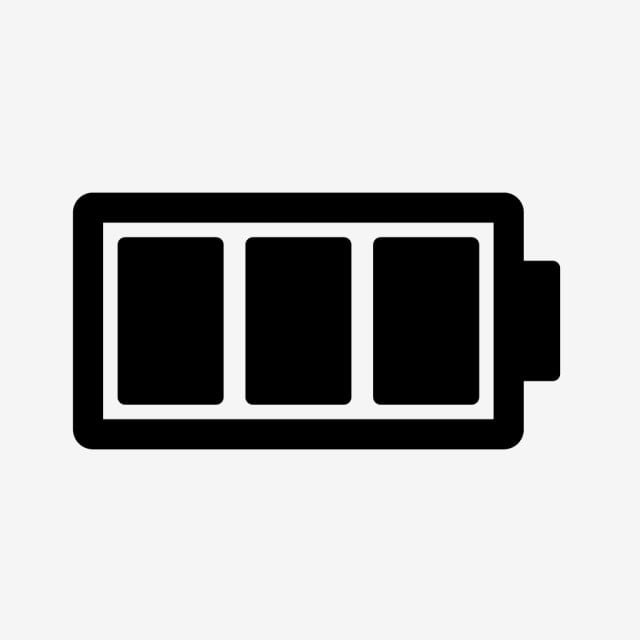 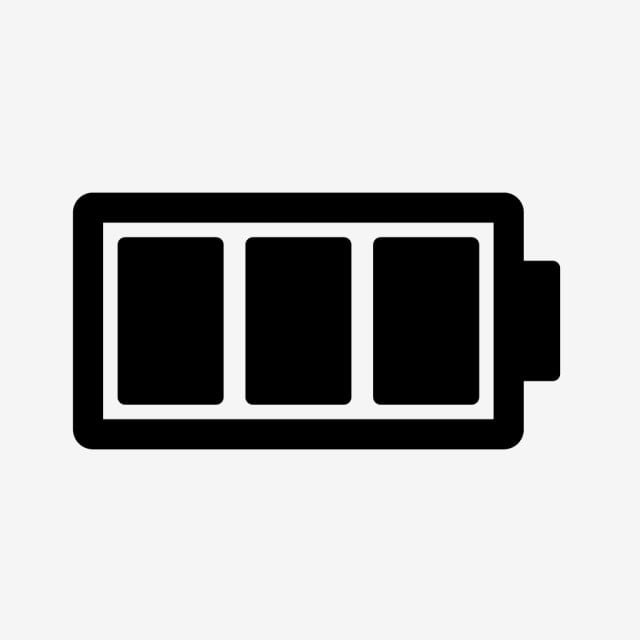 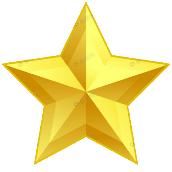 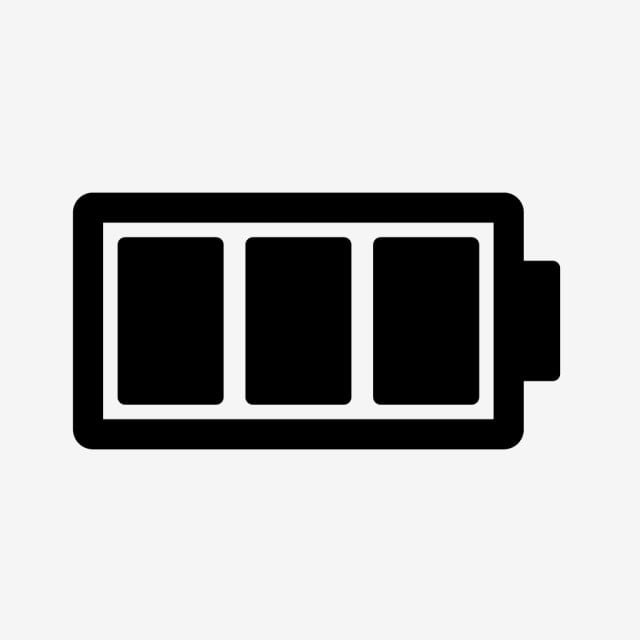 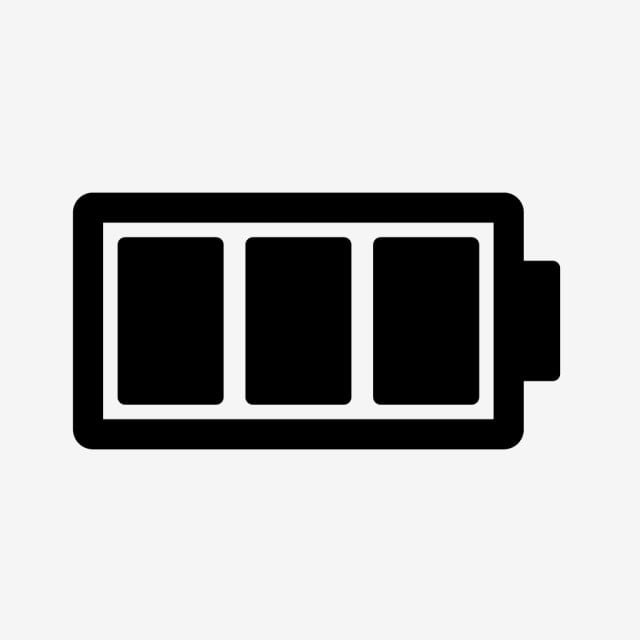 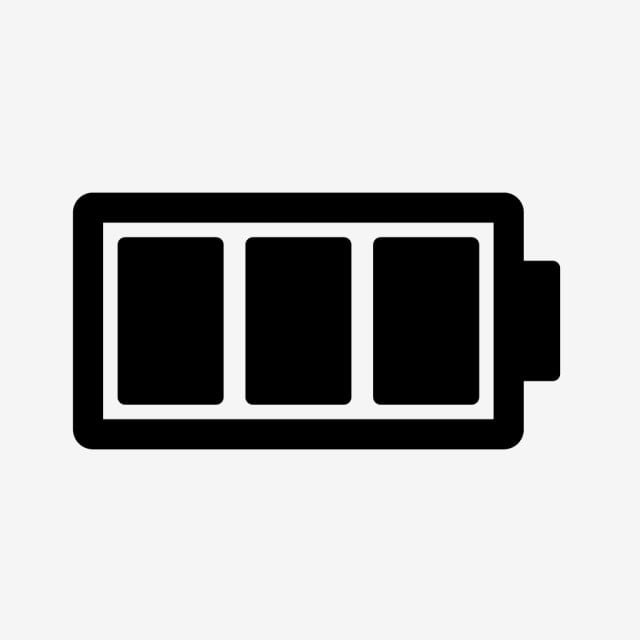 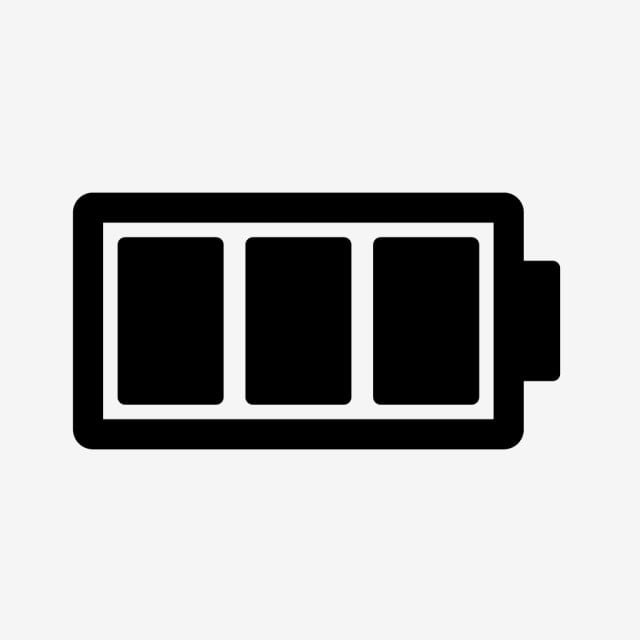 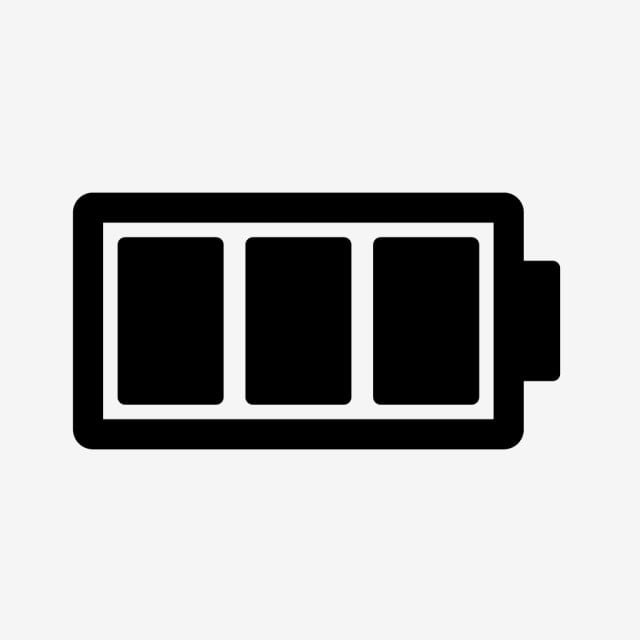 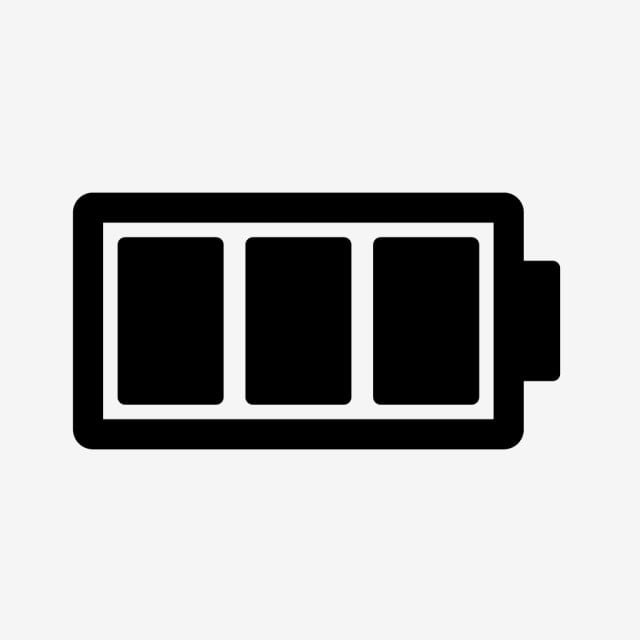 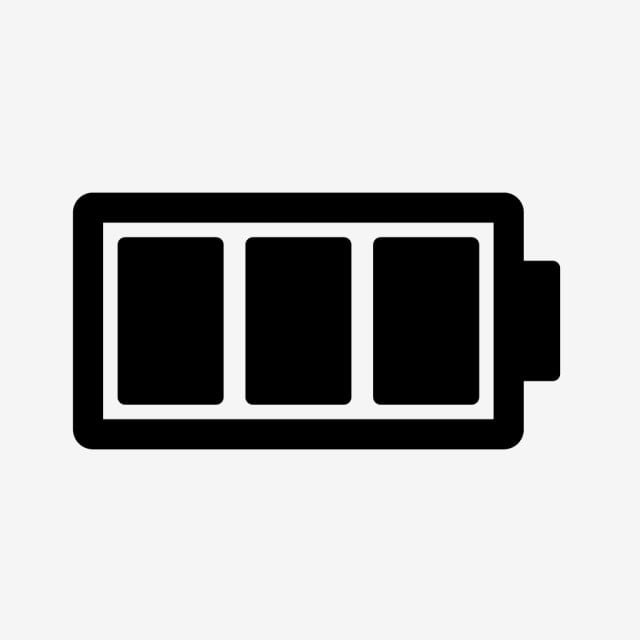 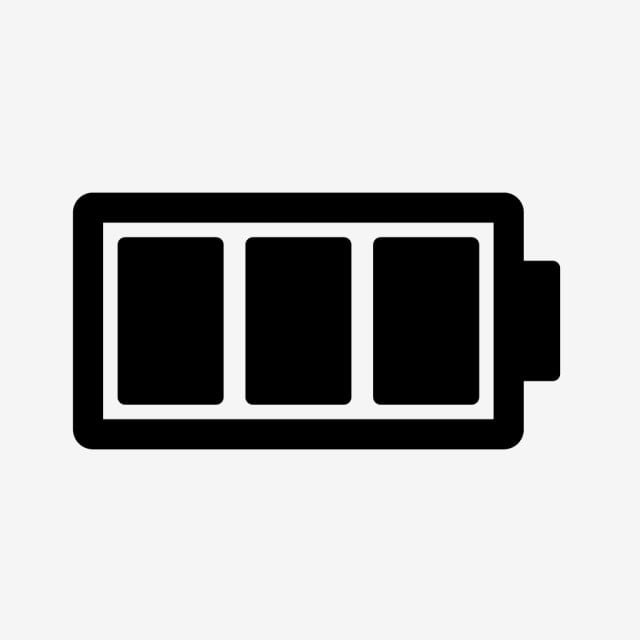 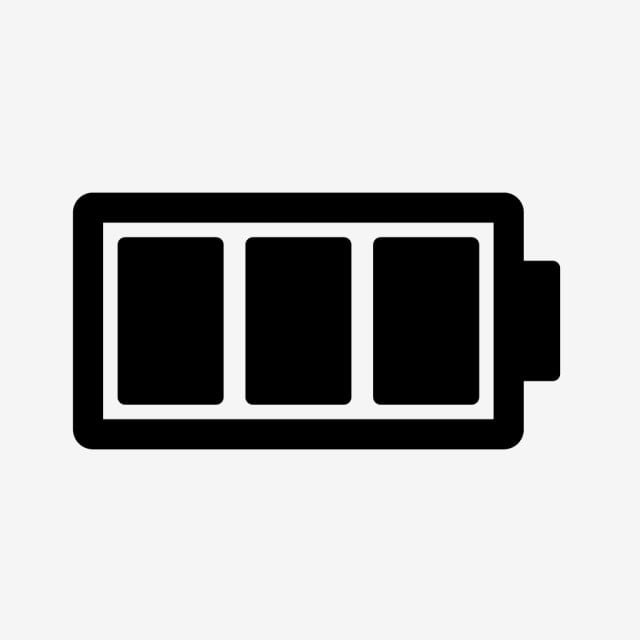 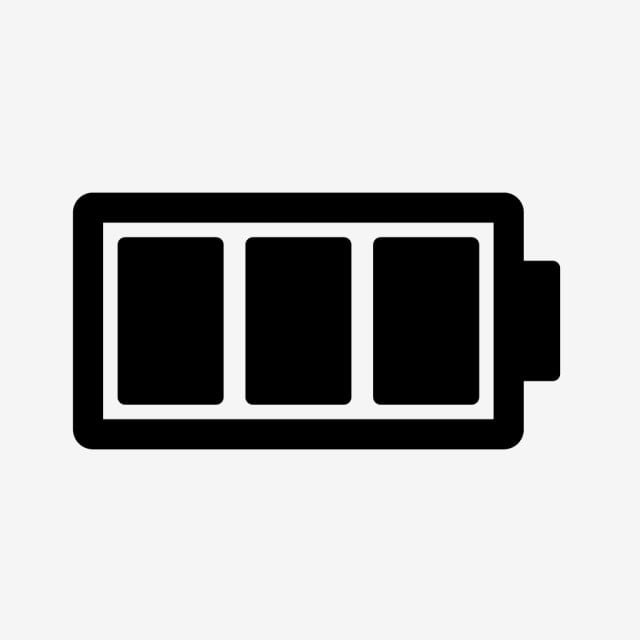 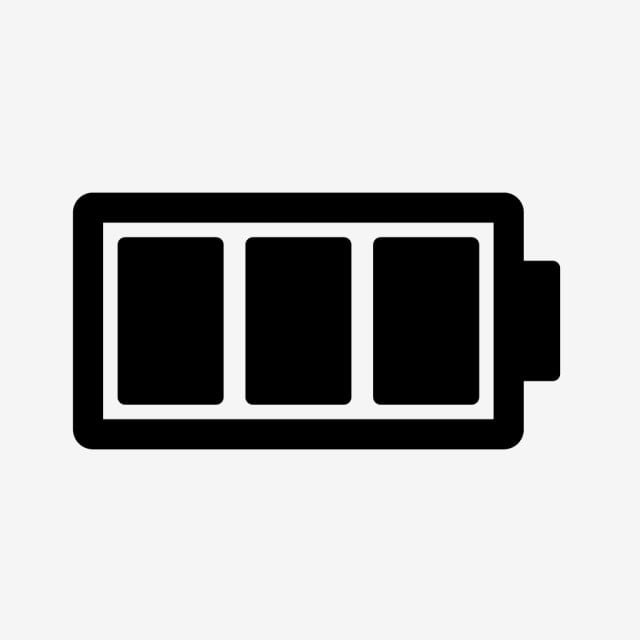 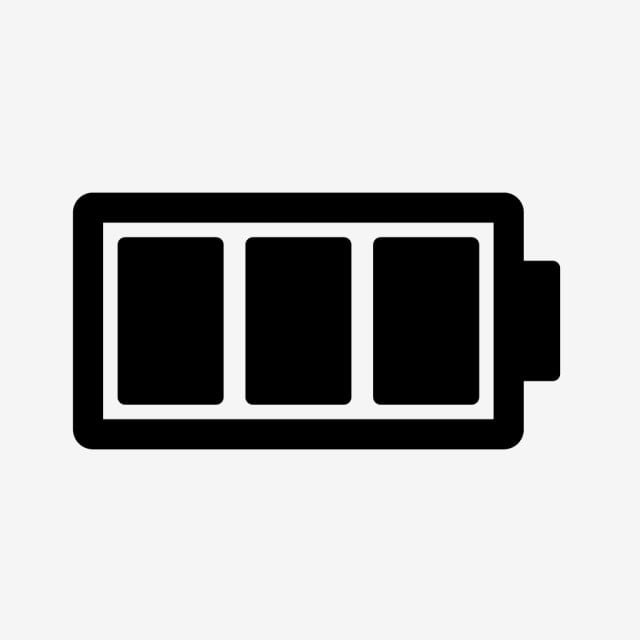 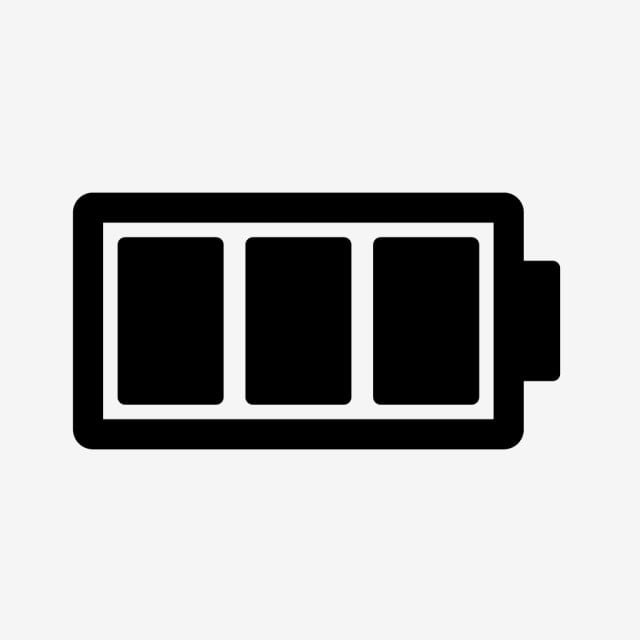 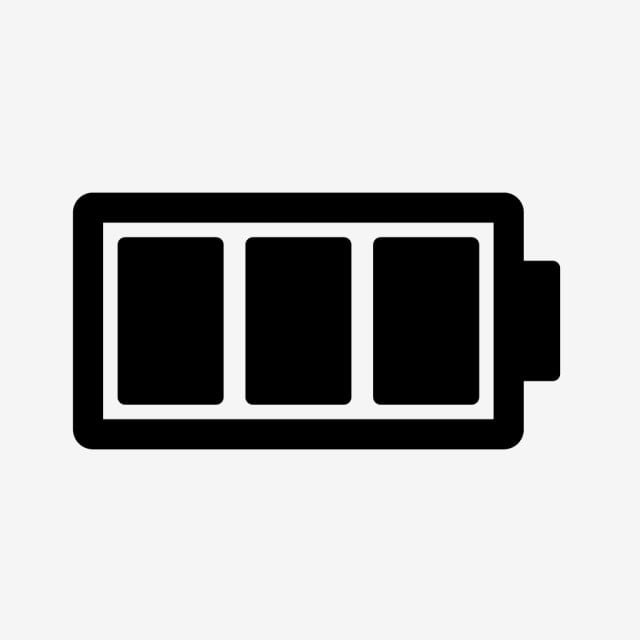 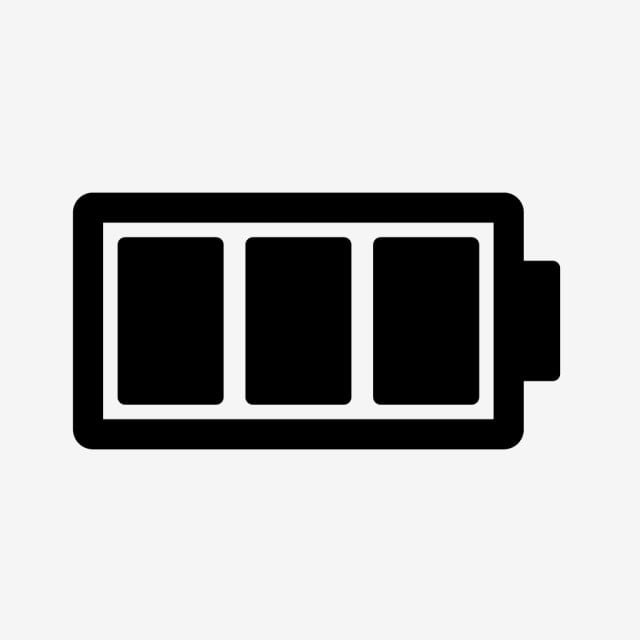 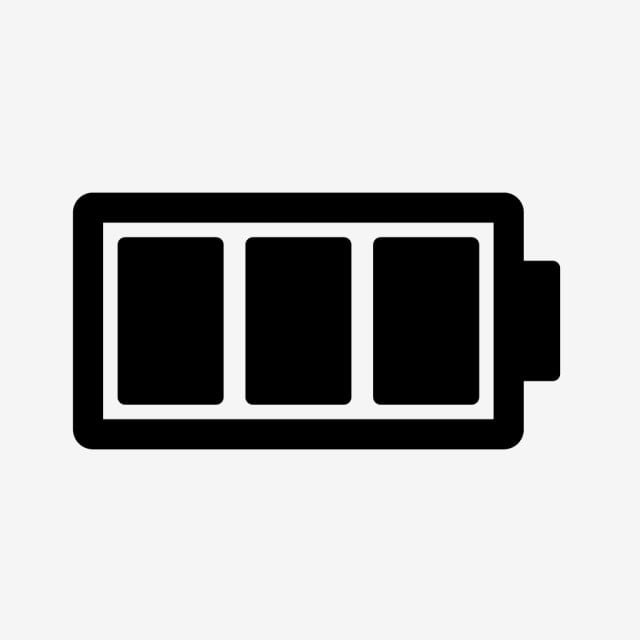 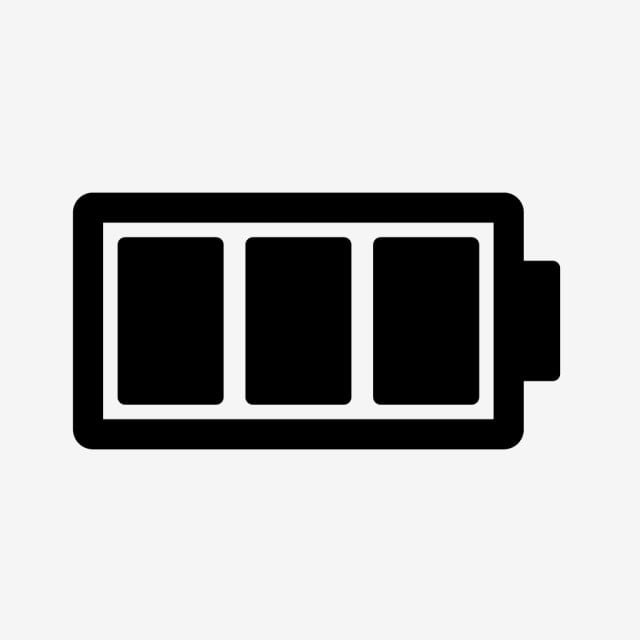 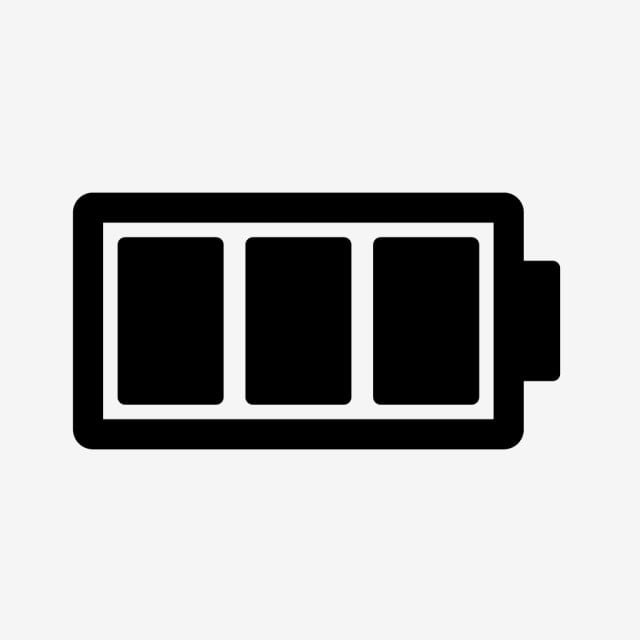 اسم الطالبة
اسم الطالبة
اسم الطالبة
اسم الطالبة
اسم الطالبة
اسم الطالبة
اسم الطالبة
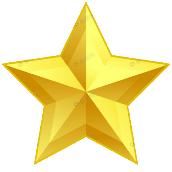 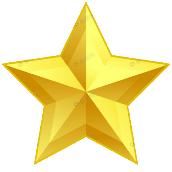 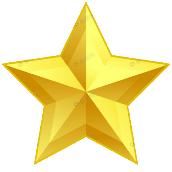 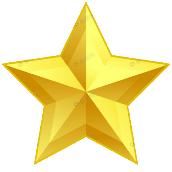 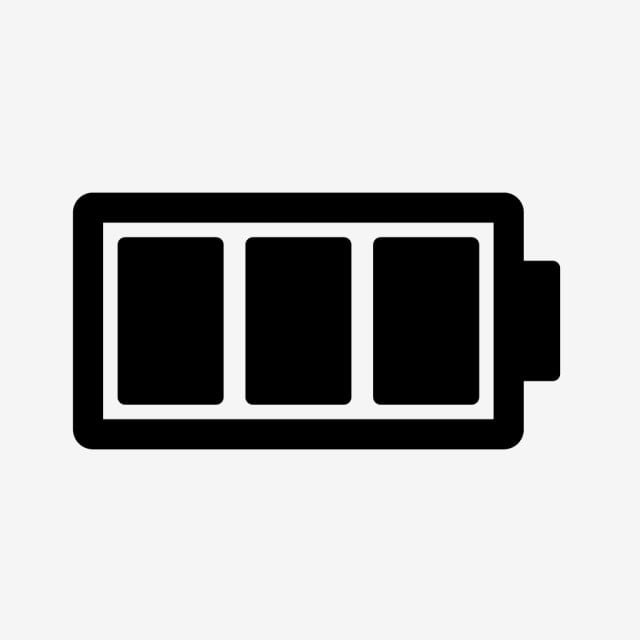 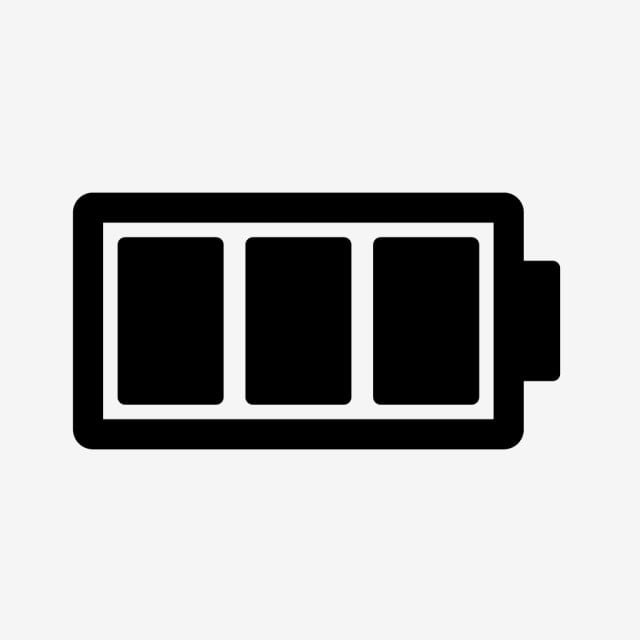 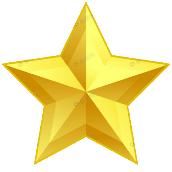 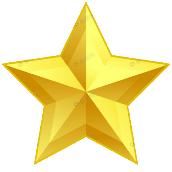 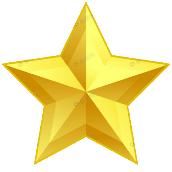 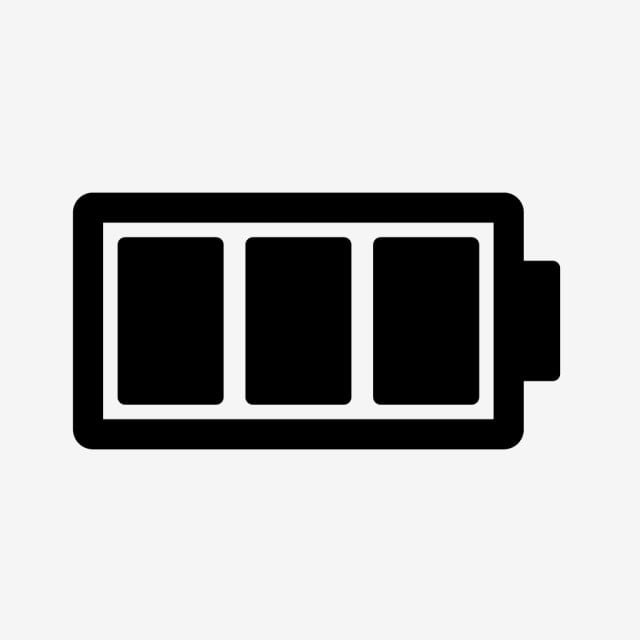 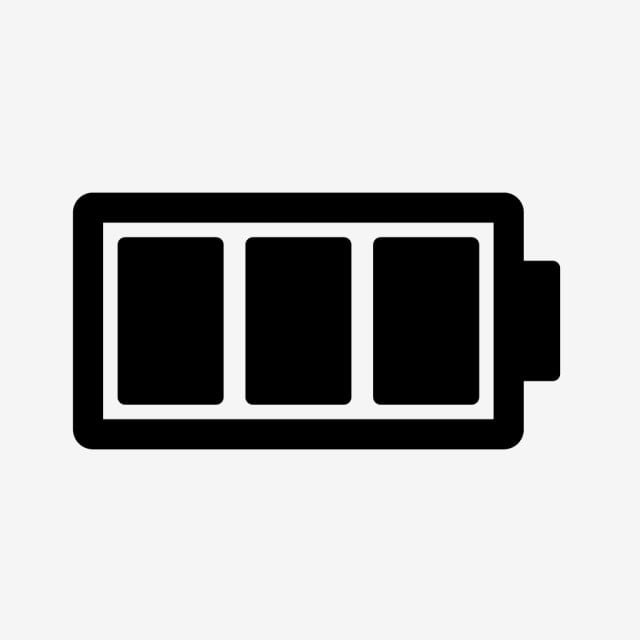 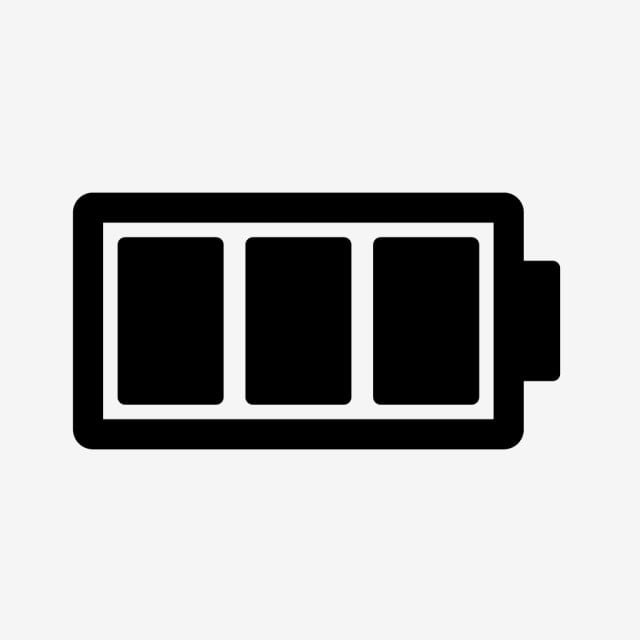 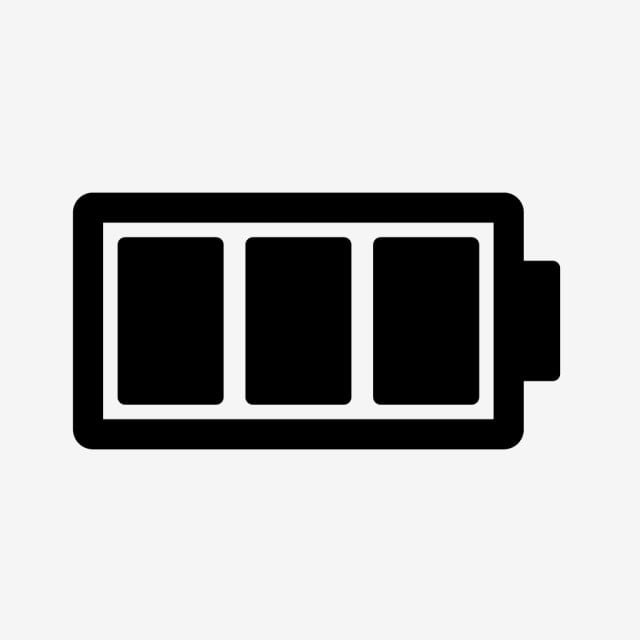 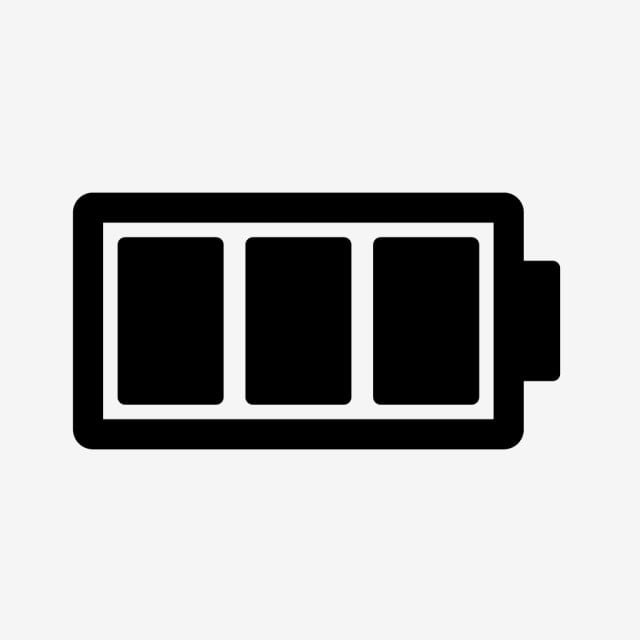 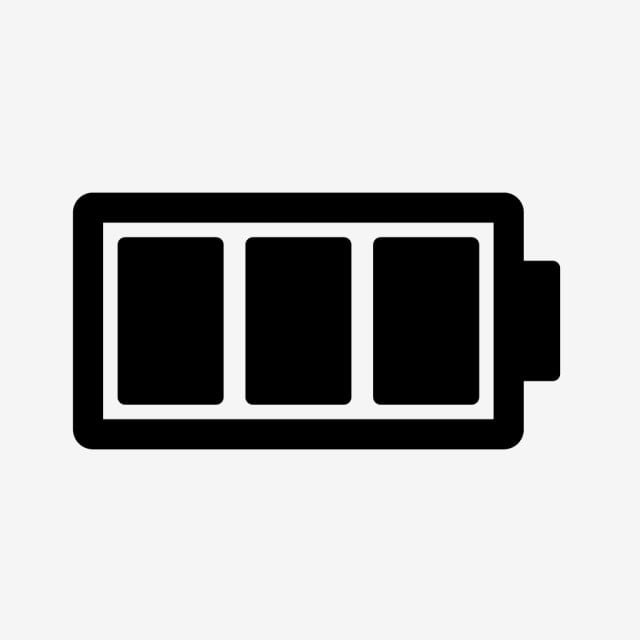 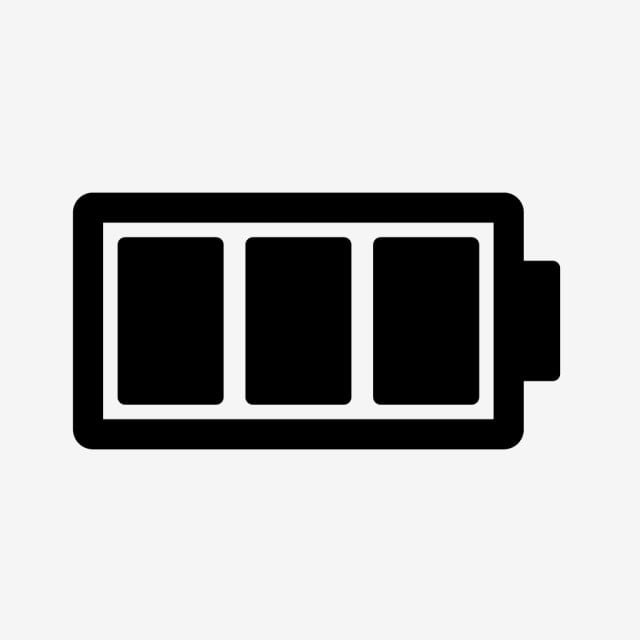 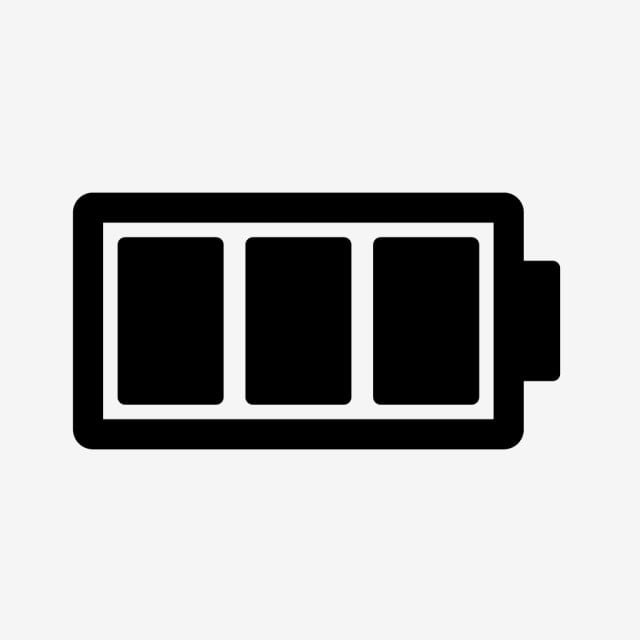 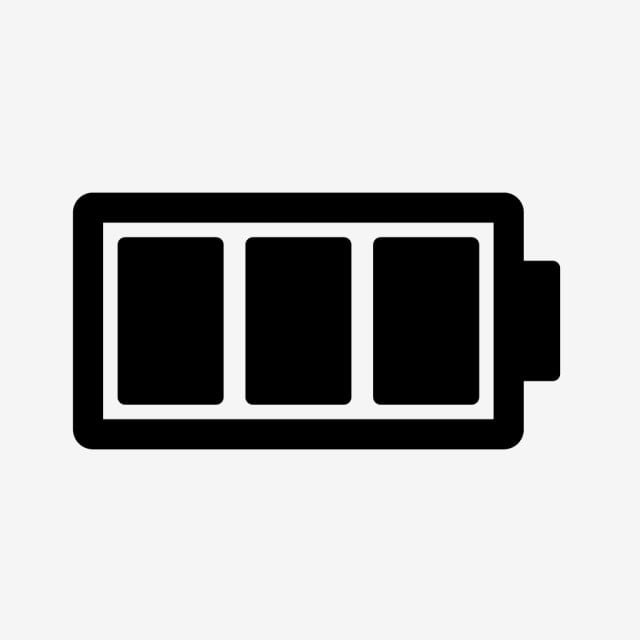 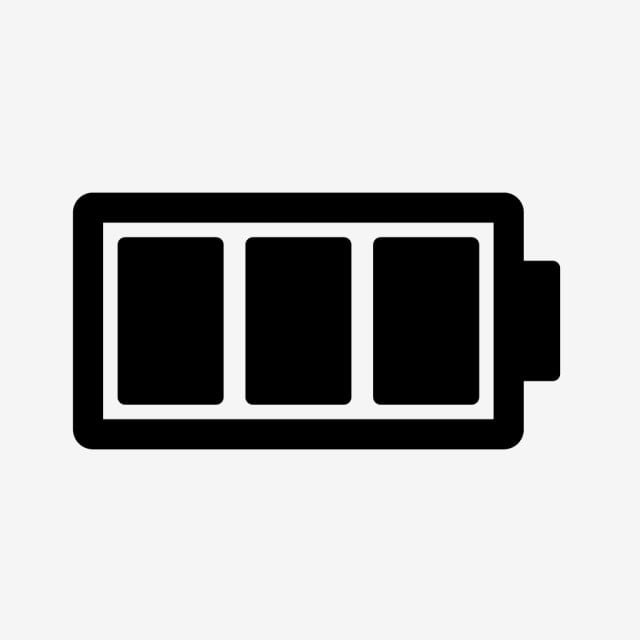 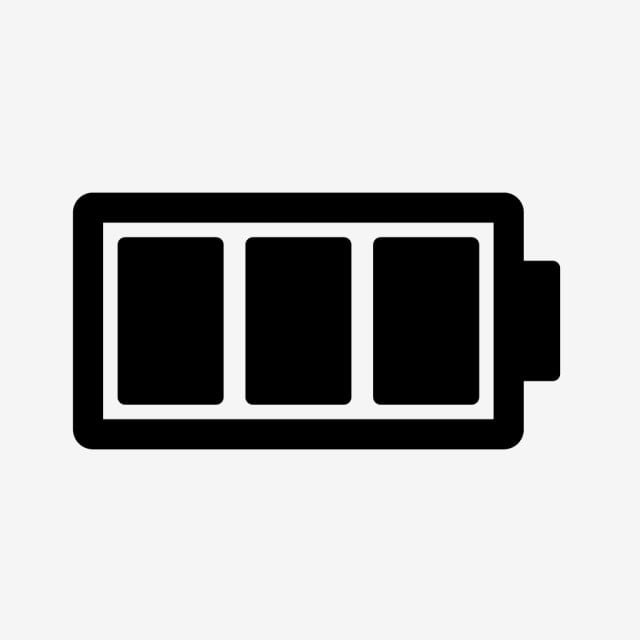 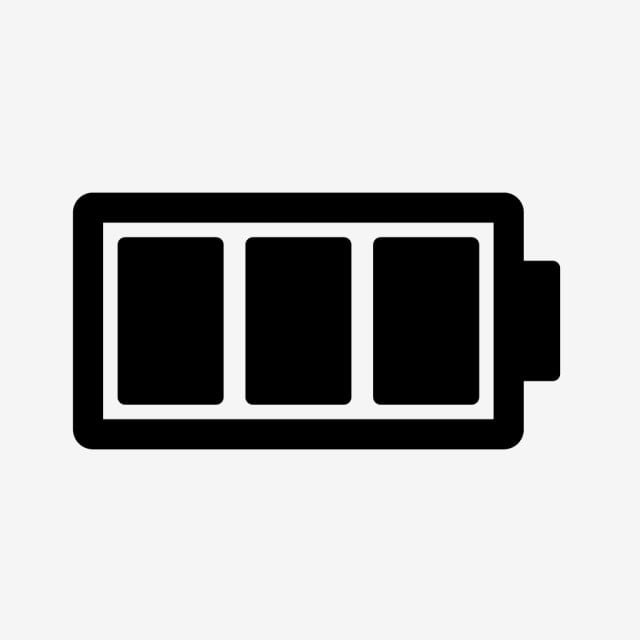 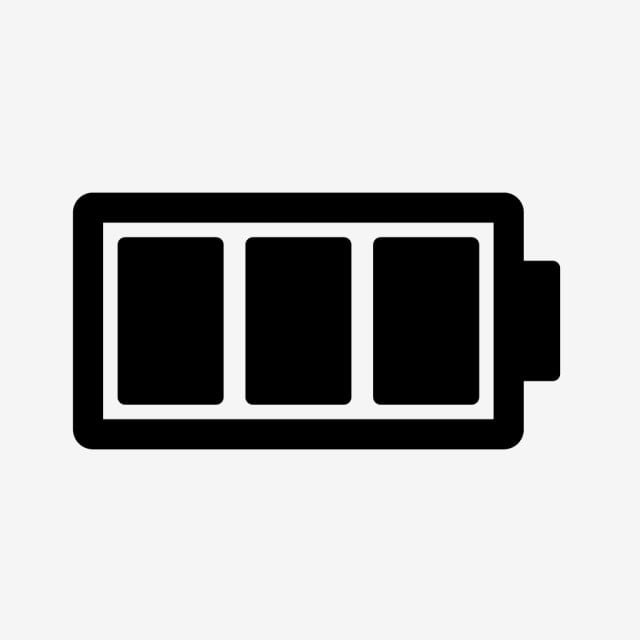 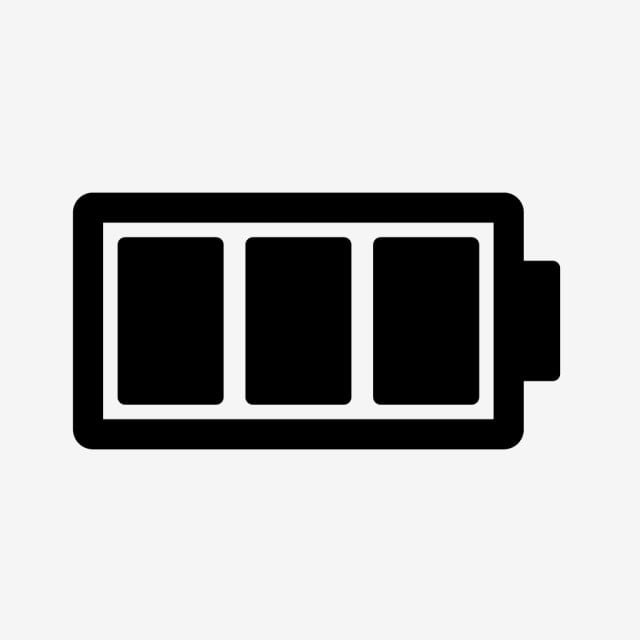 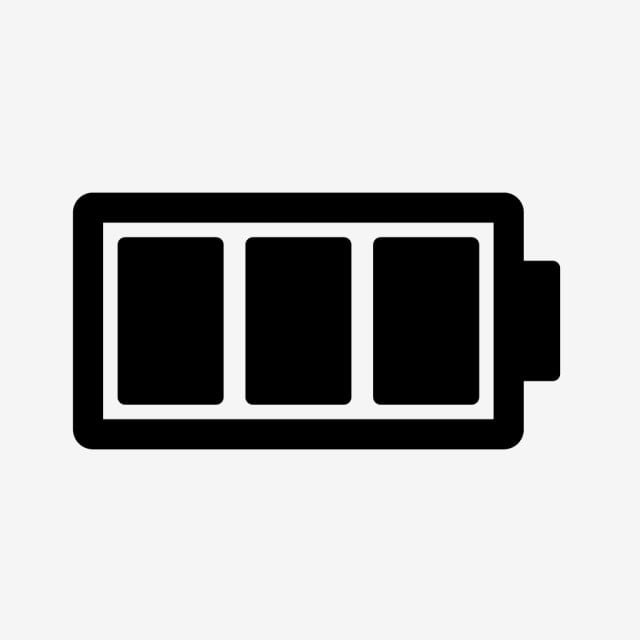 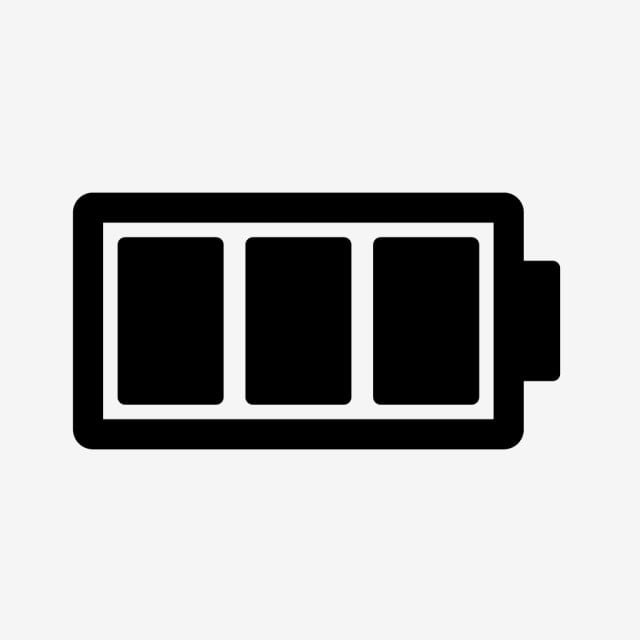 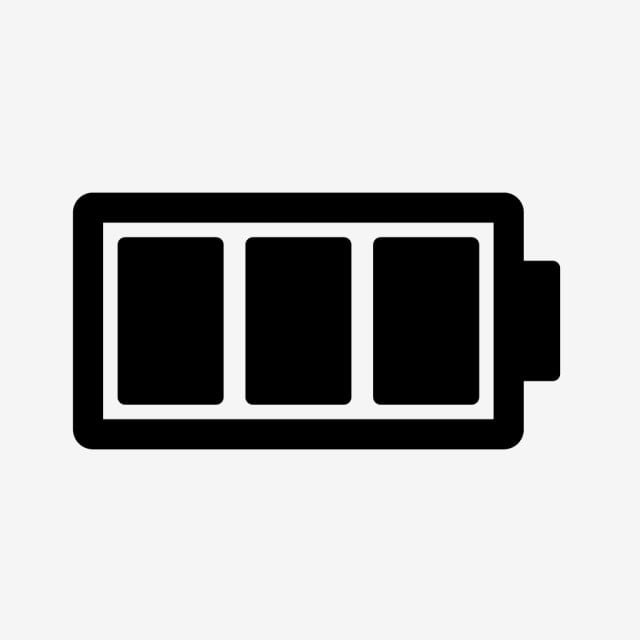 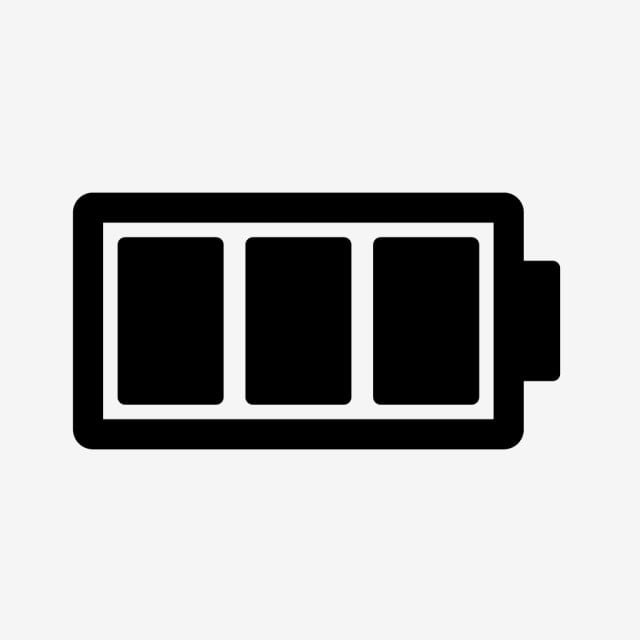 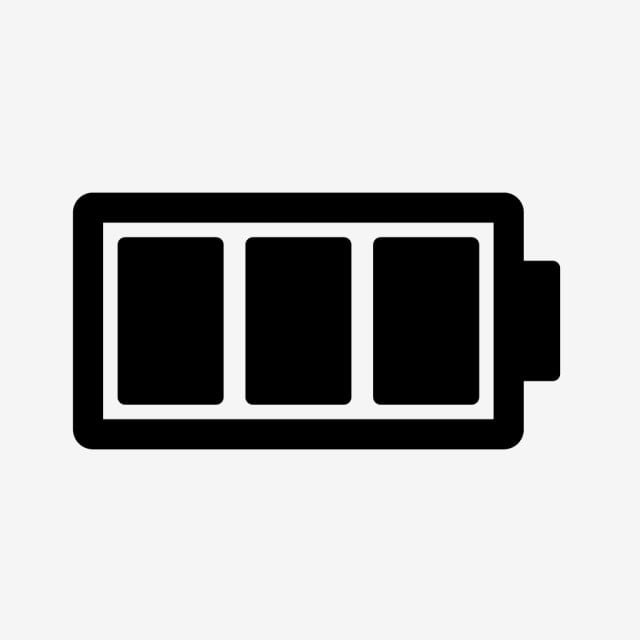 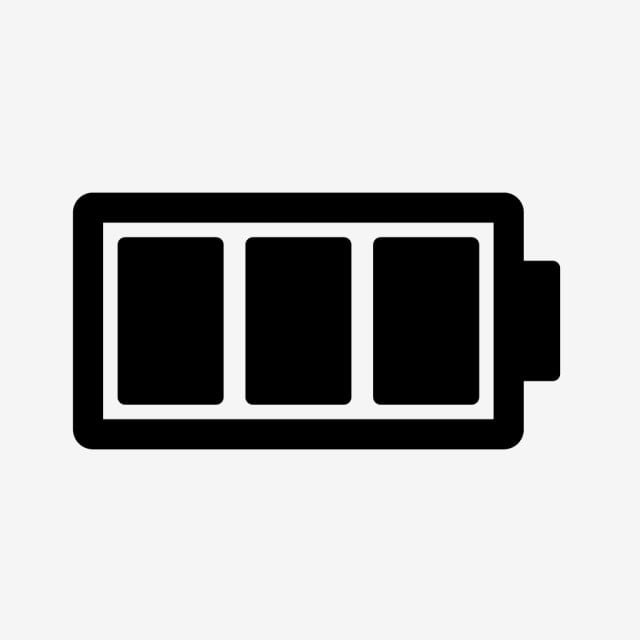 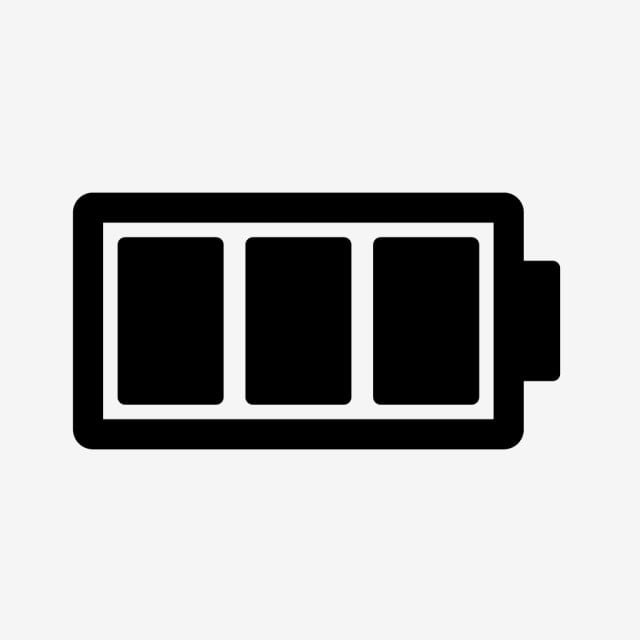 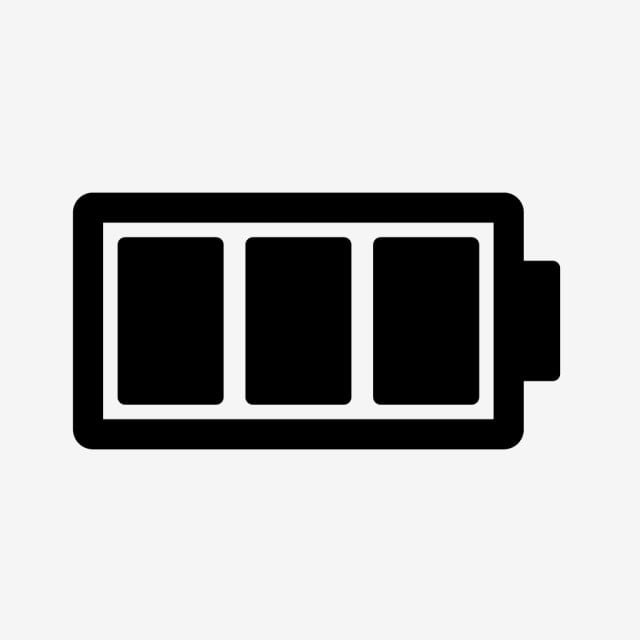 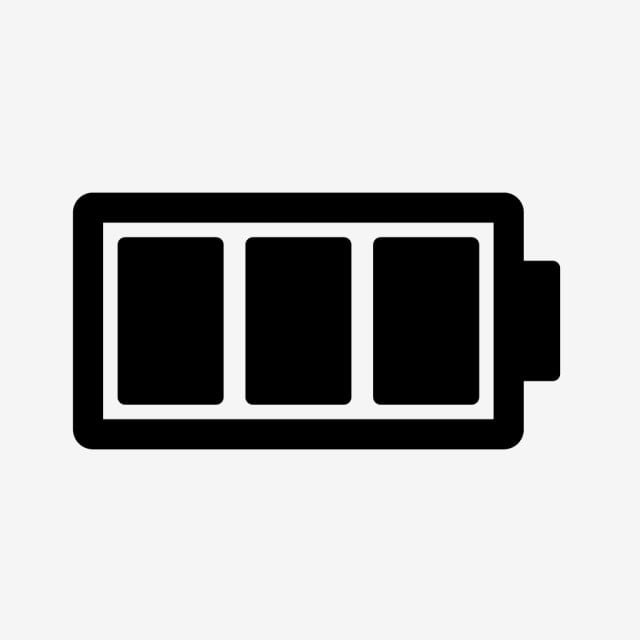 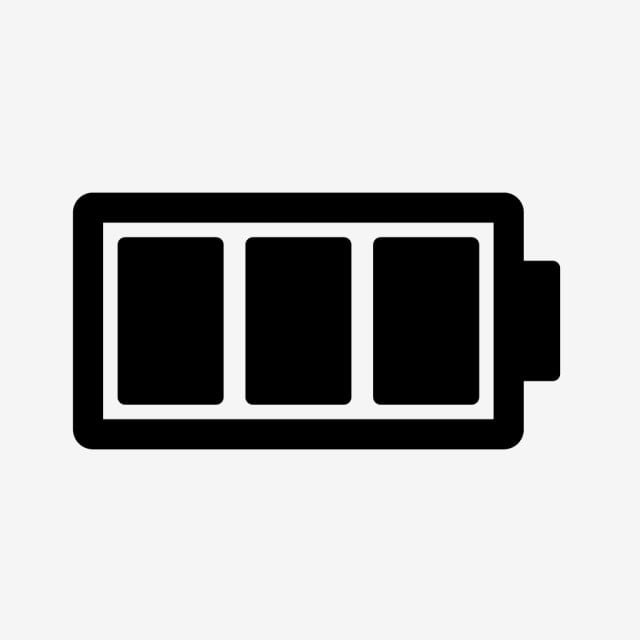 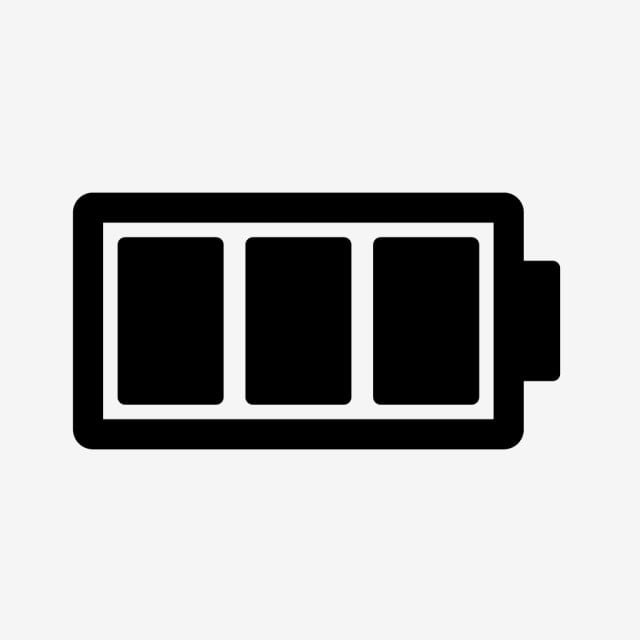 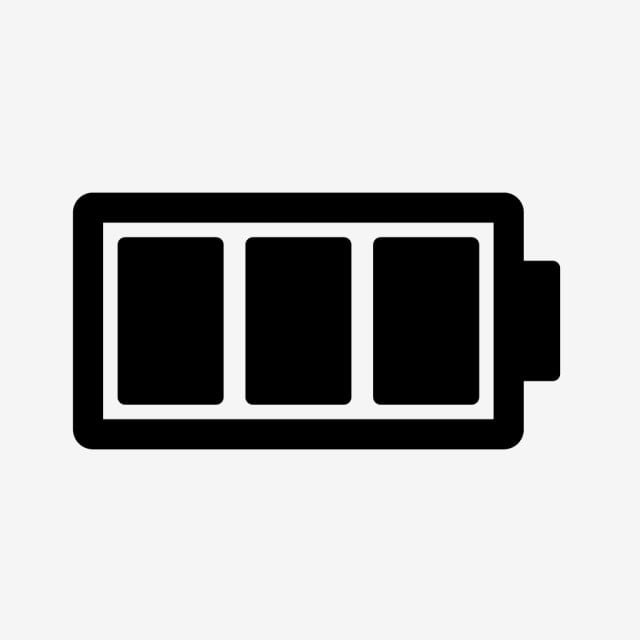 اسم الطالبة
اسم الطالبة
اسم الطالبة
اسم الطالبة
اسم الطالبة
اسم الطالبة
اسم الطالبة
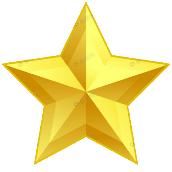 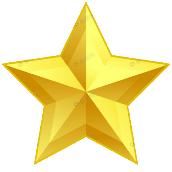 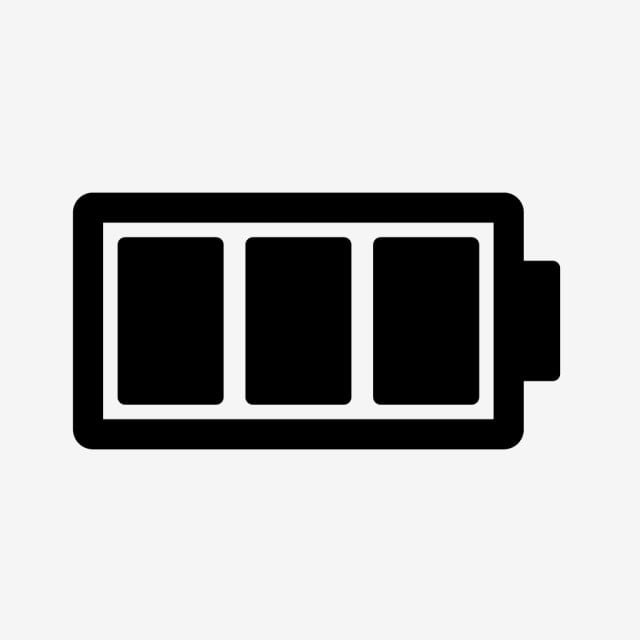 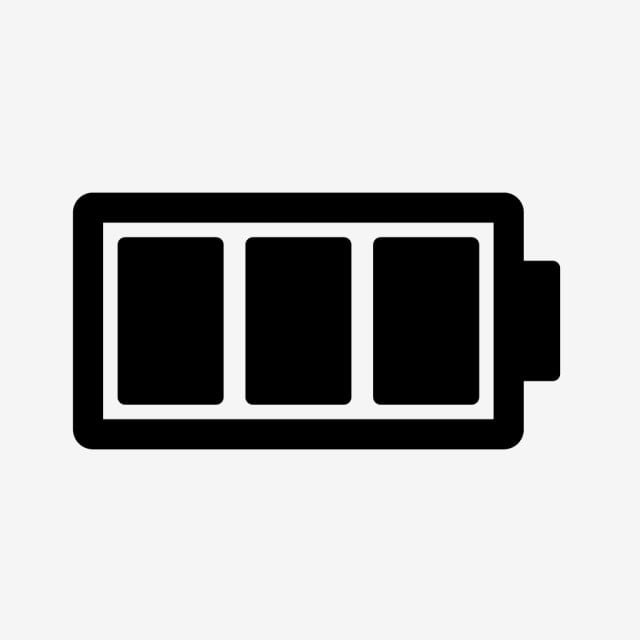 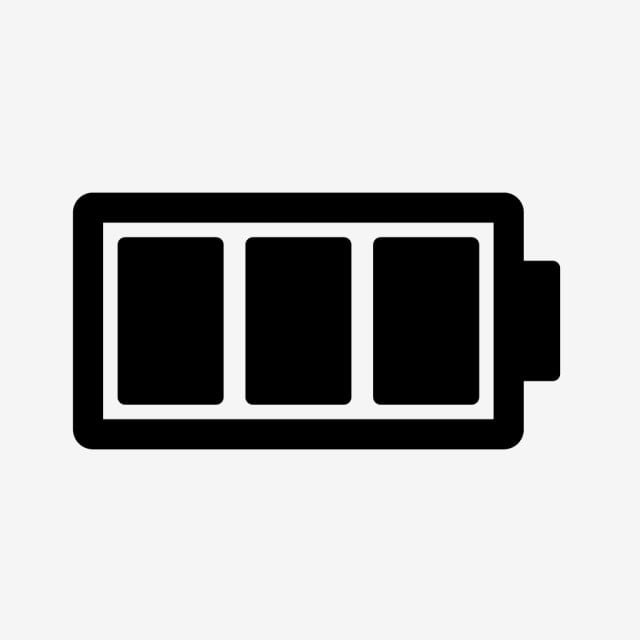 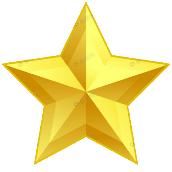 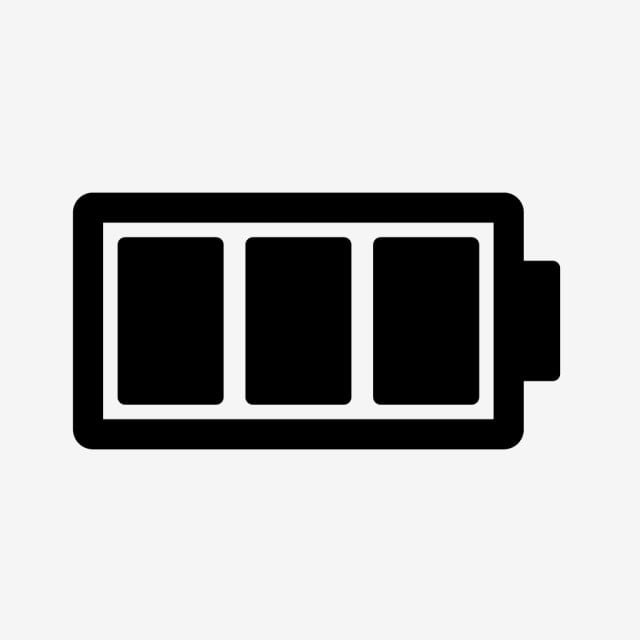 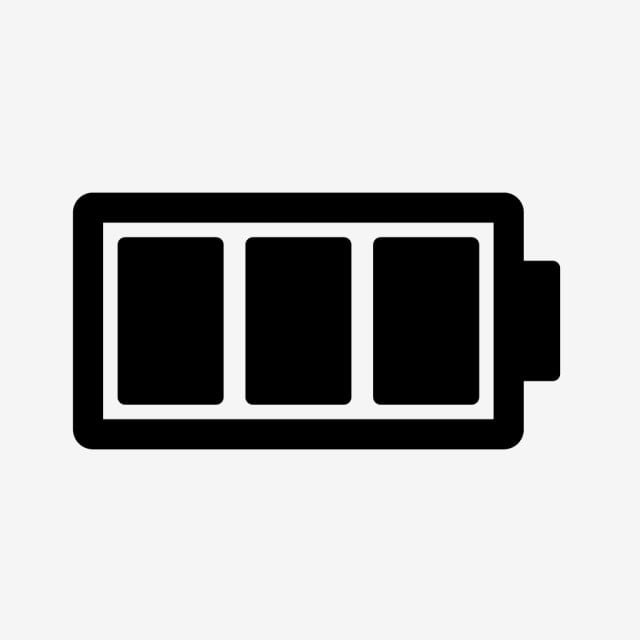 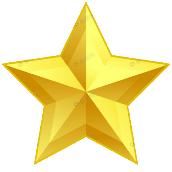 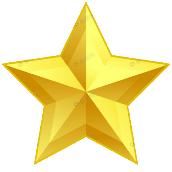 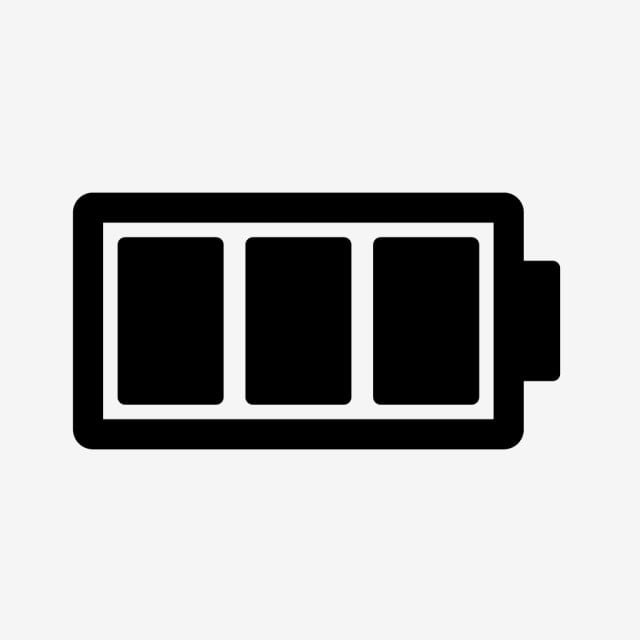 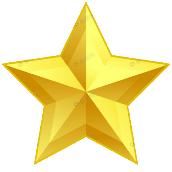 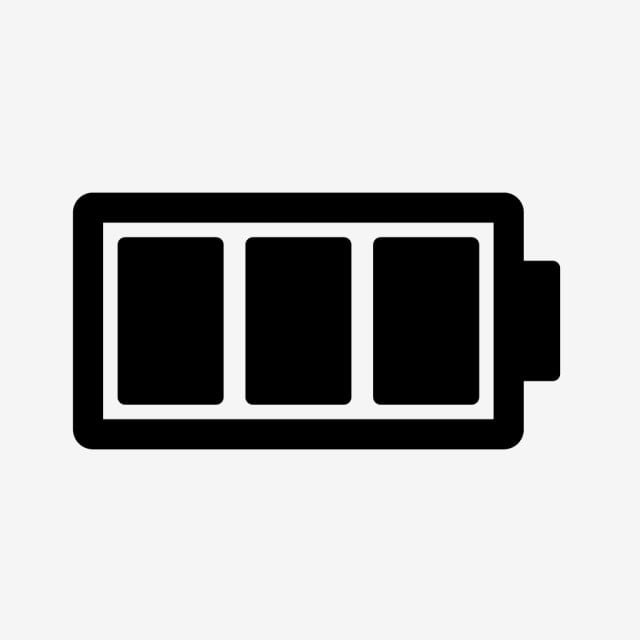 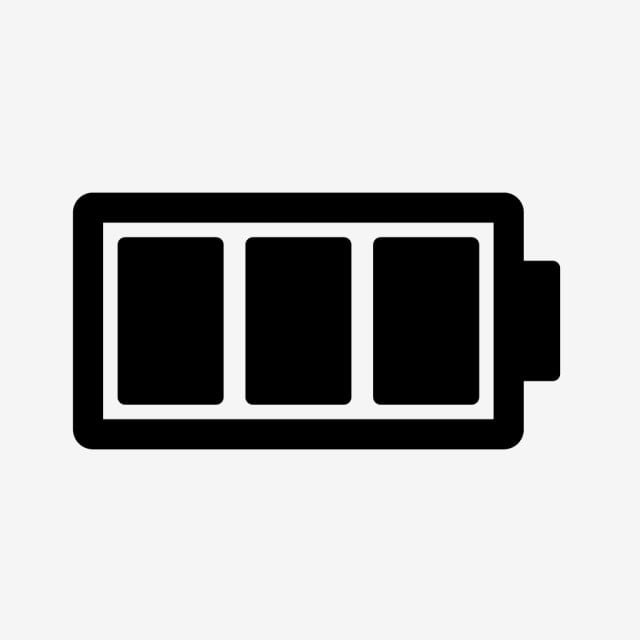 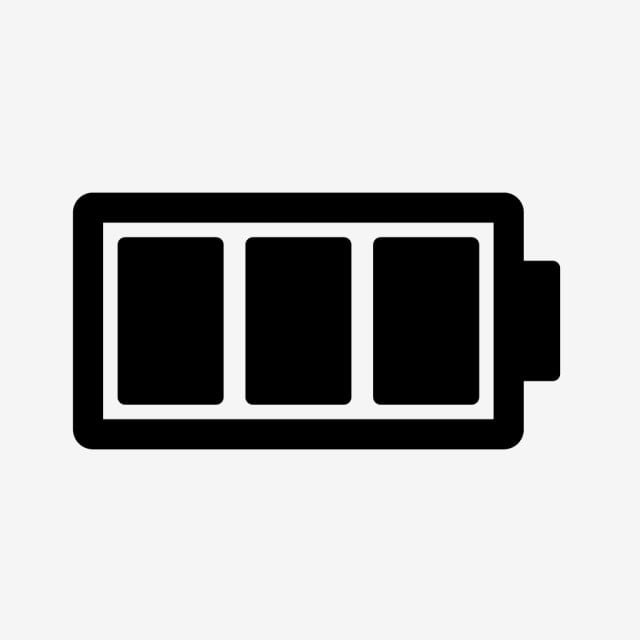 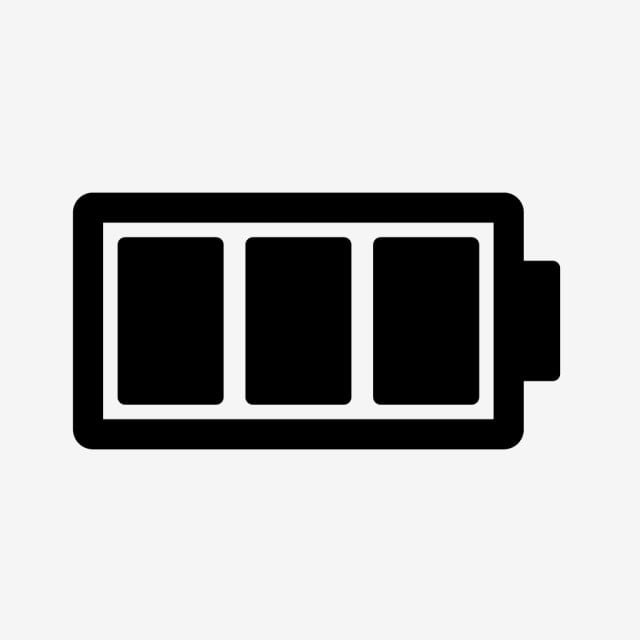 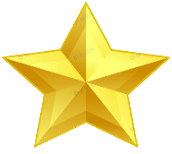 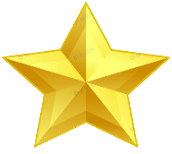 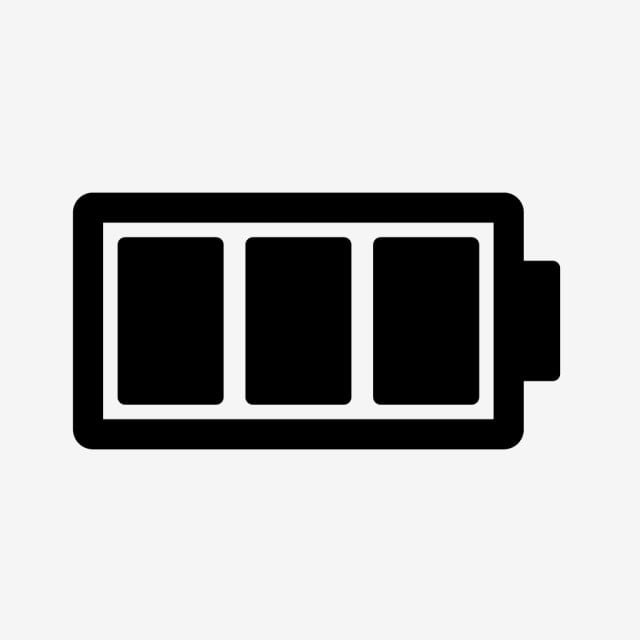 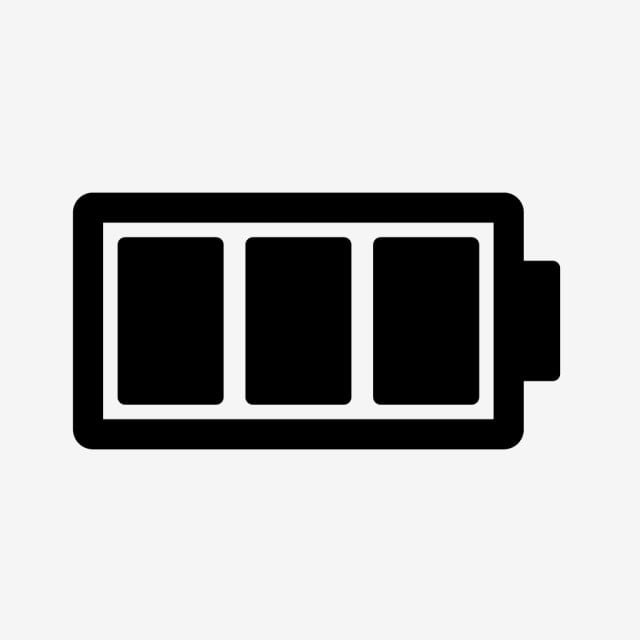 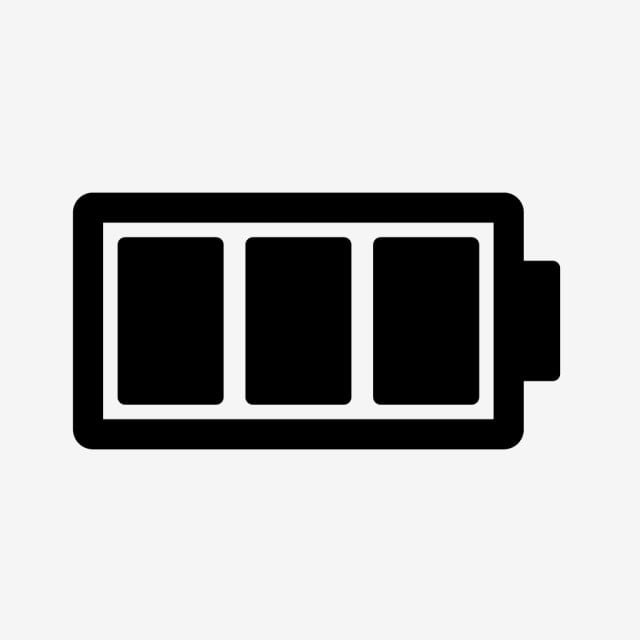 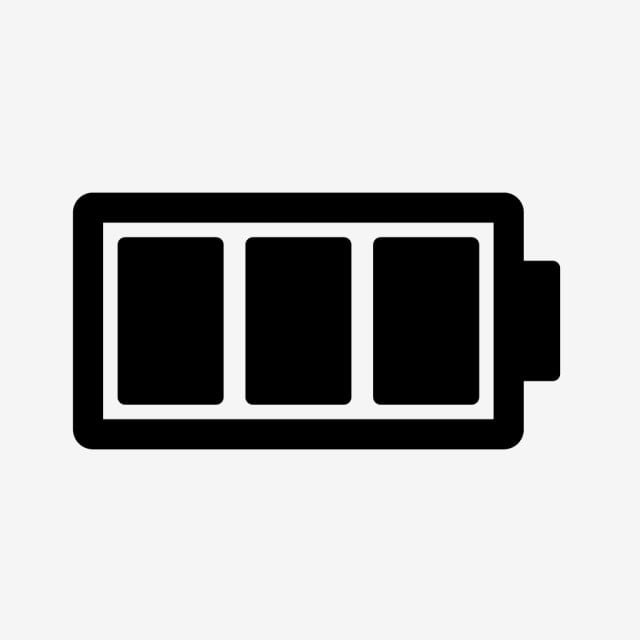 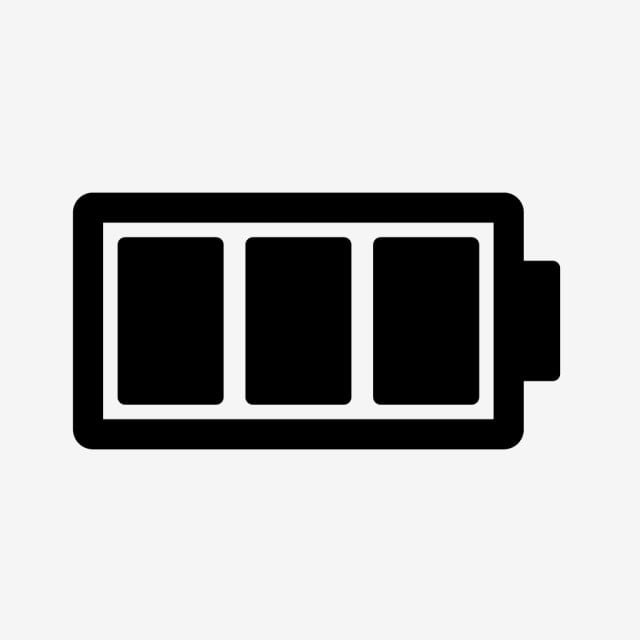 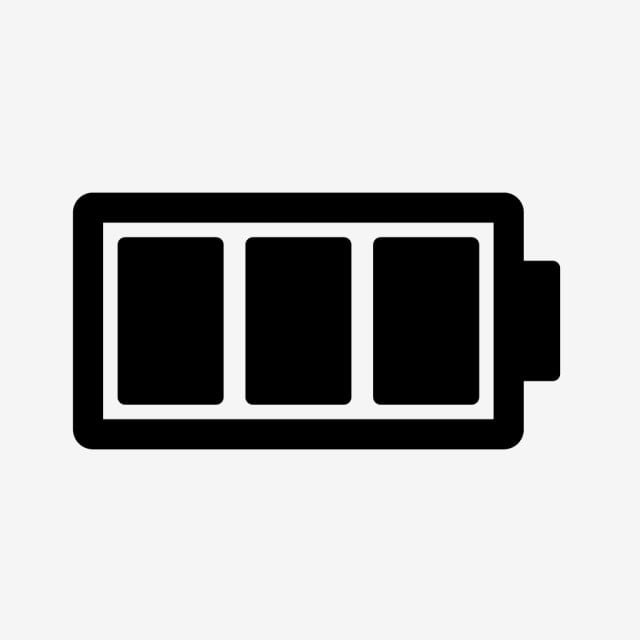 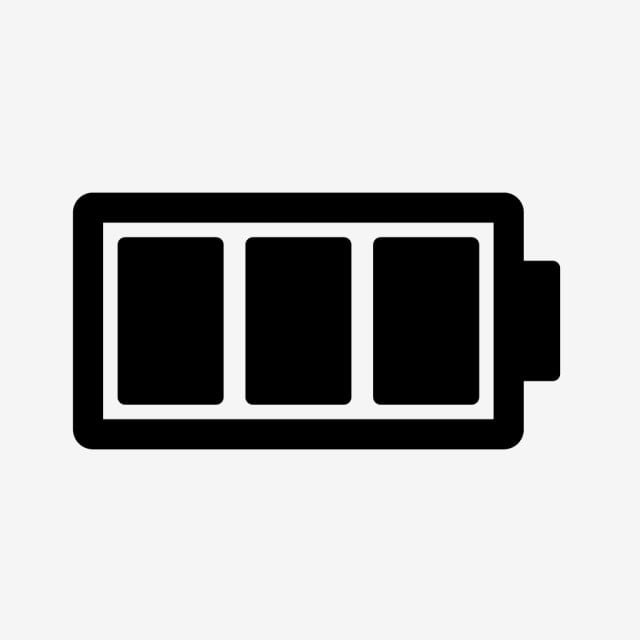 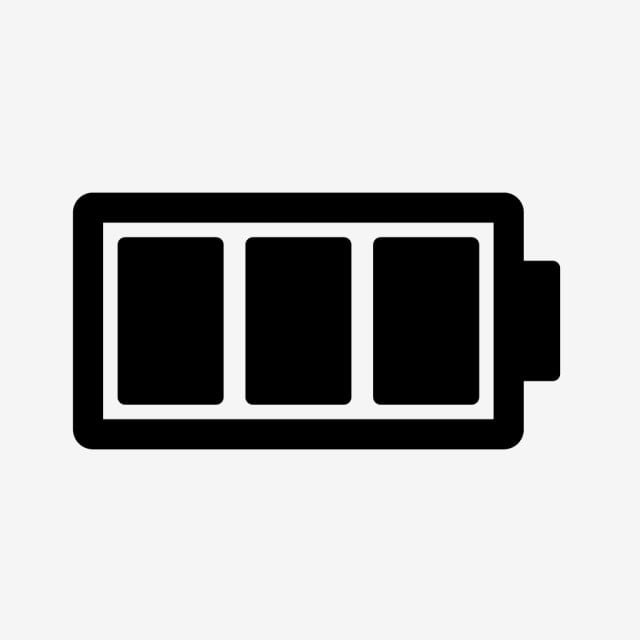 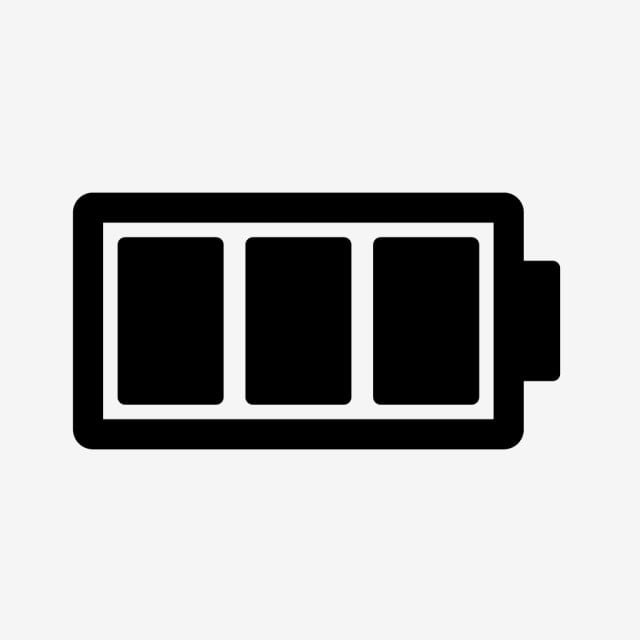 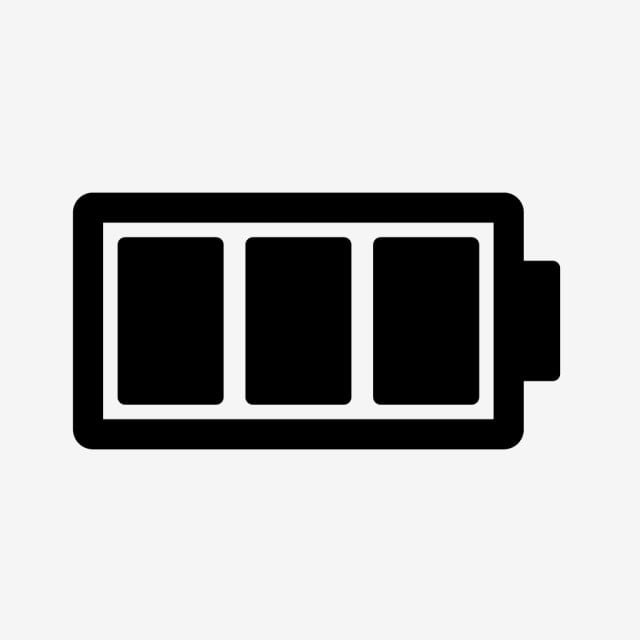 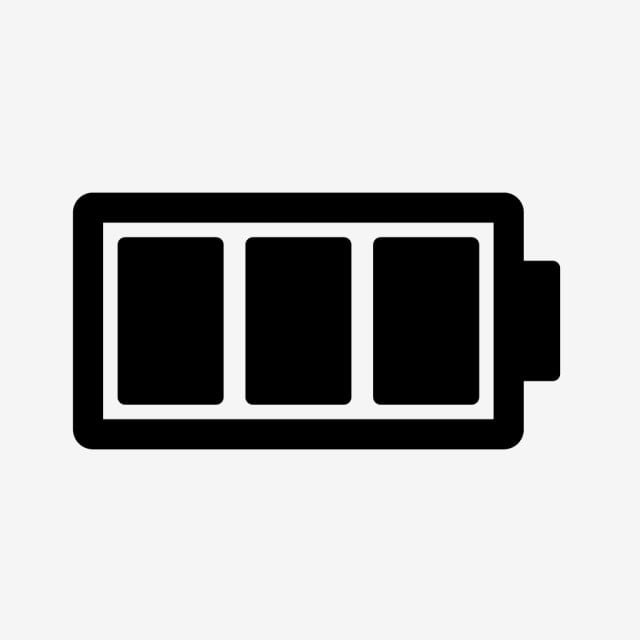 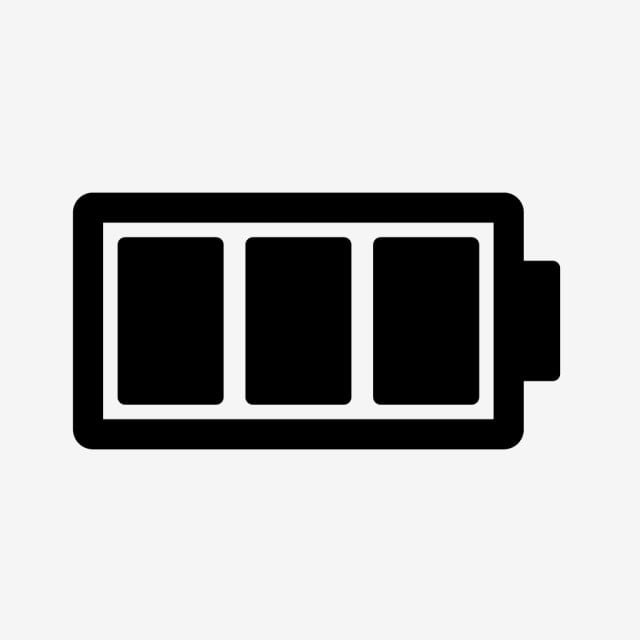 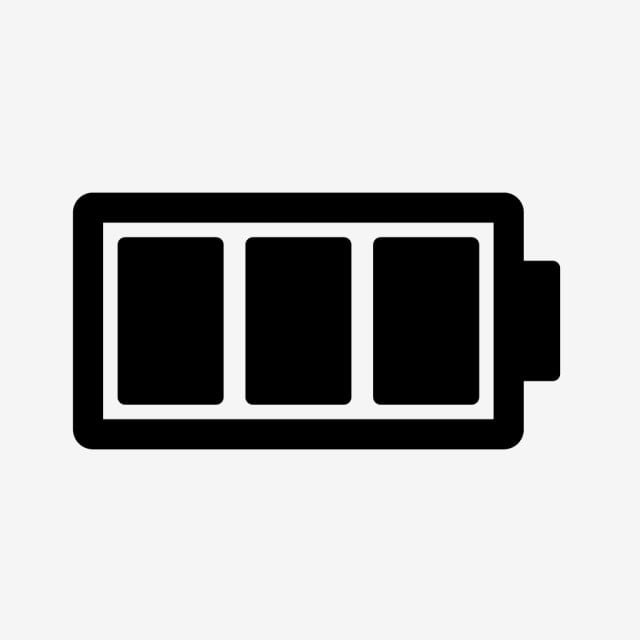 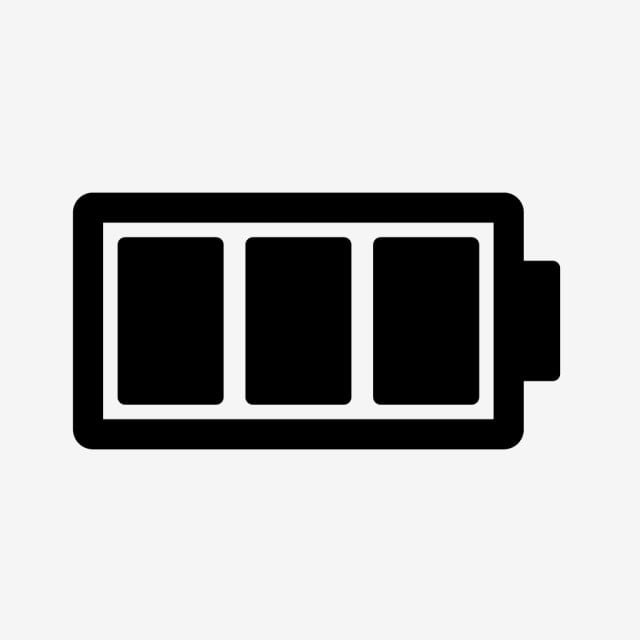 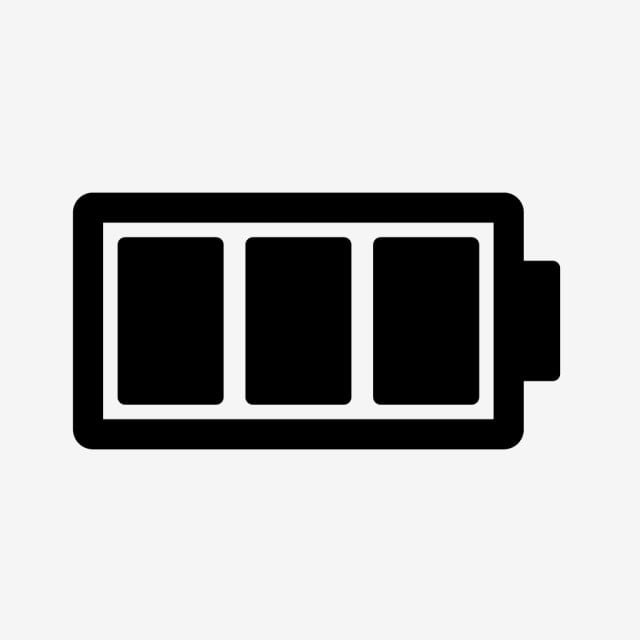 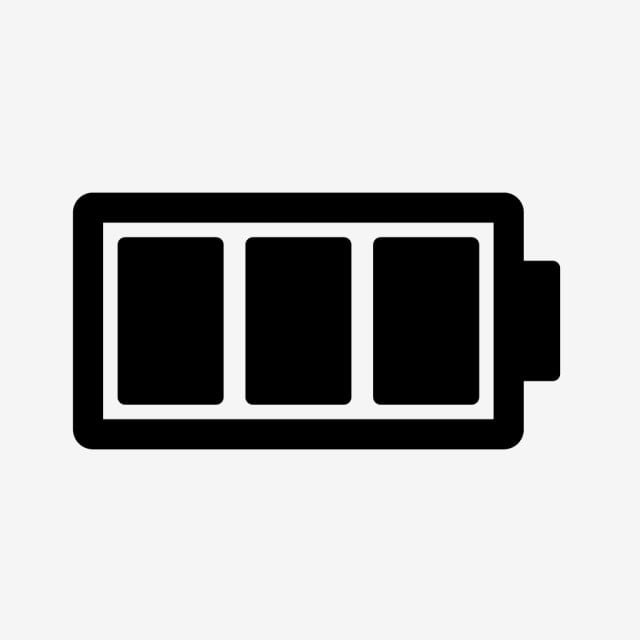 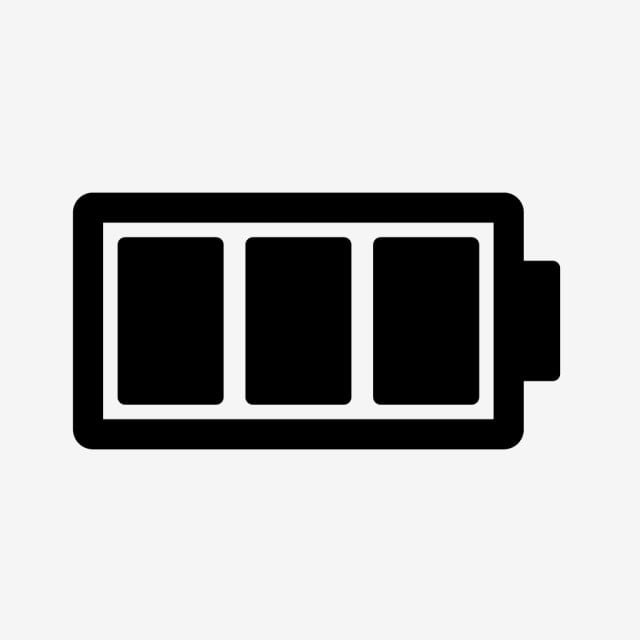 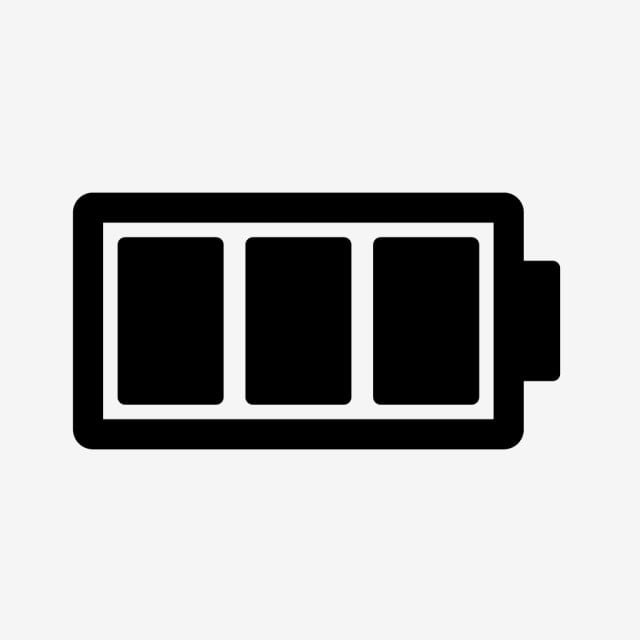 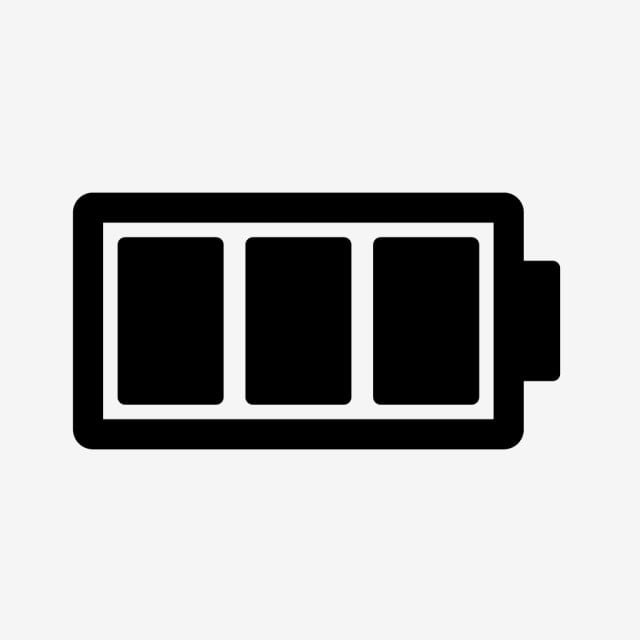 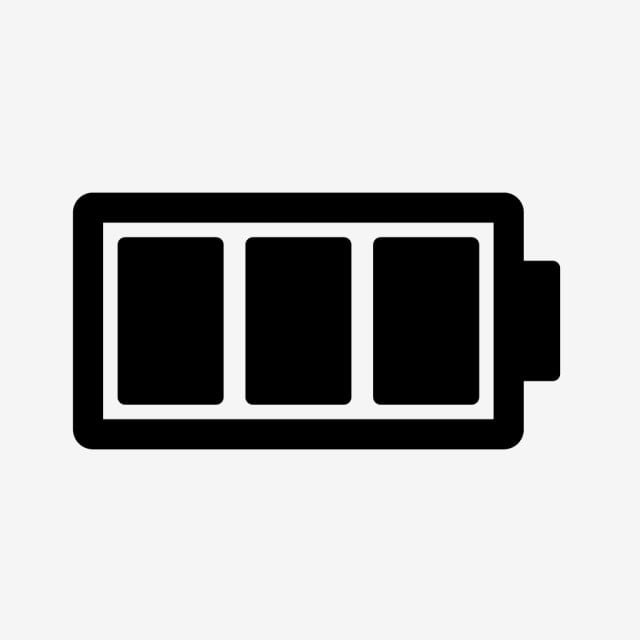 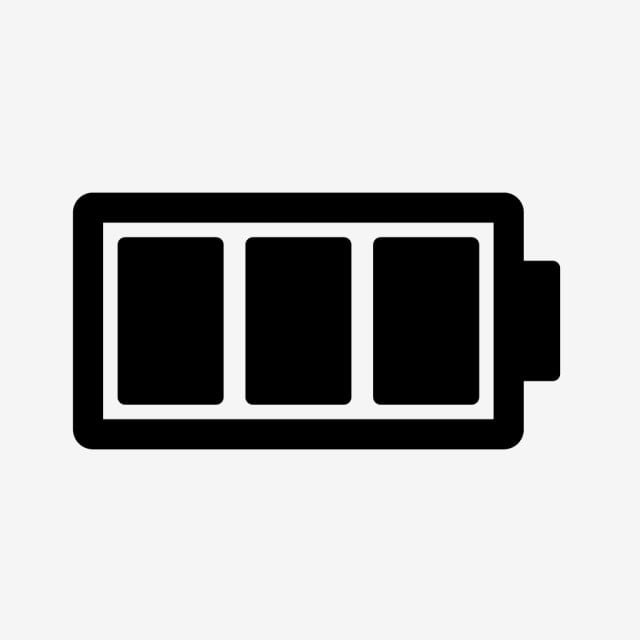 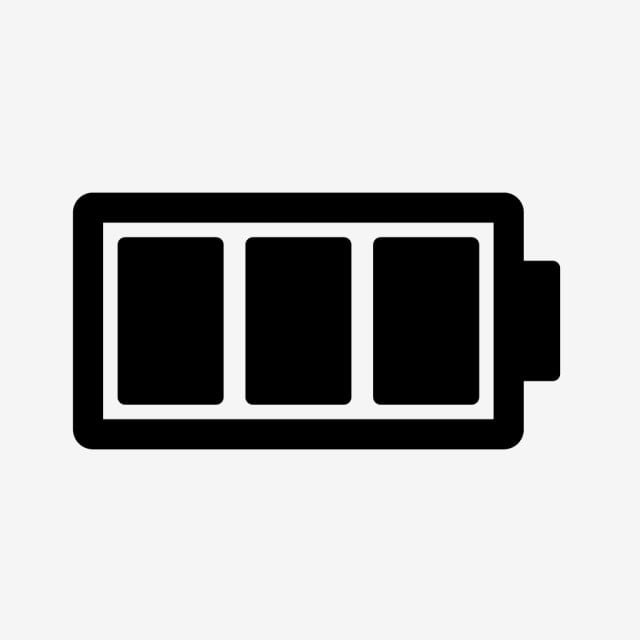 اسم الطالبة
اسم الطالبة
اسم الطالبة
اسم الطالبة
اسم الطالبة
اسم الطالبة
اسم الطالبة
اسم الطالبة
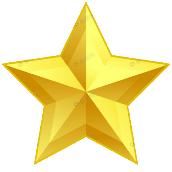 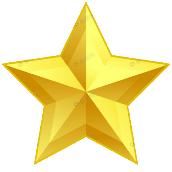 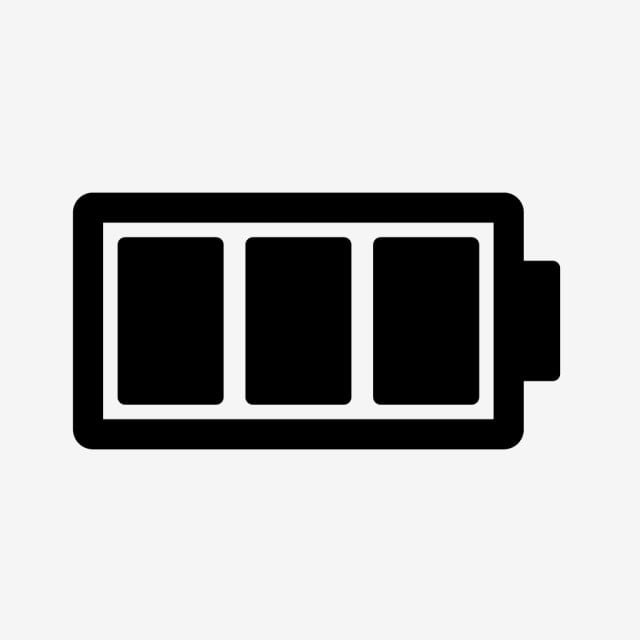 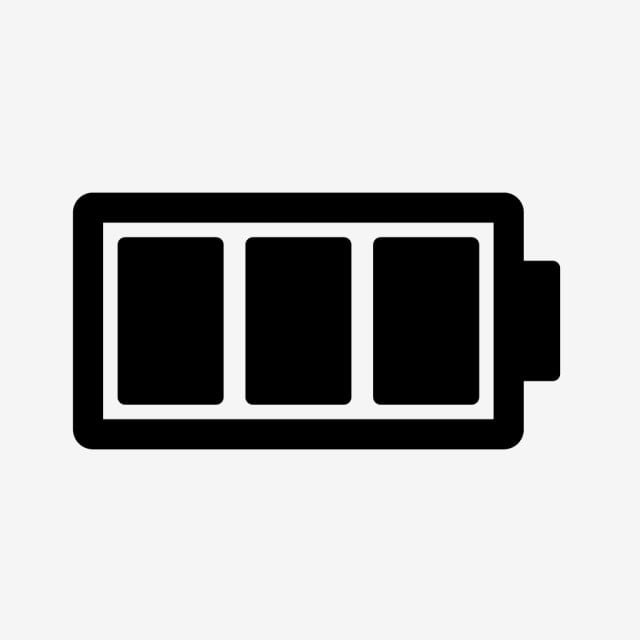 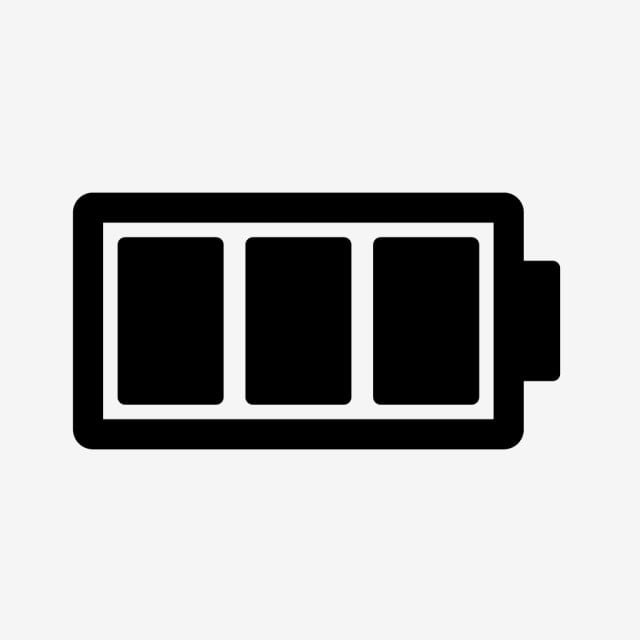 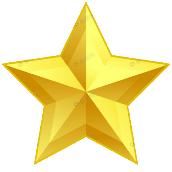 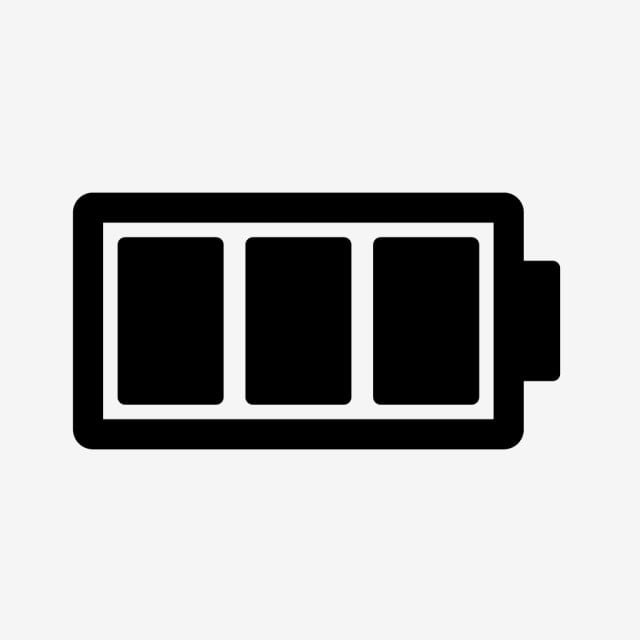 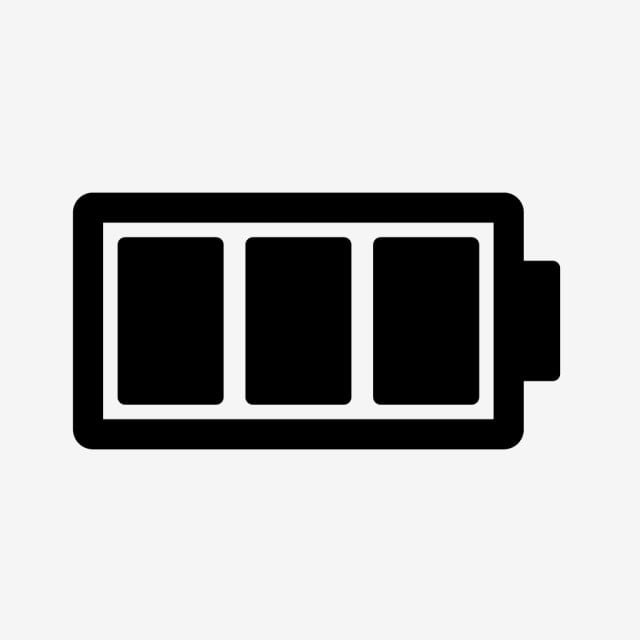 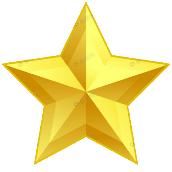 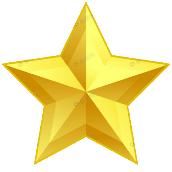 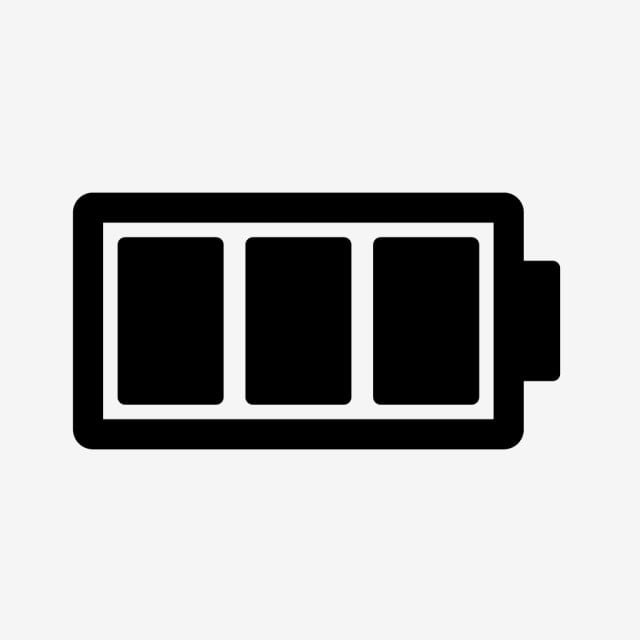 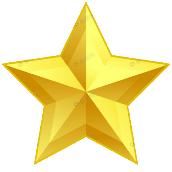 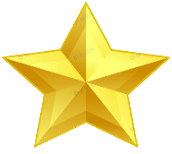 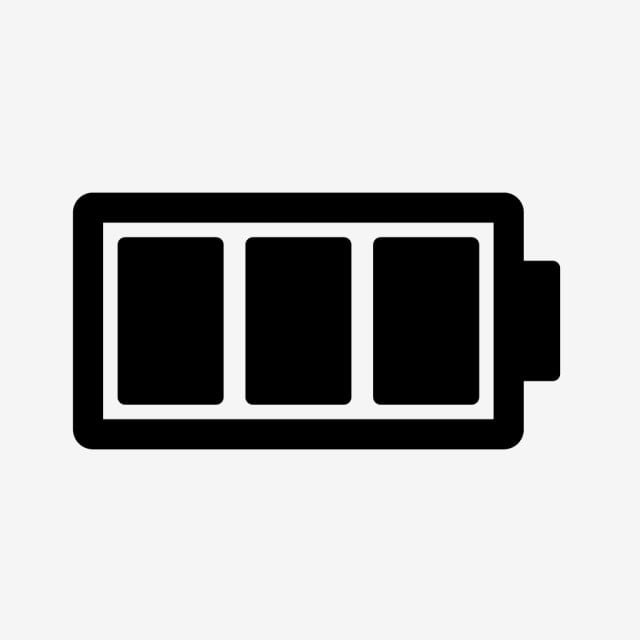 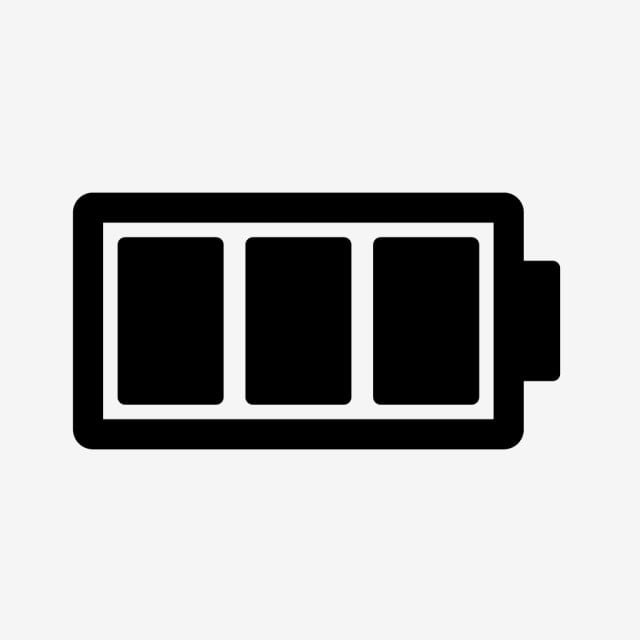 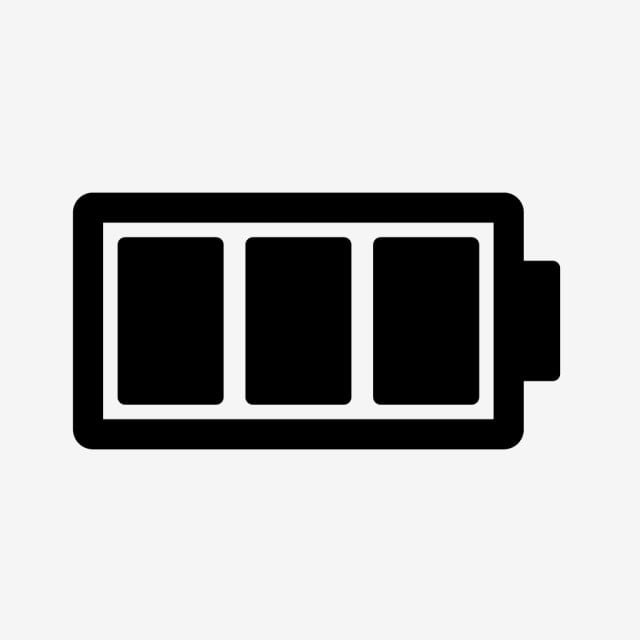 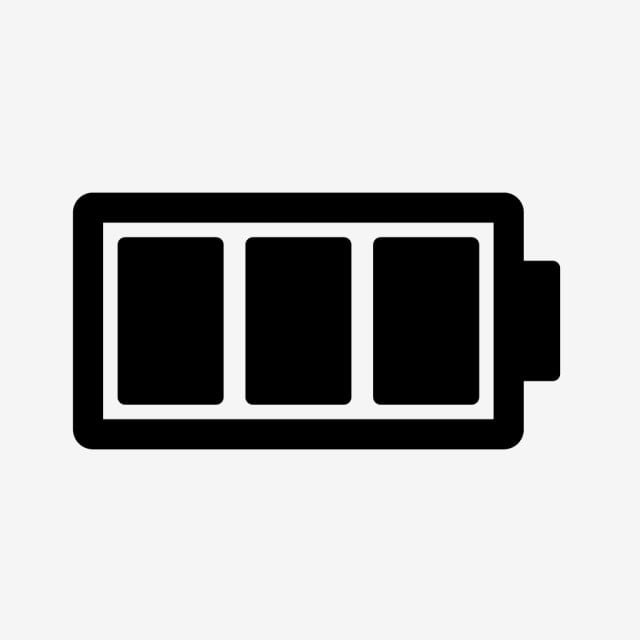 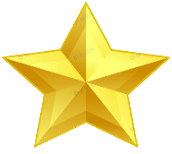 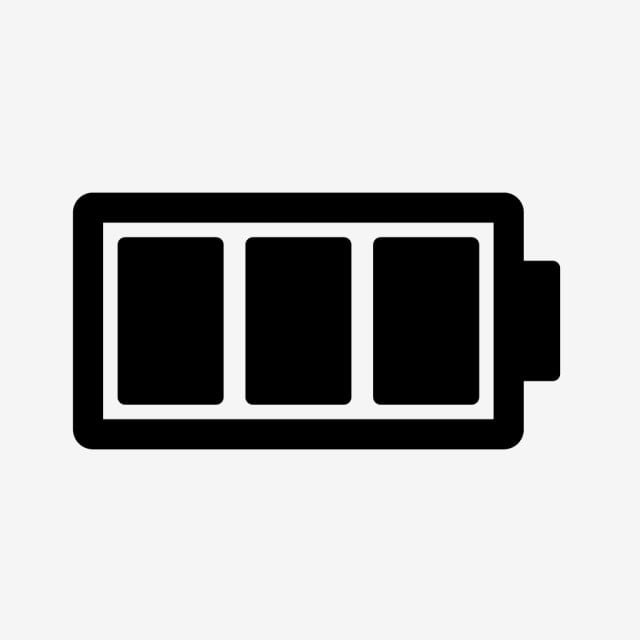 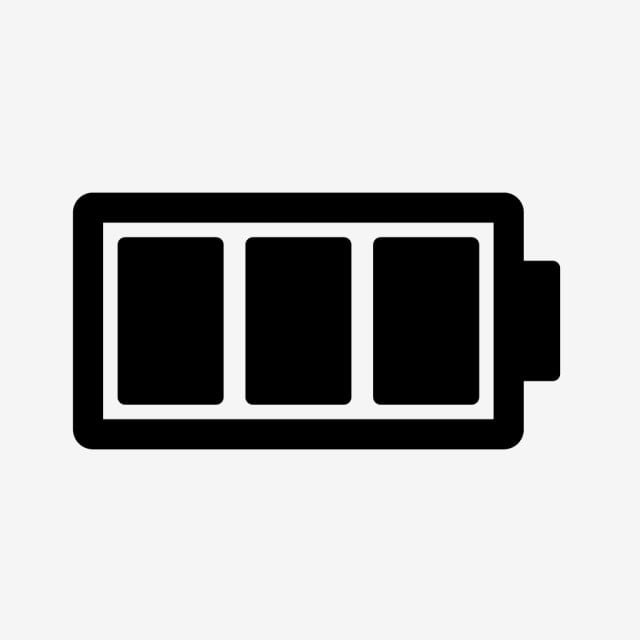 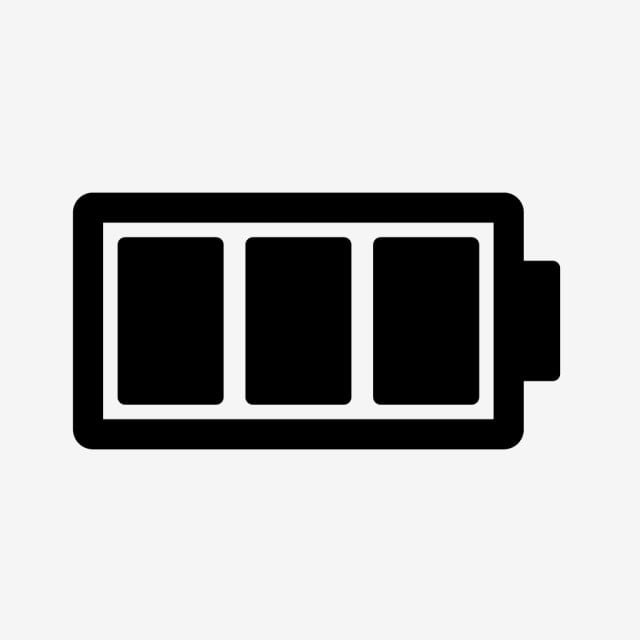 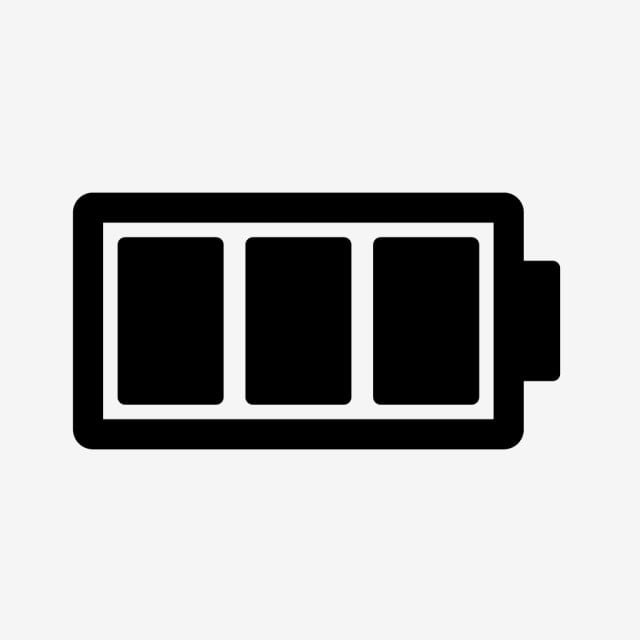 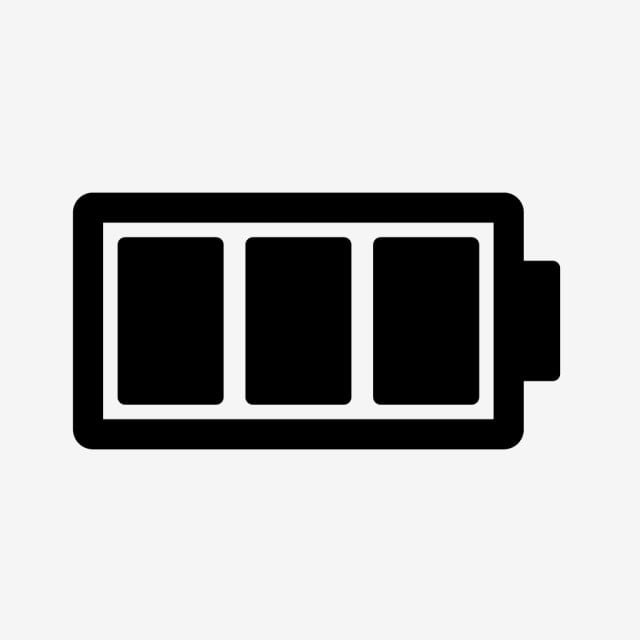 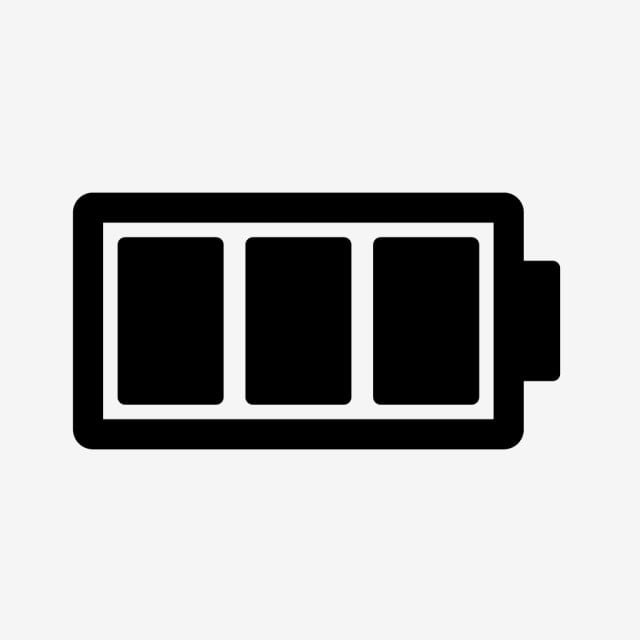 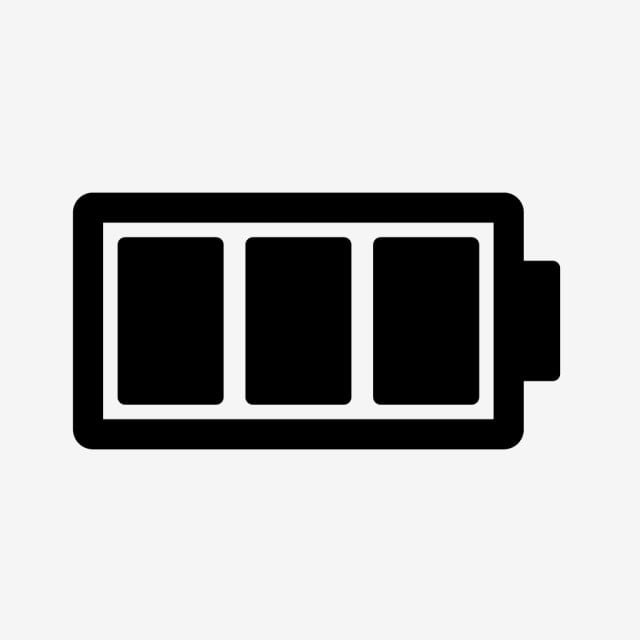 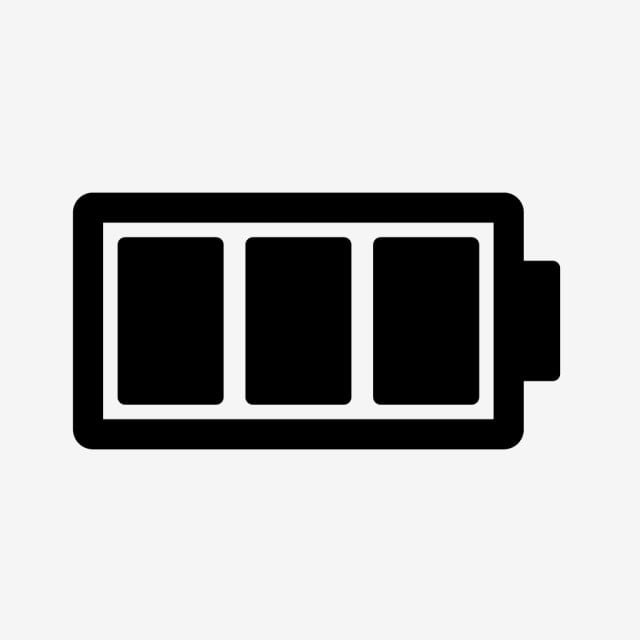 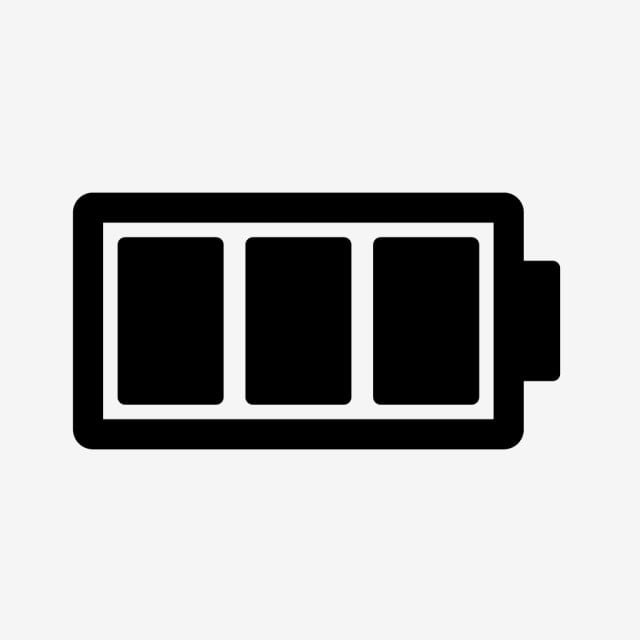 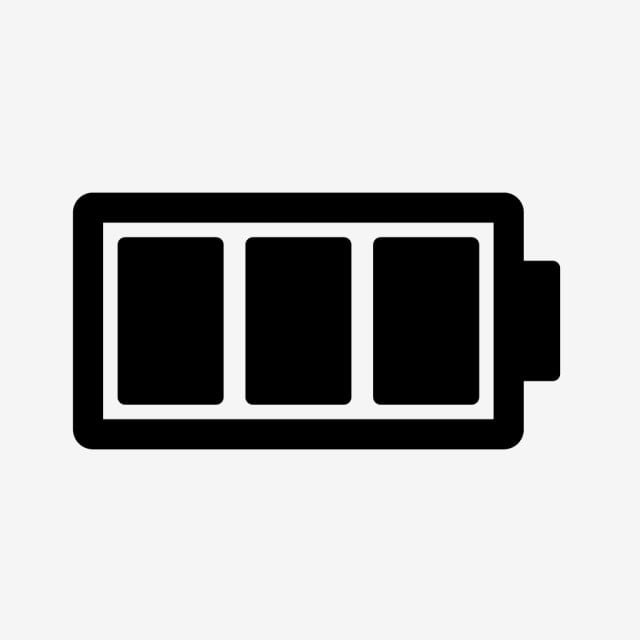 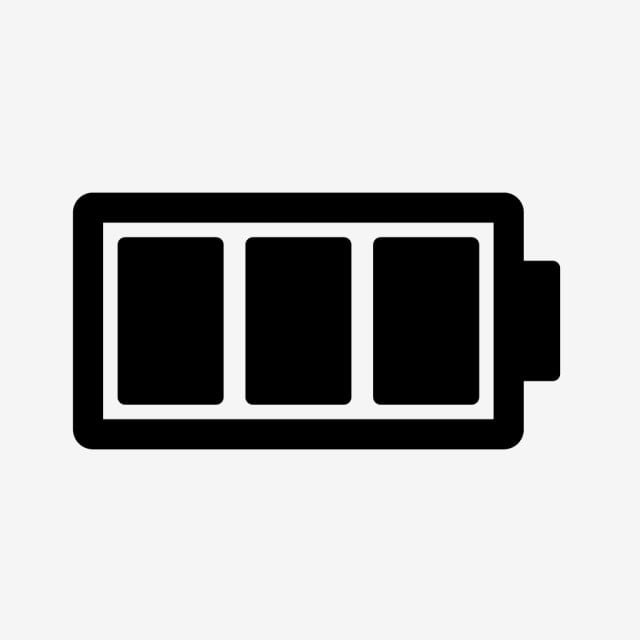 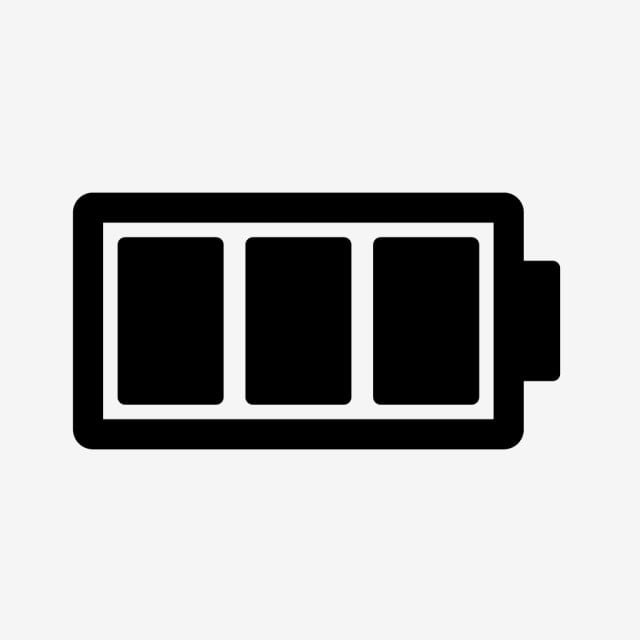 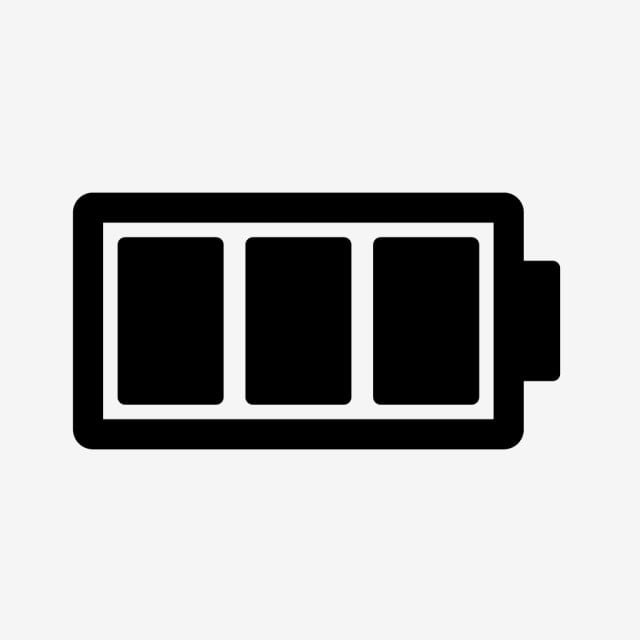 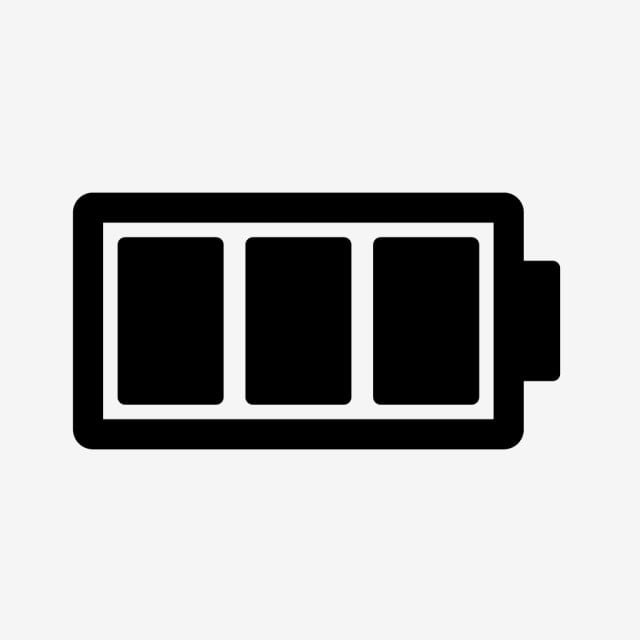 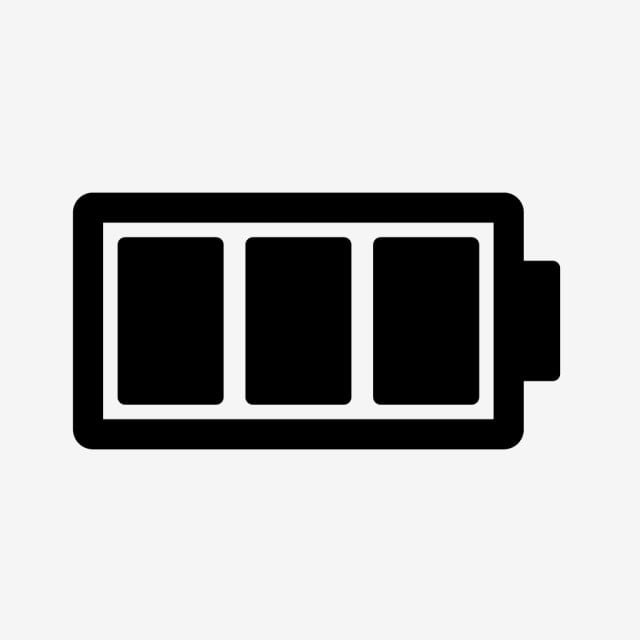 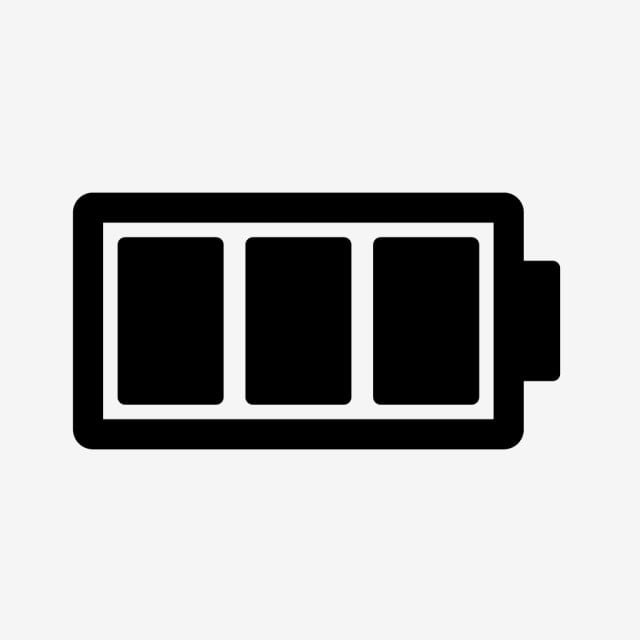 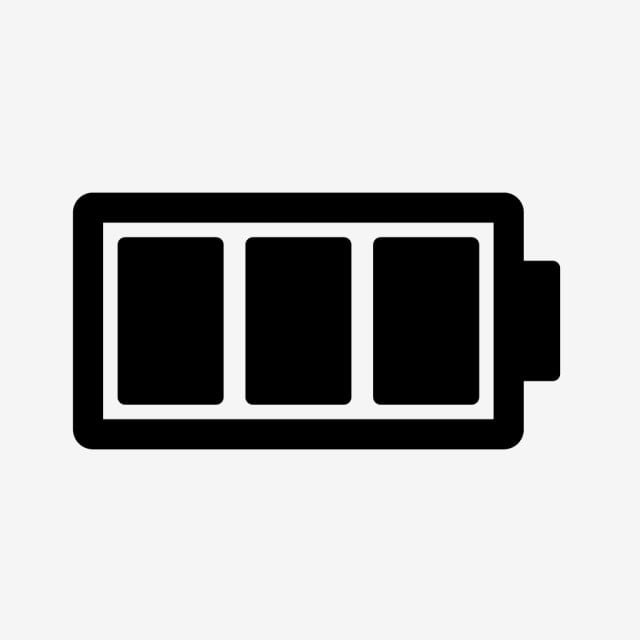 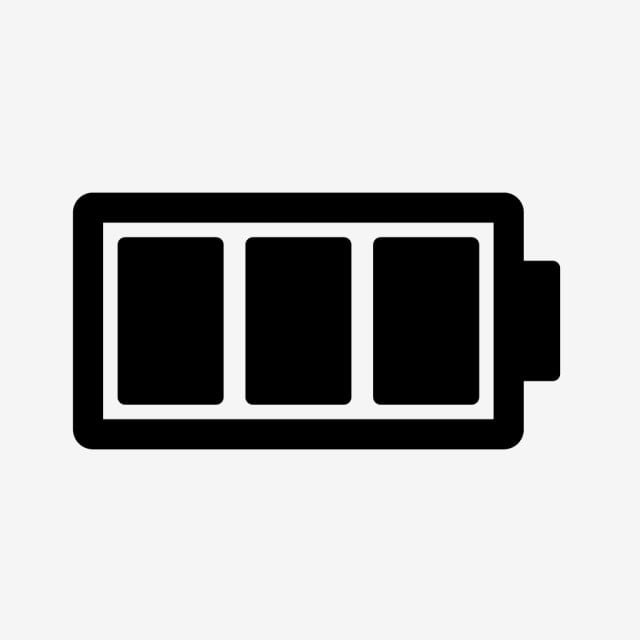 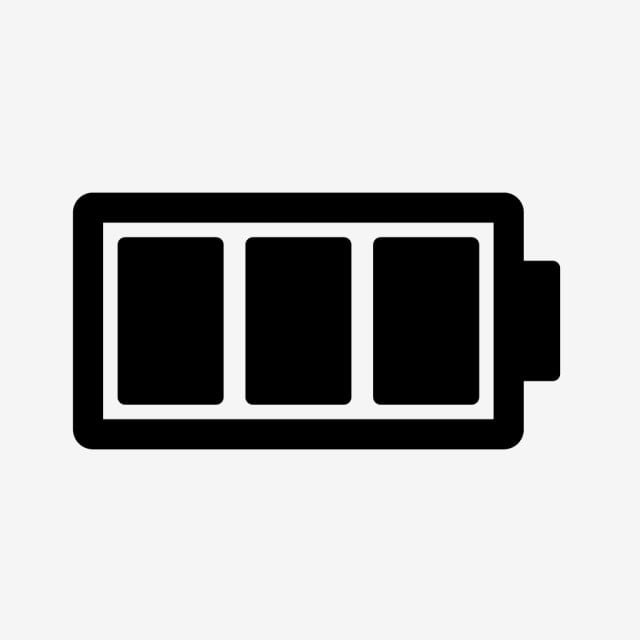 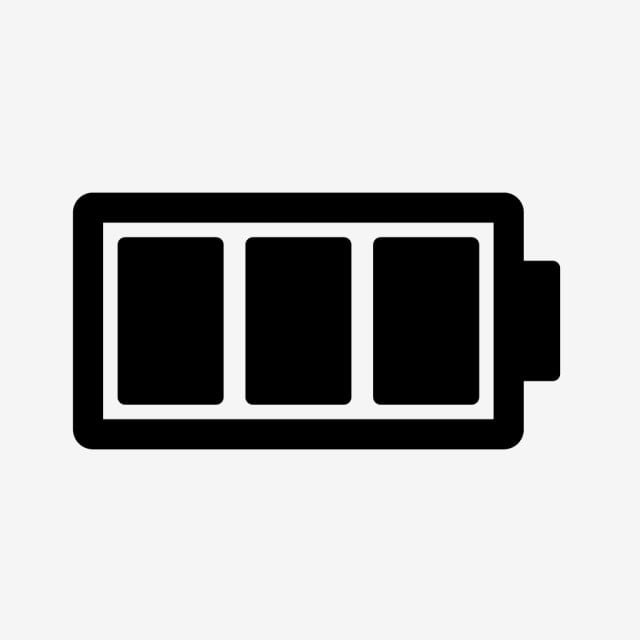 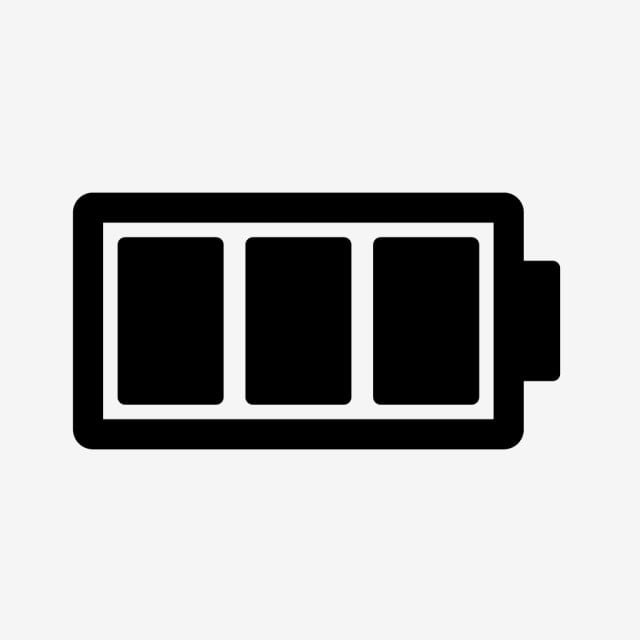 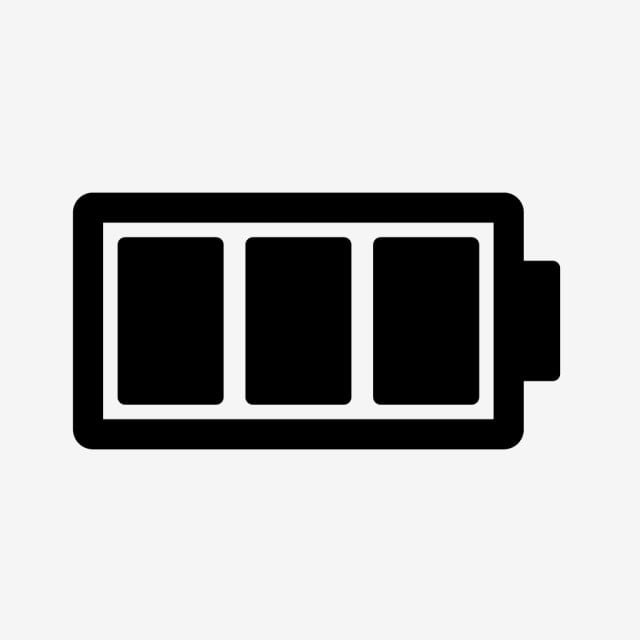 اسم الطالبة
اسم الطالبة
اسم الطالبة
اسم الطالبة
اسم الطالبة
اسم الطالبة
اسم الطالبة
اسم الطالبة
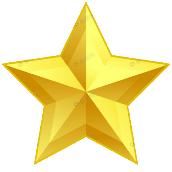 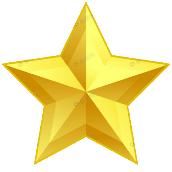 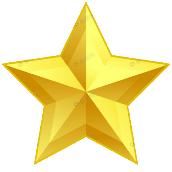 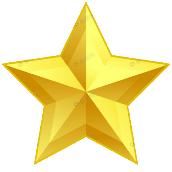 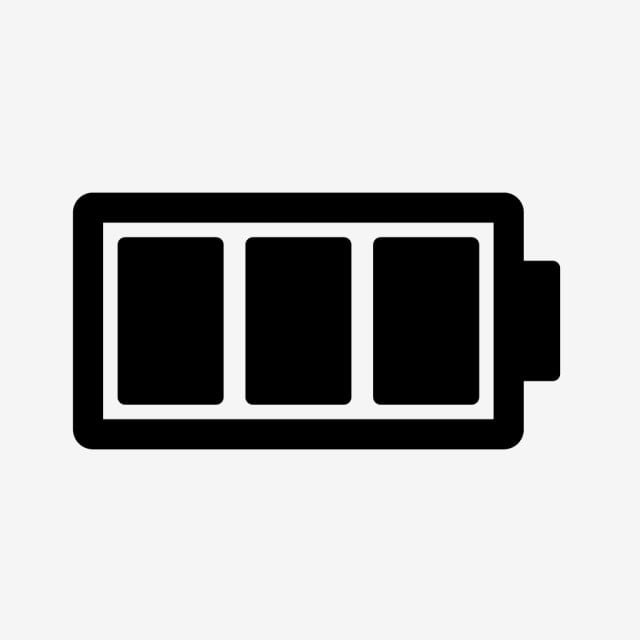 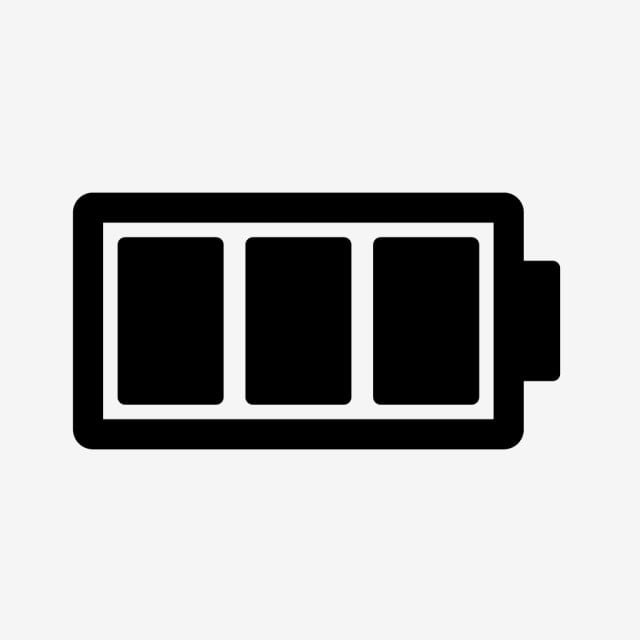 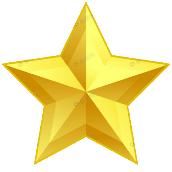 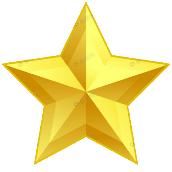 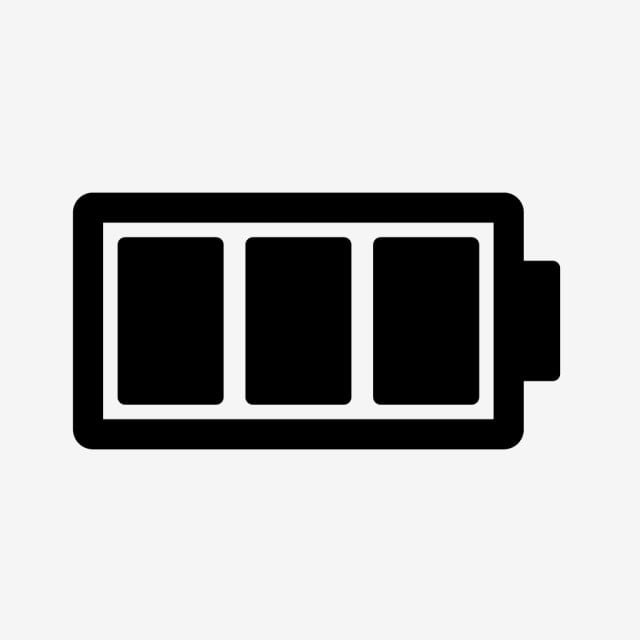 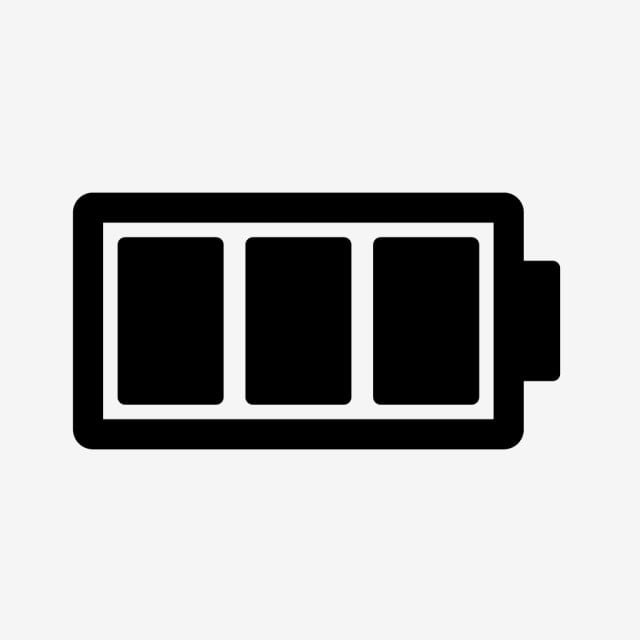 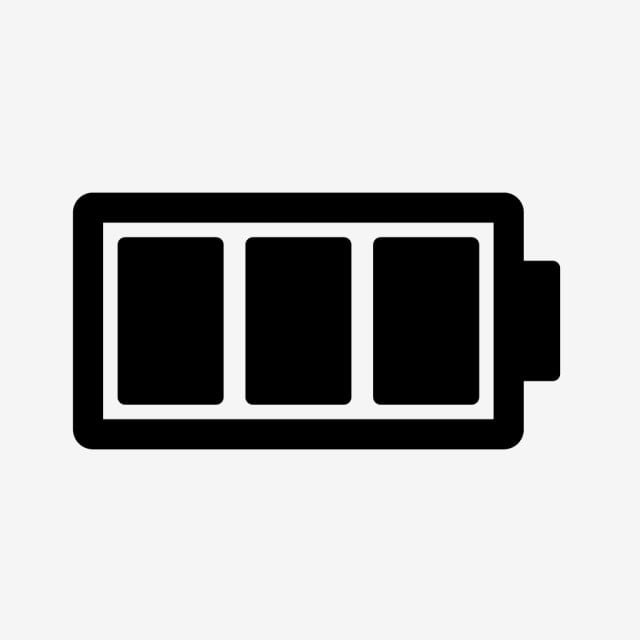 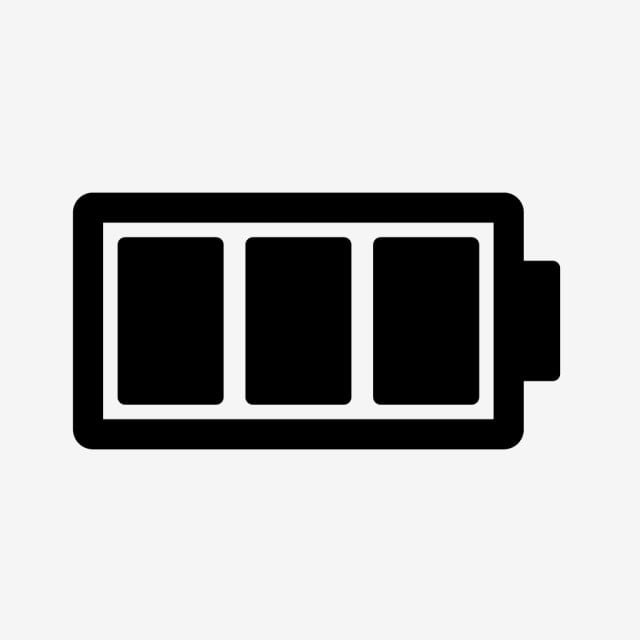 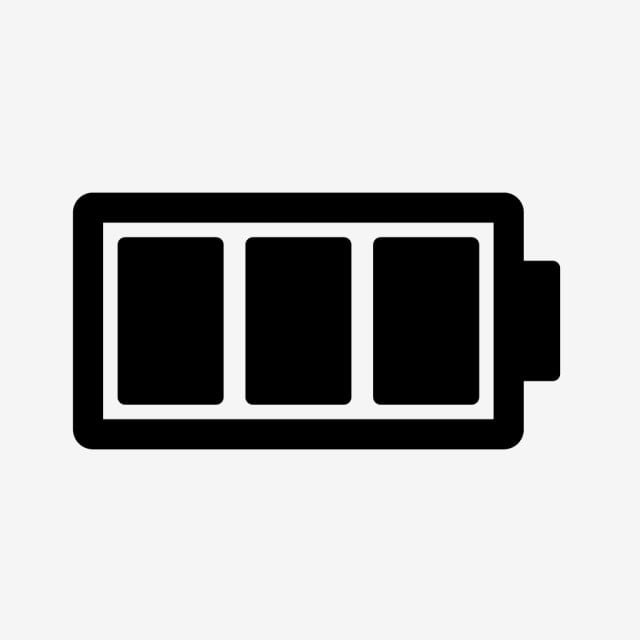 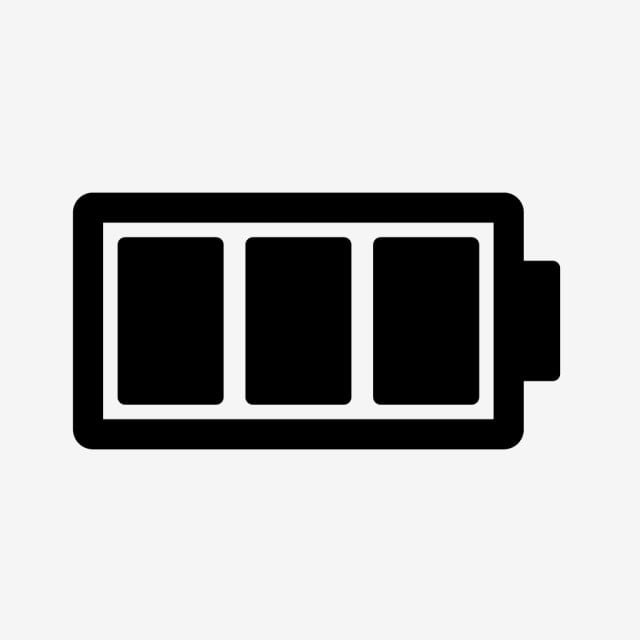 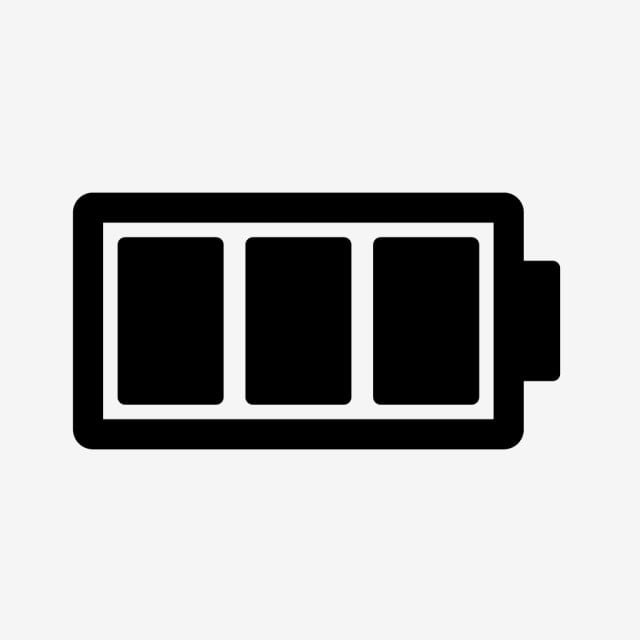 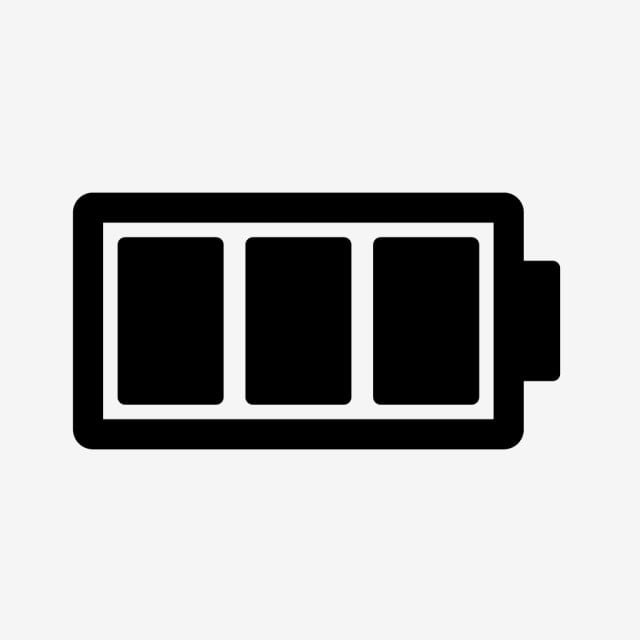 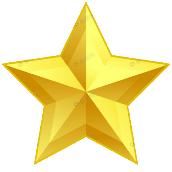 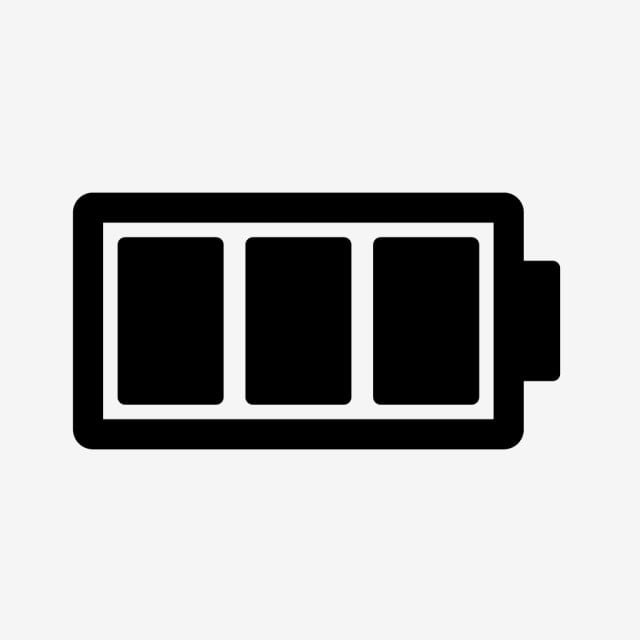 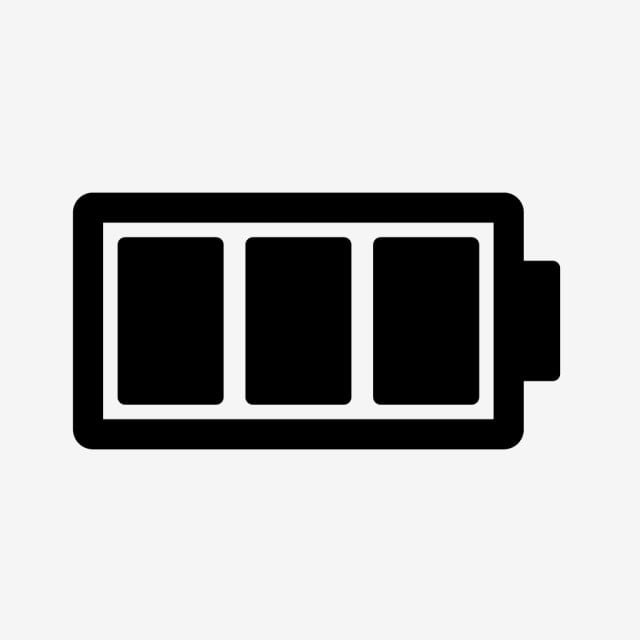 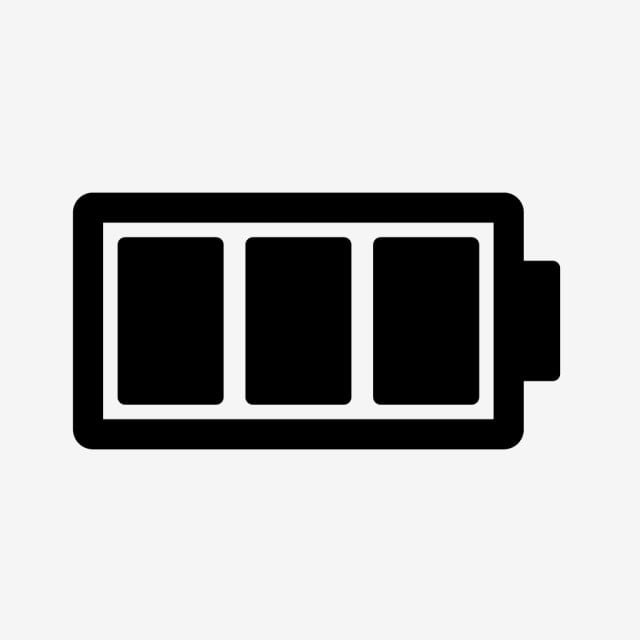 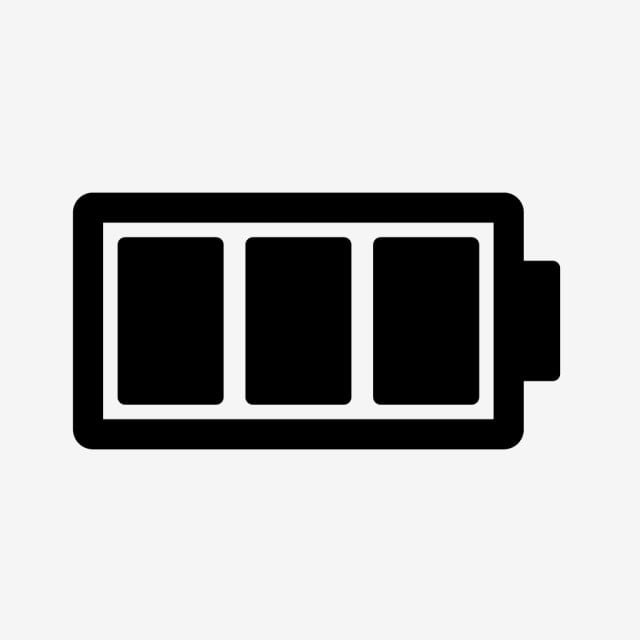 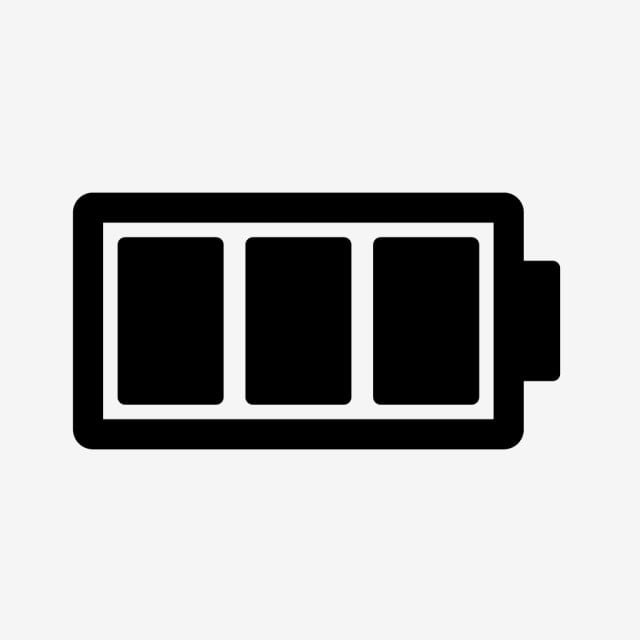 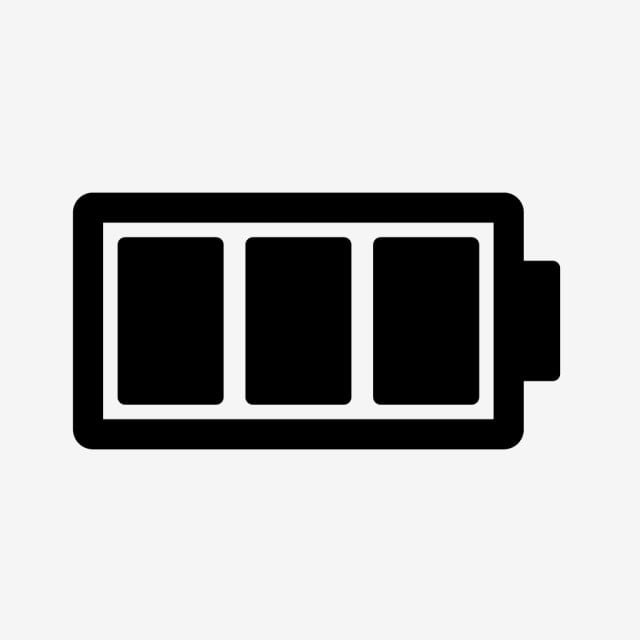 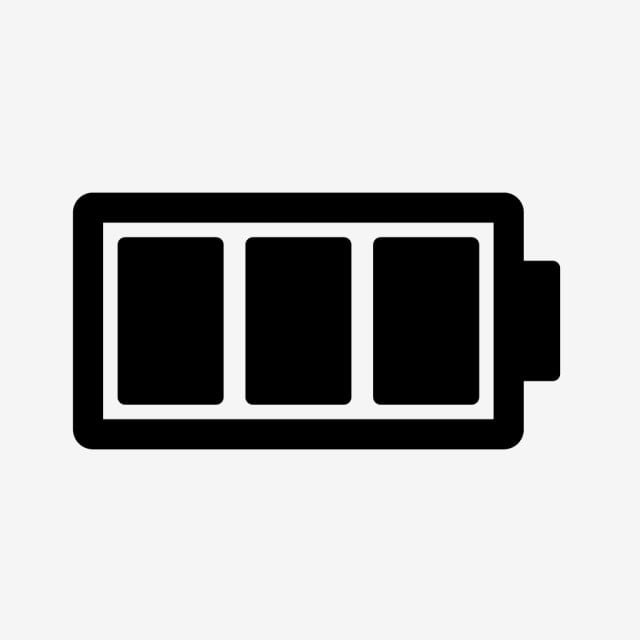 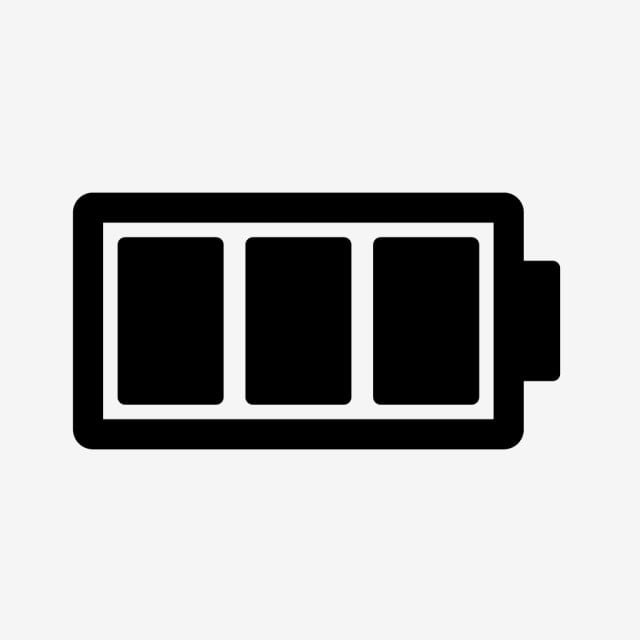 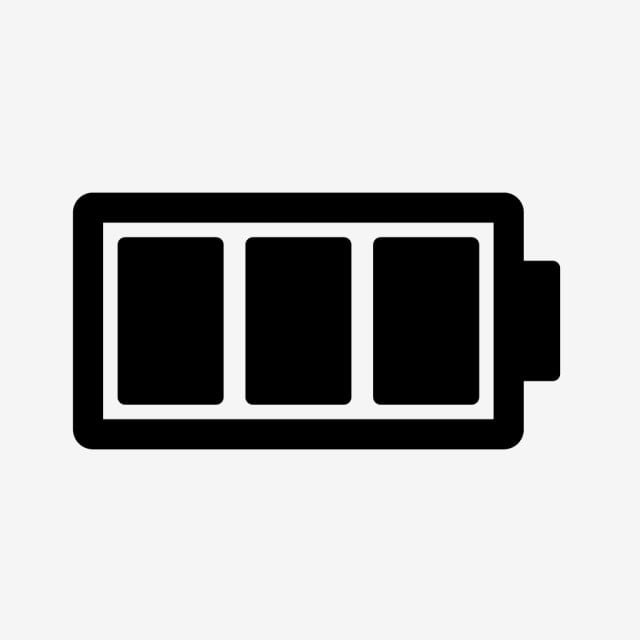 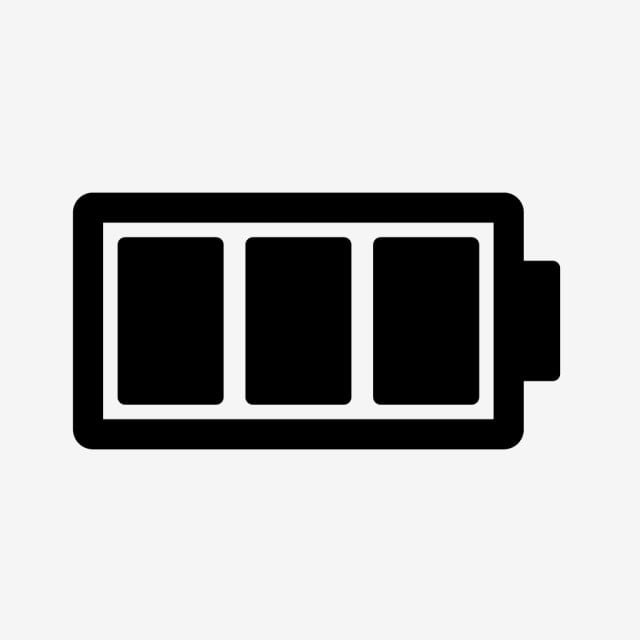 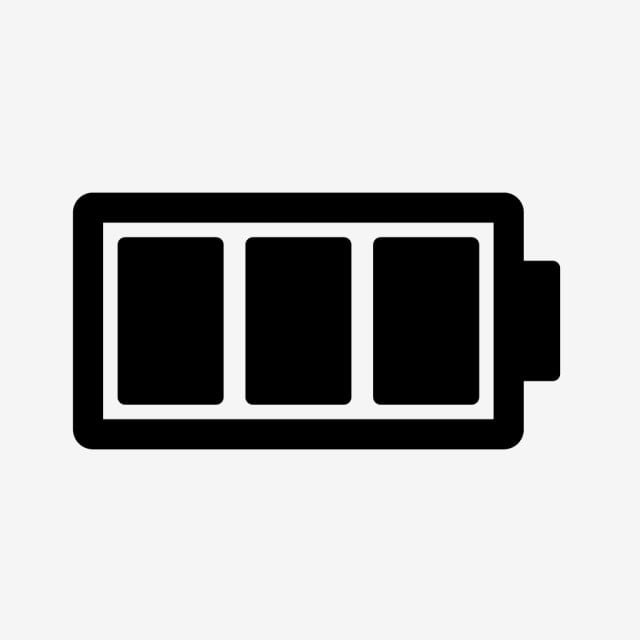 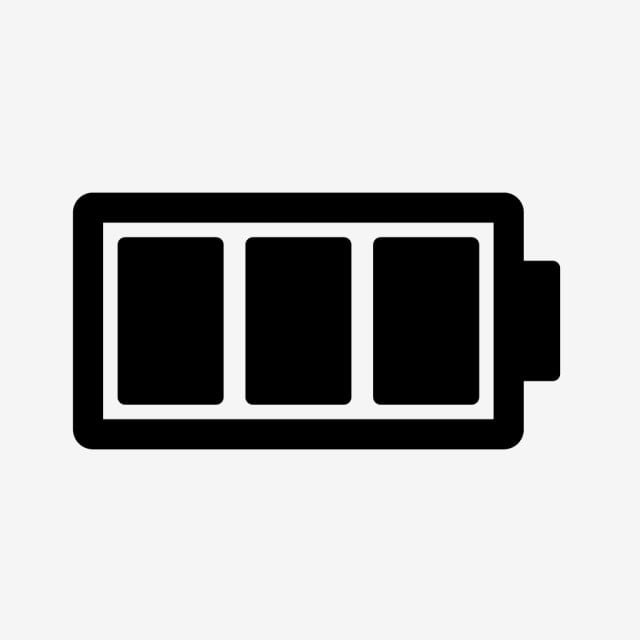 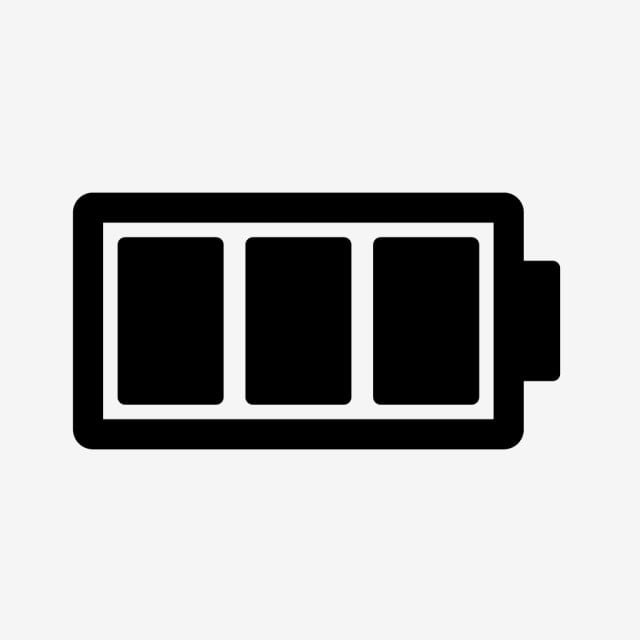 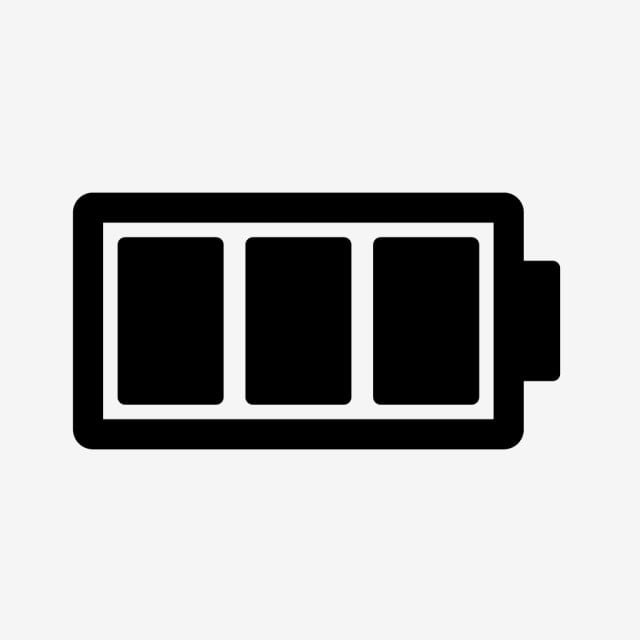 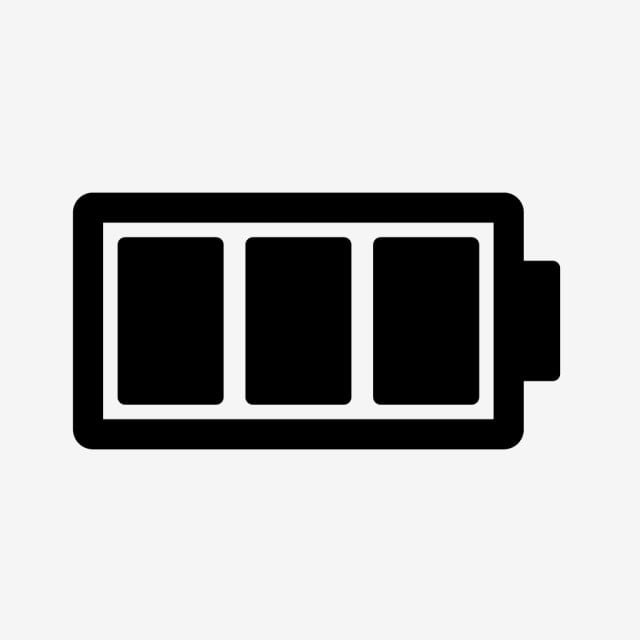 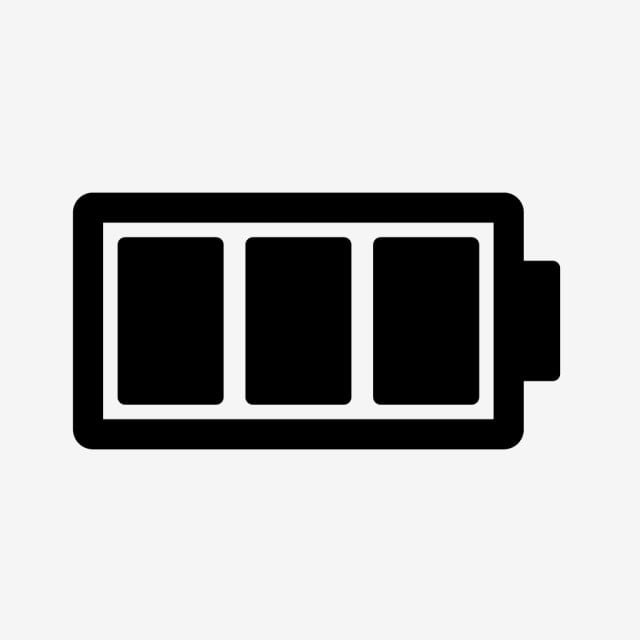 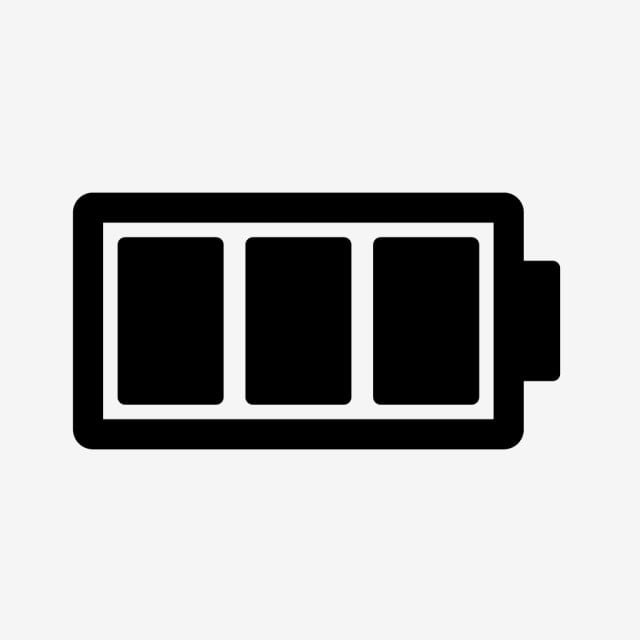 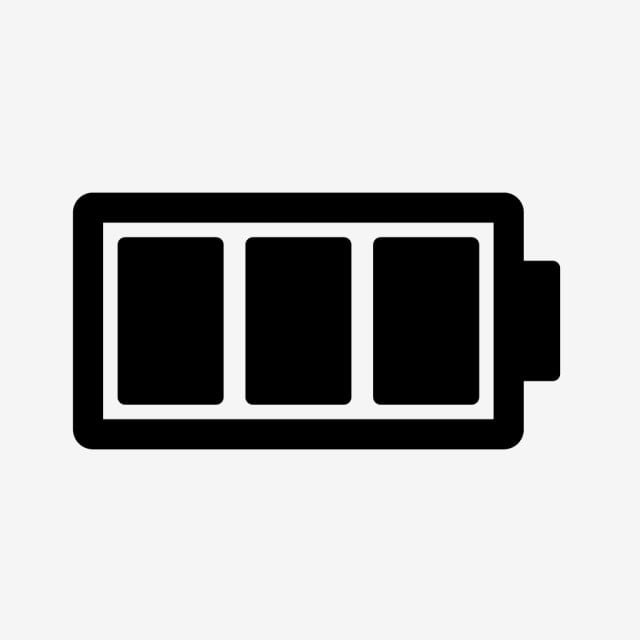 جنى علي
جنى حازم
بشرى
اثير عبد المحسن
اثير نايف
جود سعد
جنى عبد الله
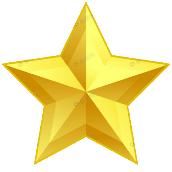 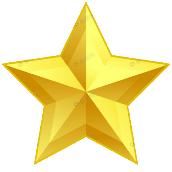 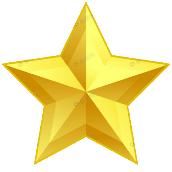 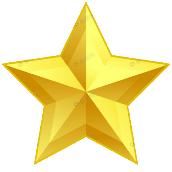 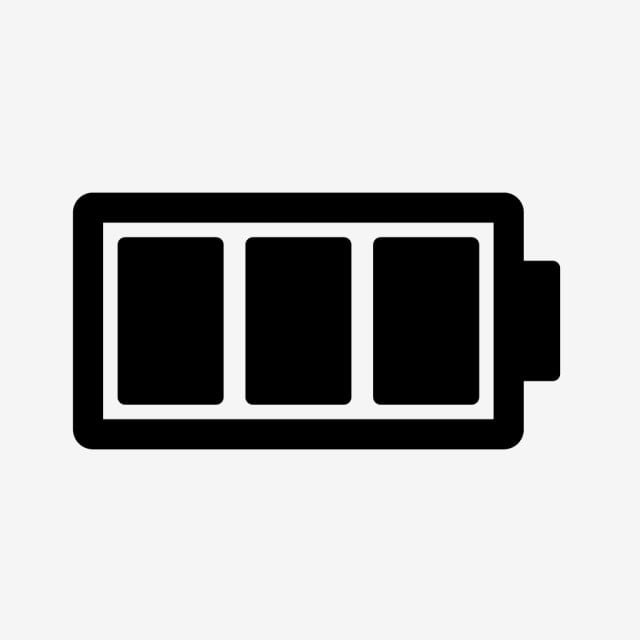 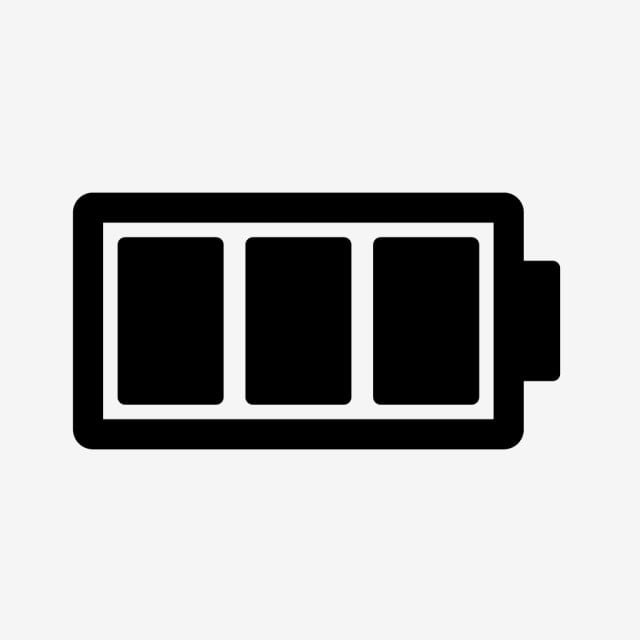 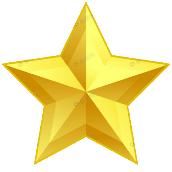 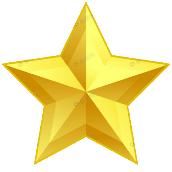 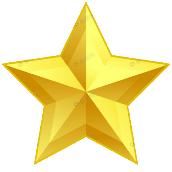 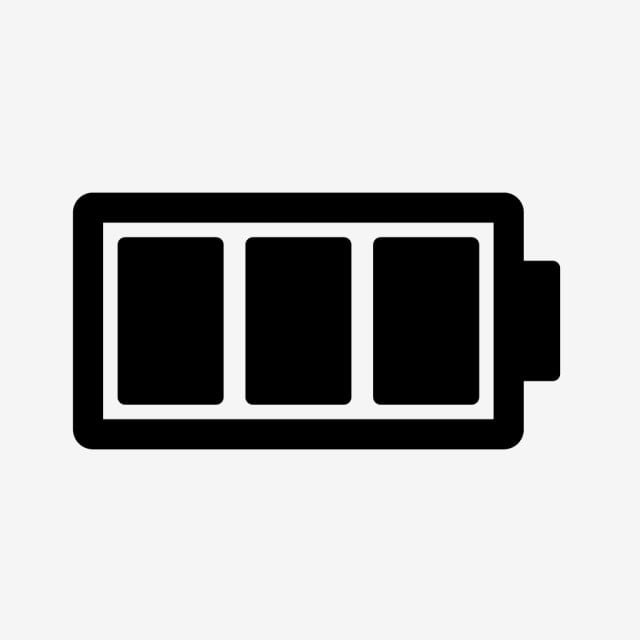 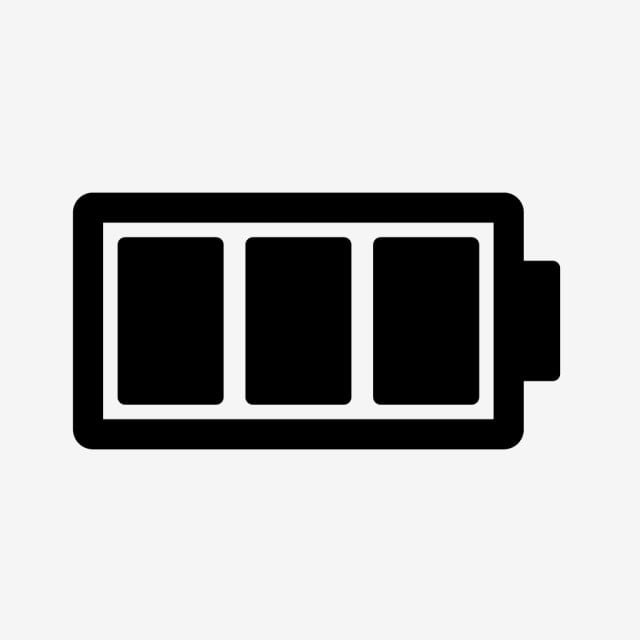 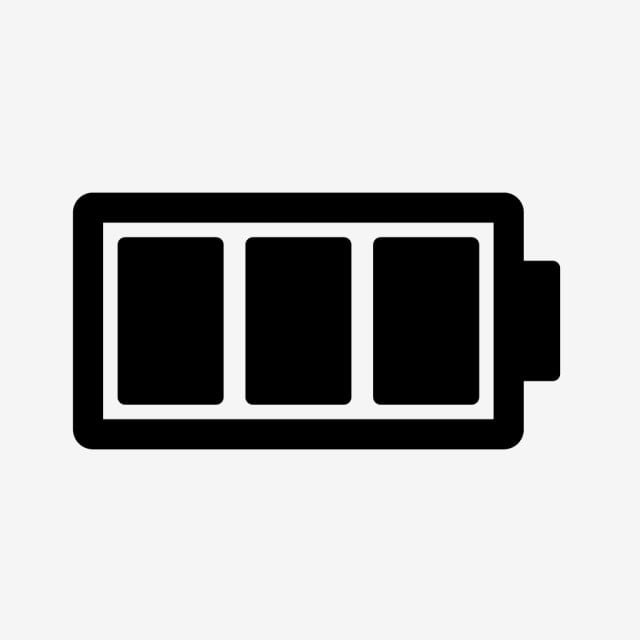 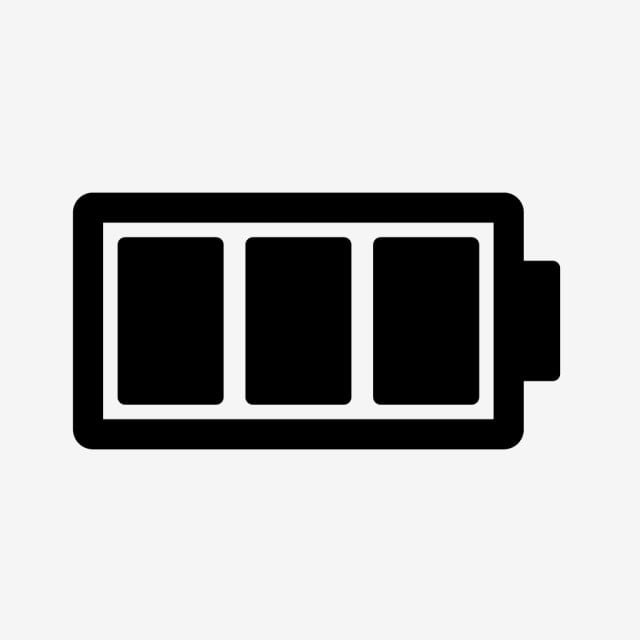 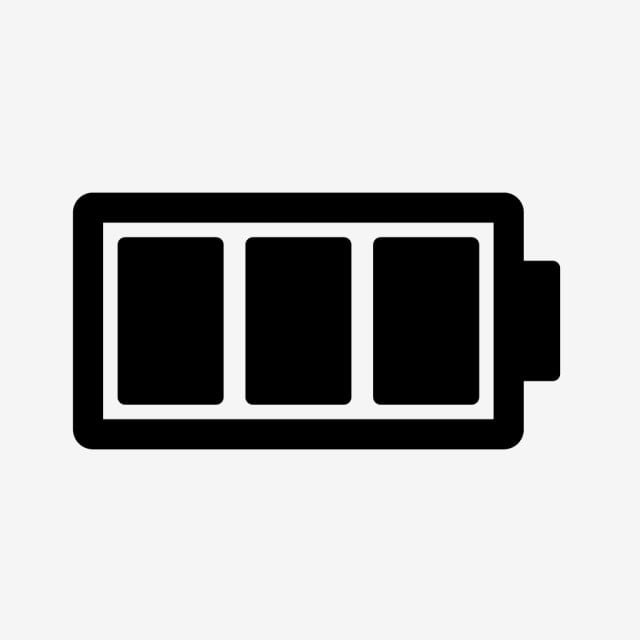 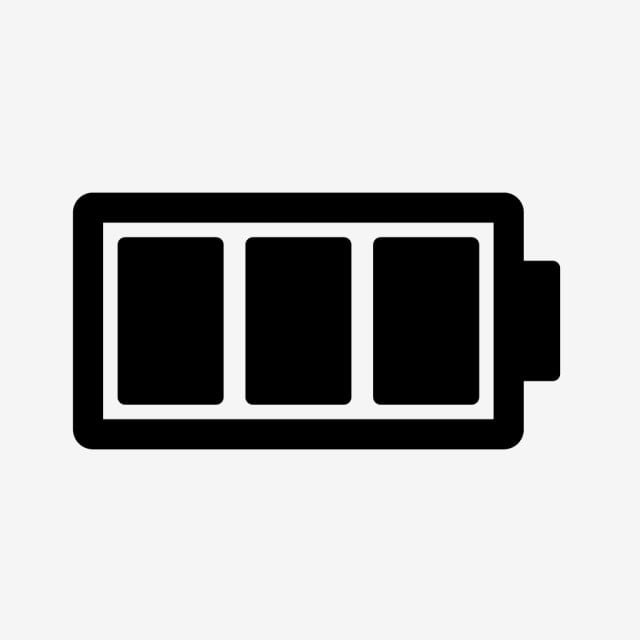 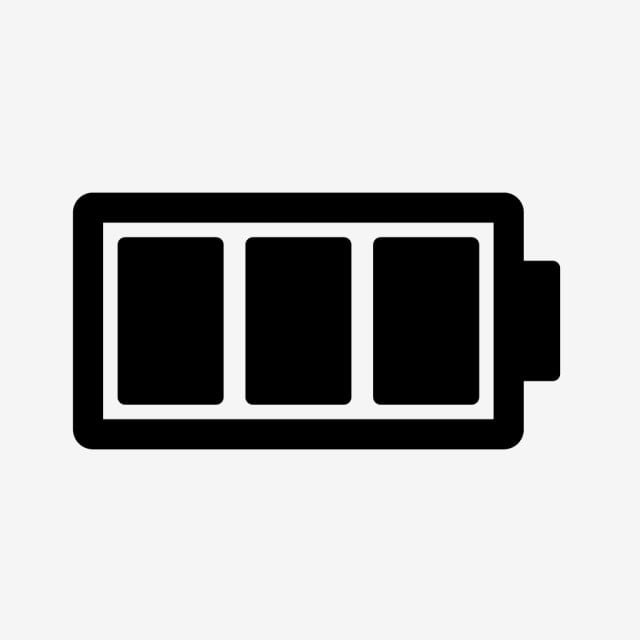 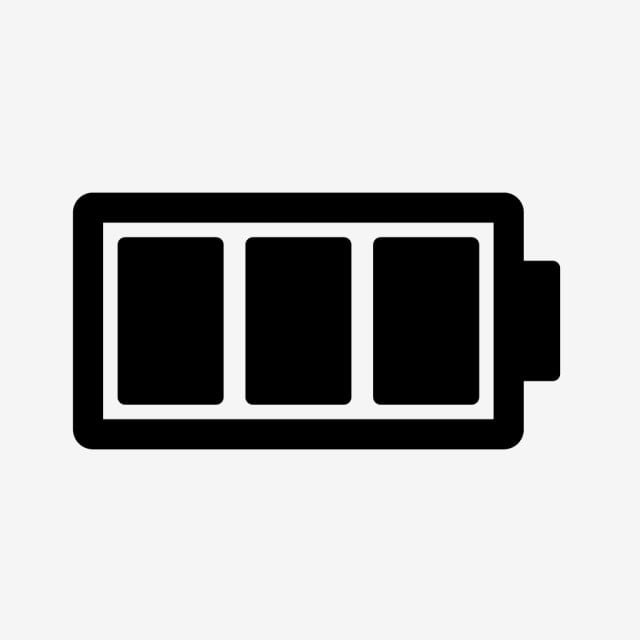 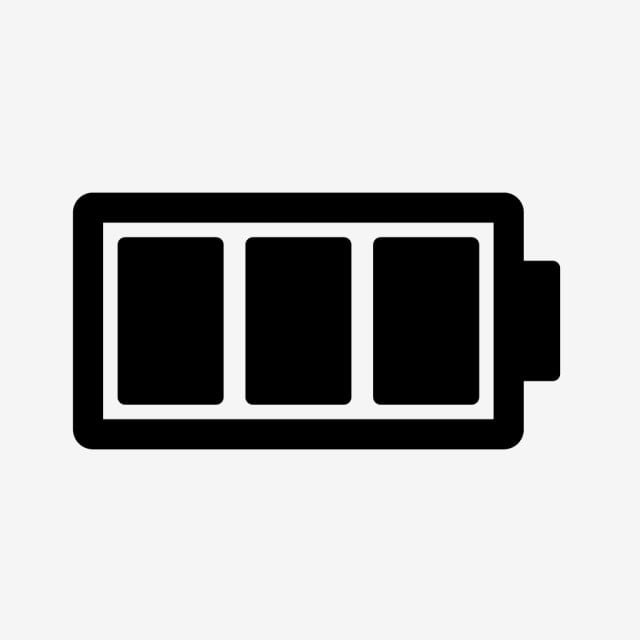 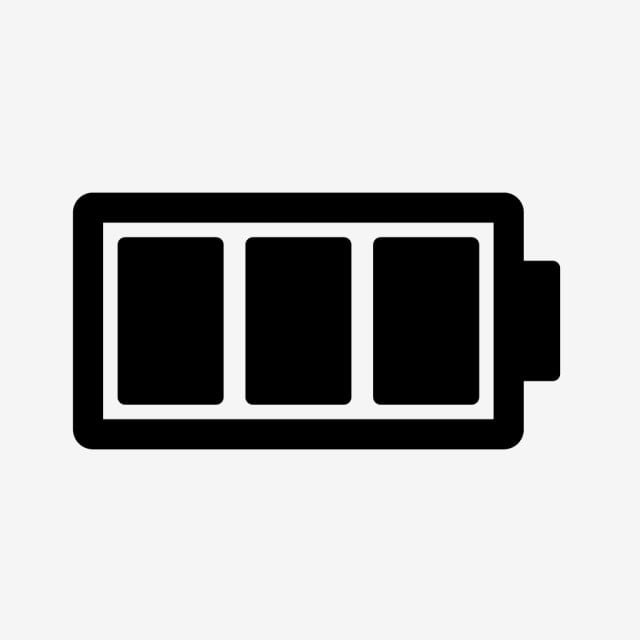 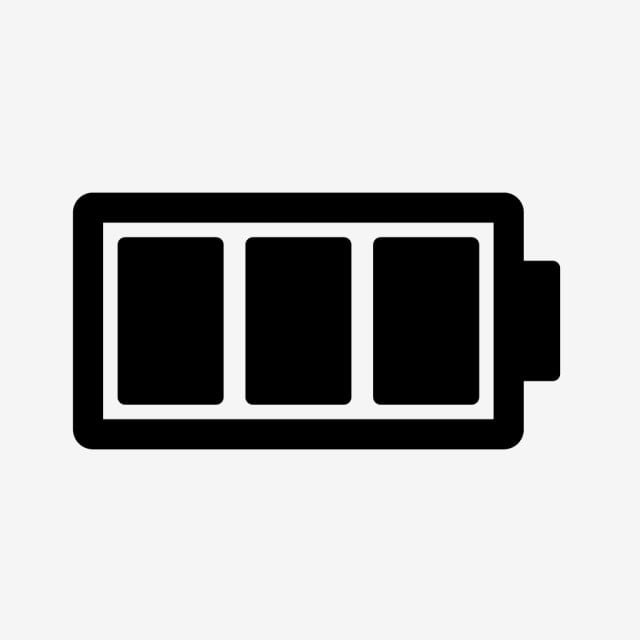 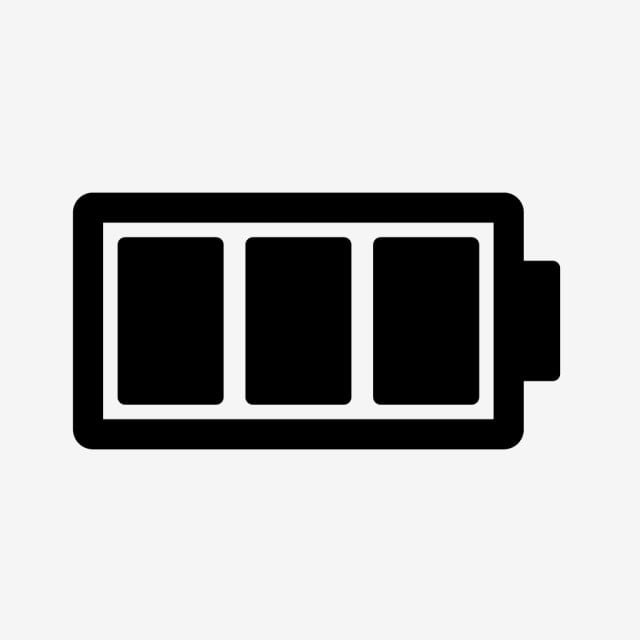 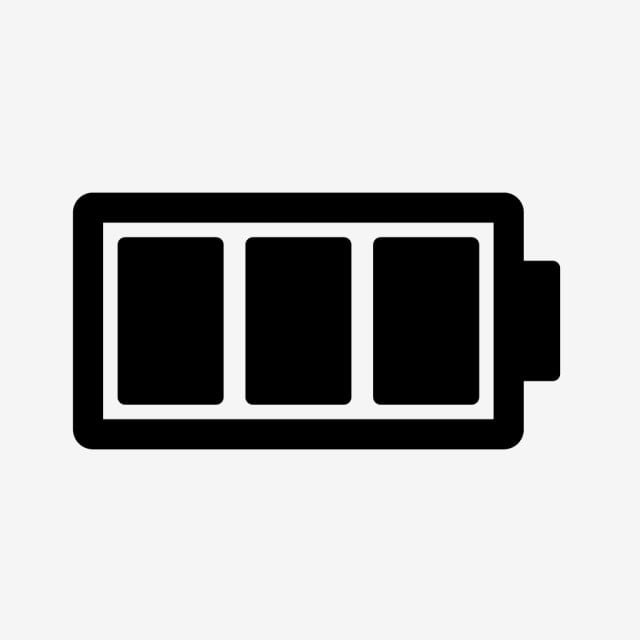 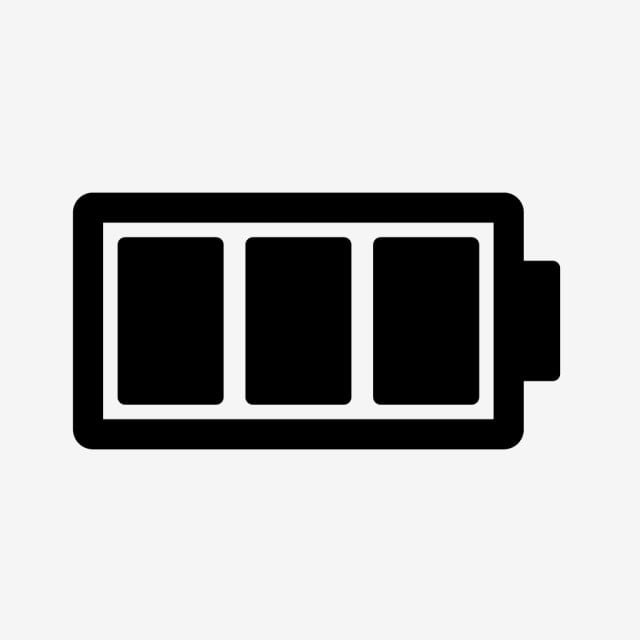 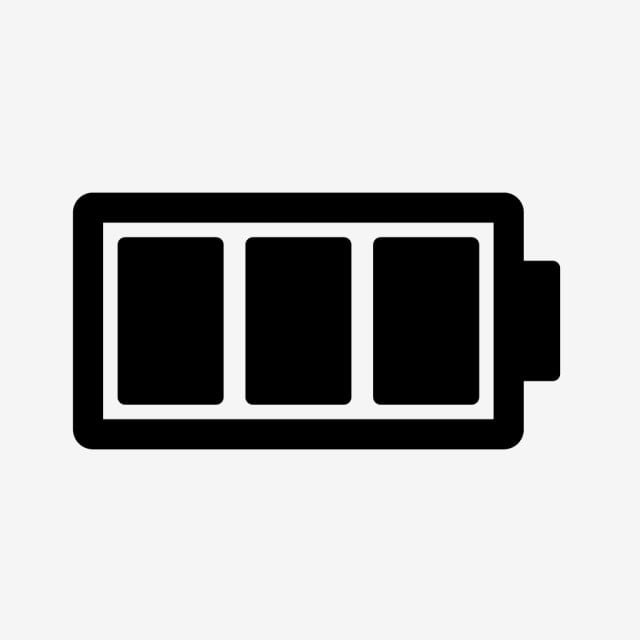 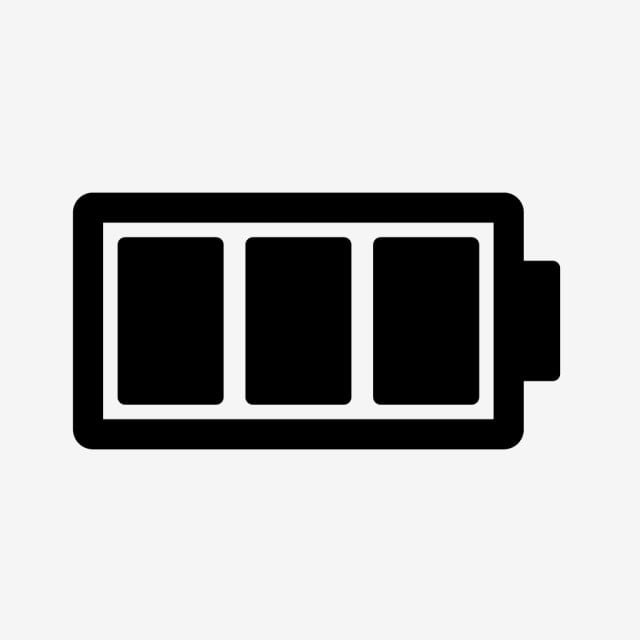 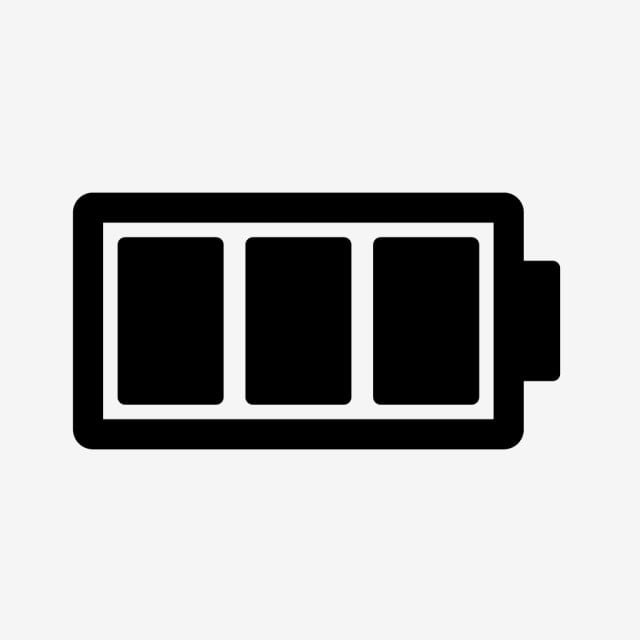 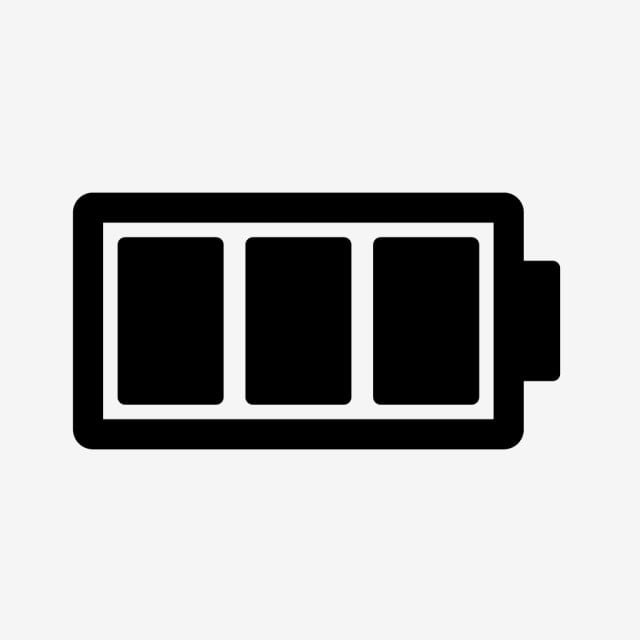 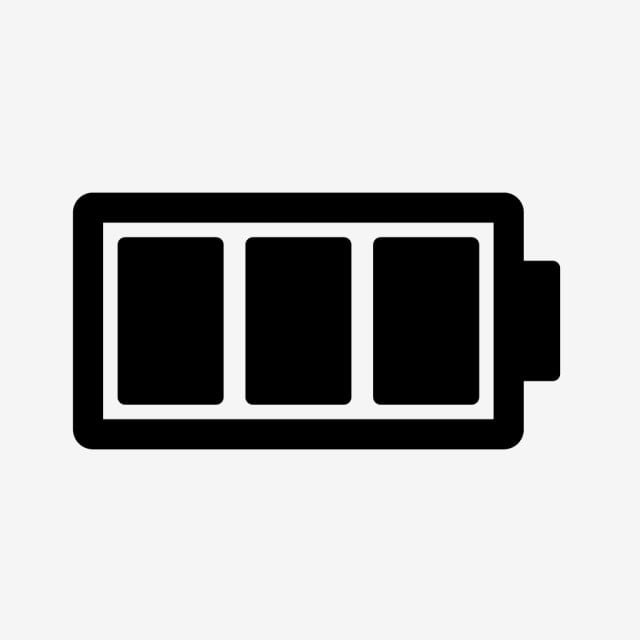 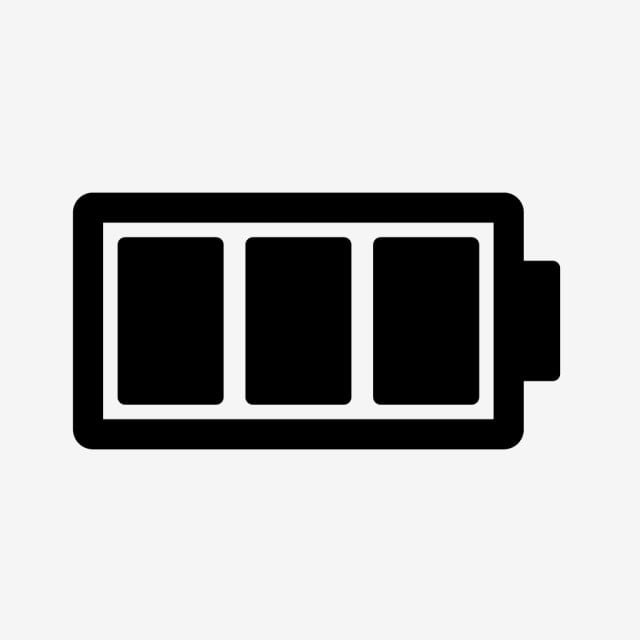 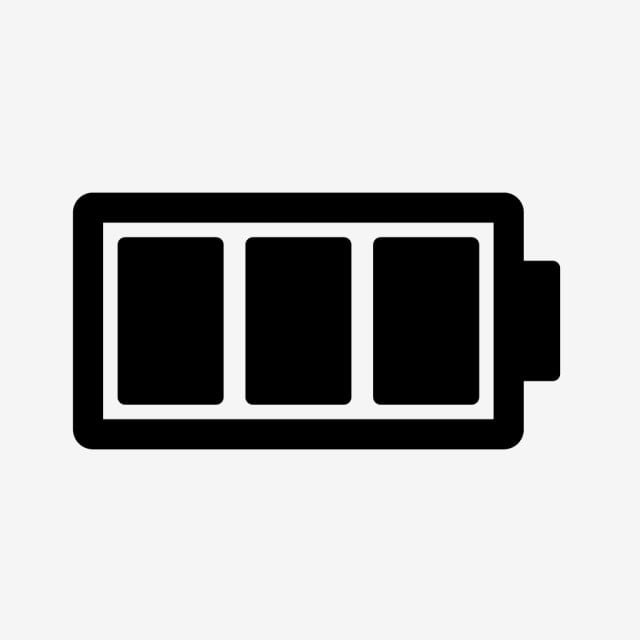 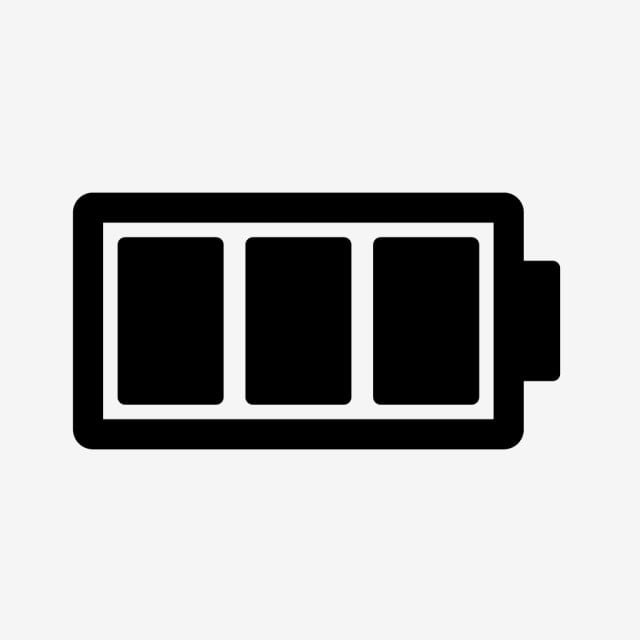 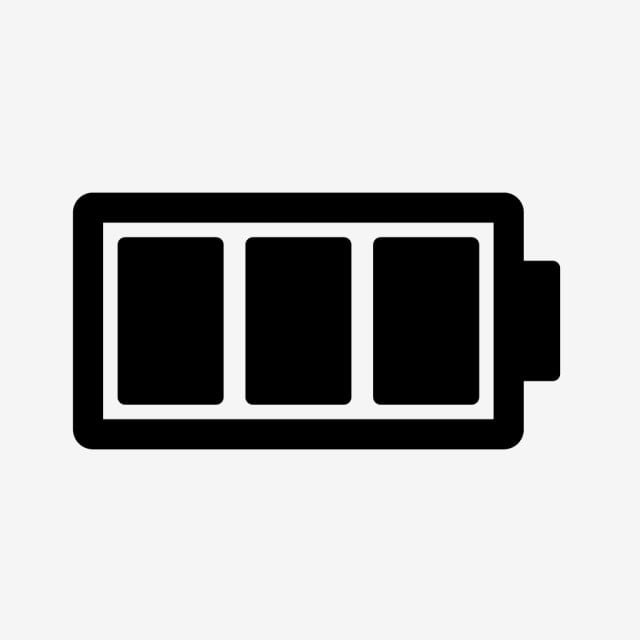 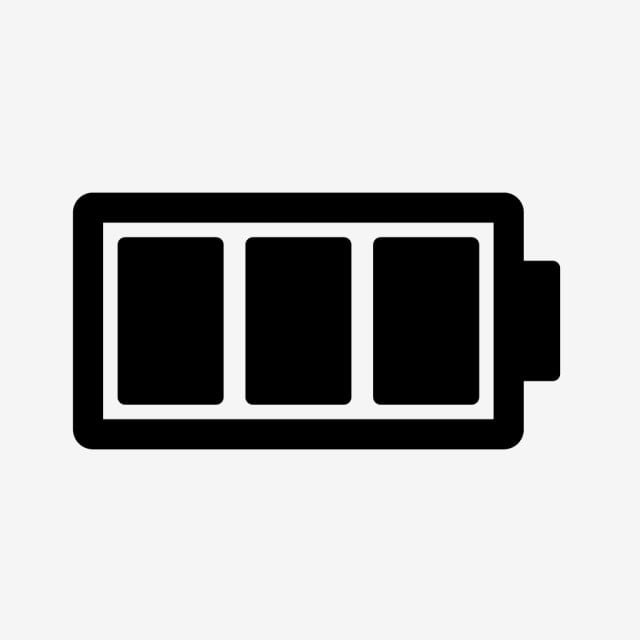 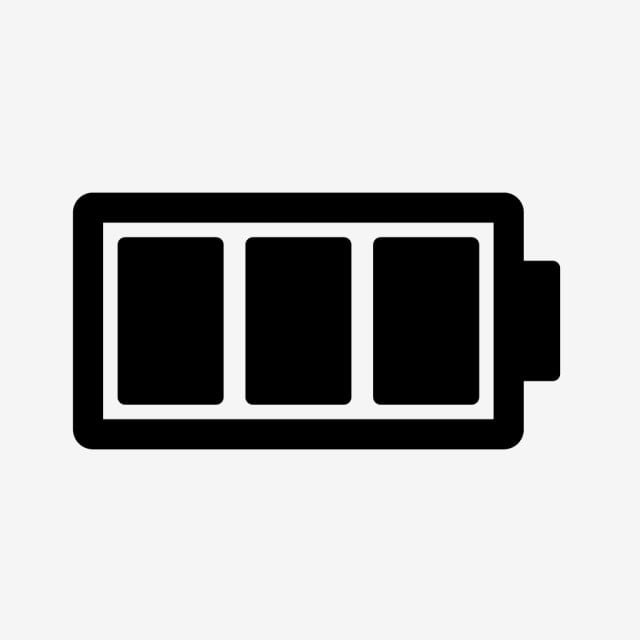 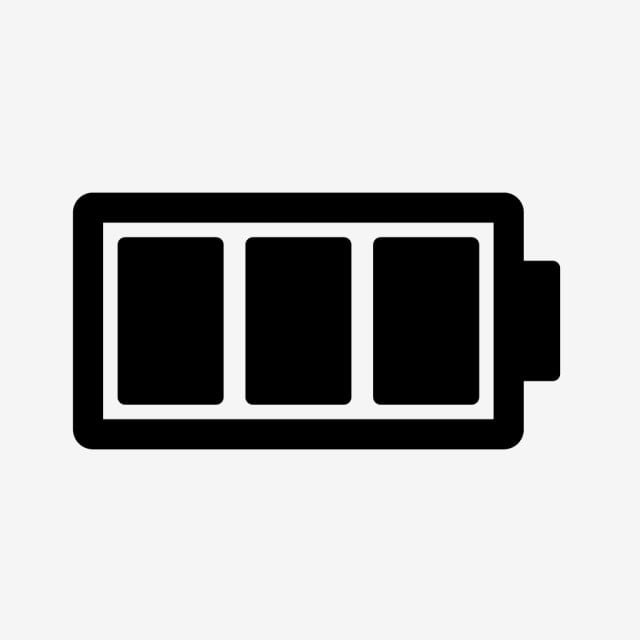 سمر
فاطمة
حنين حامد
غيداء
شروق
حنين سعود
عزيزة
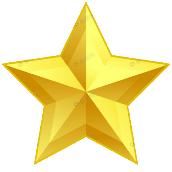 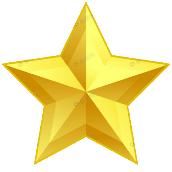 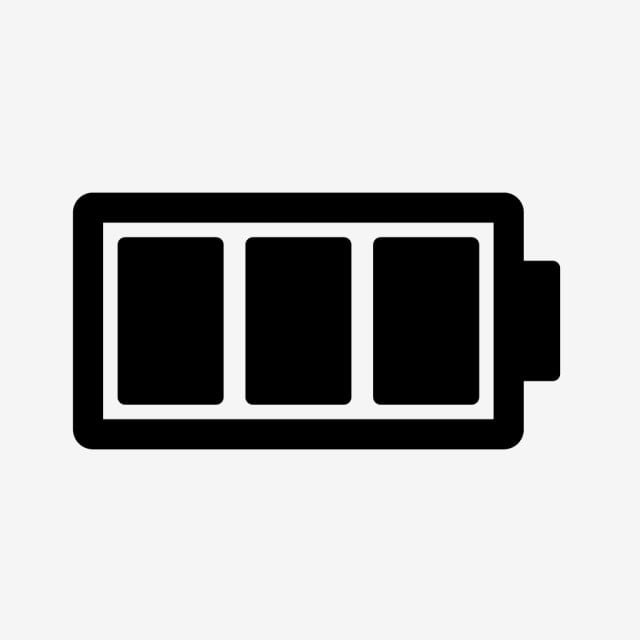 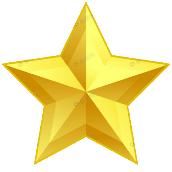 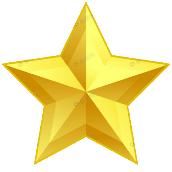 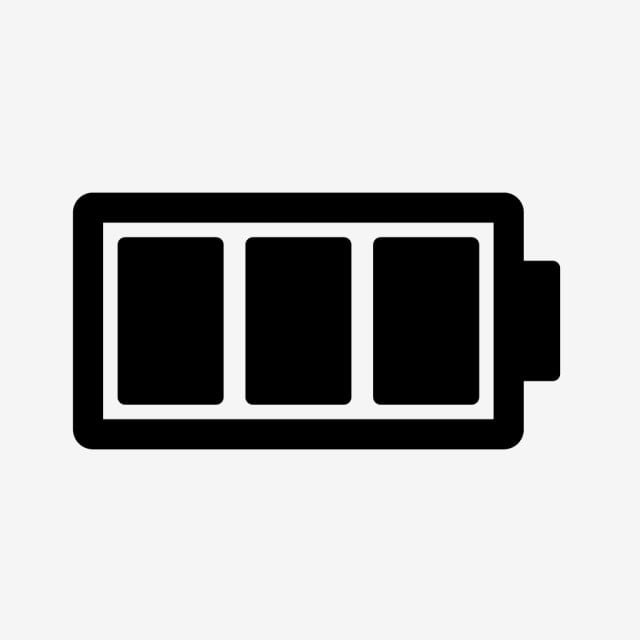 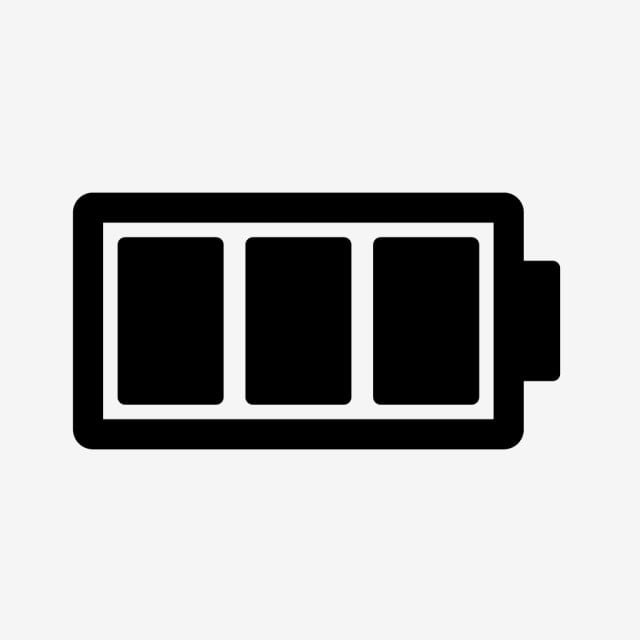 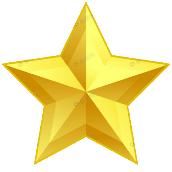 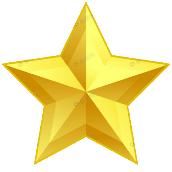 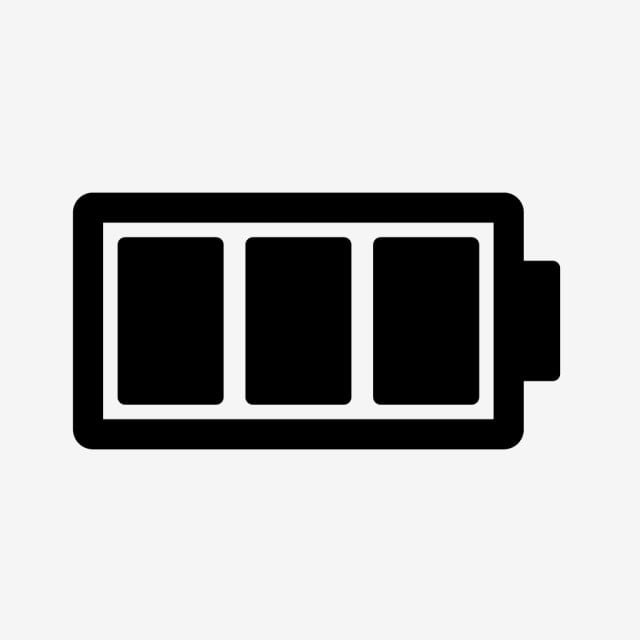 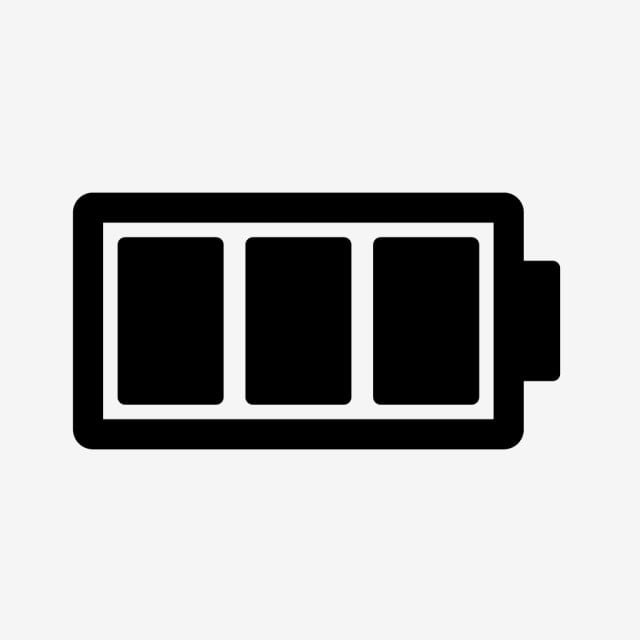 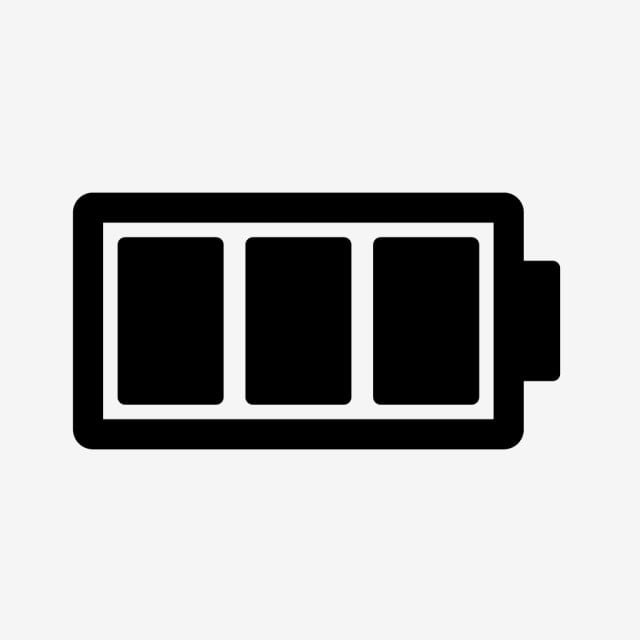 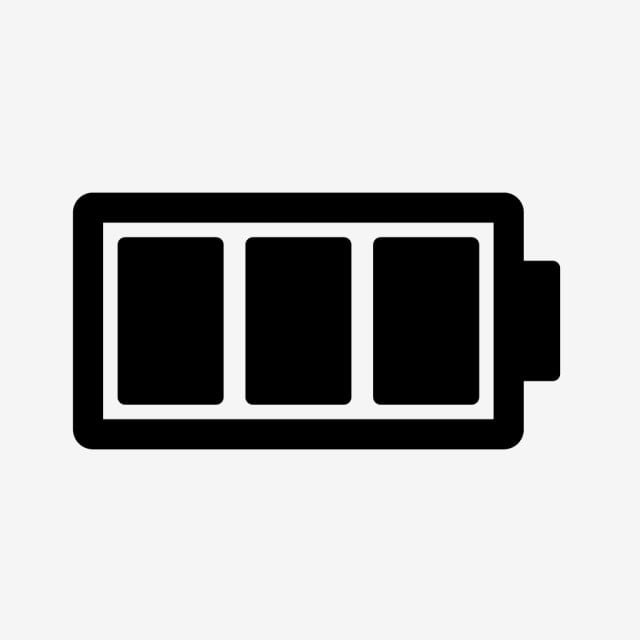 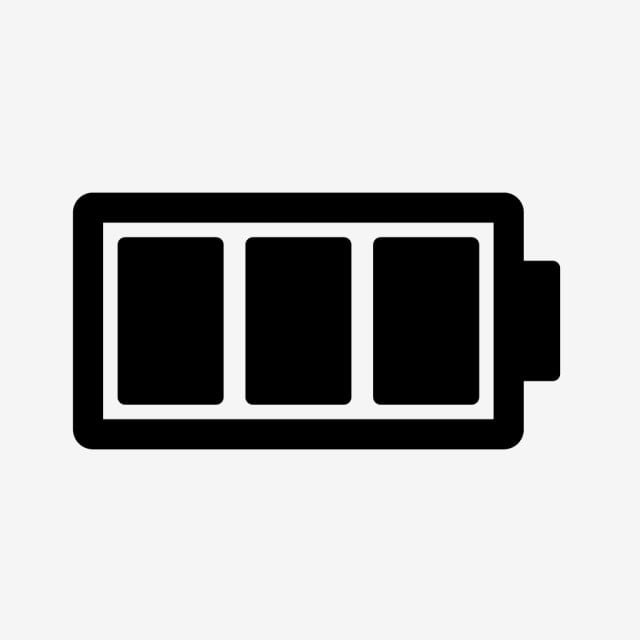 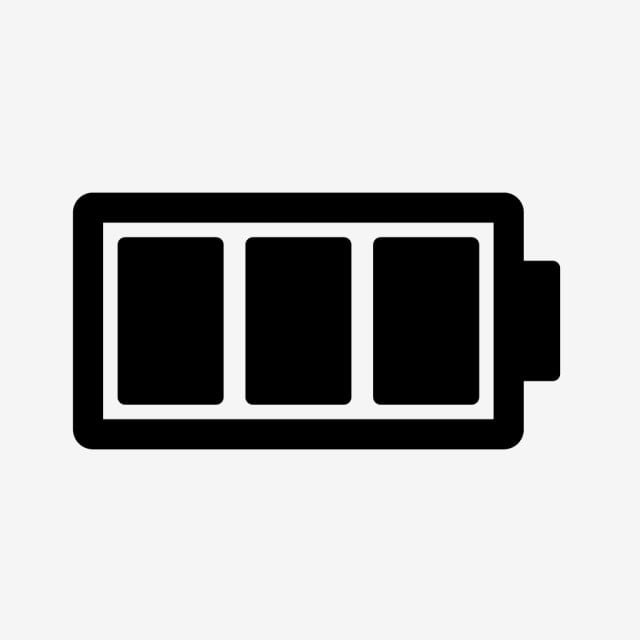 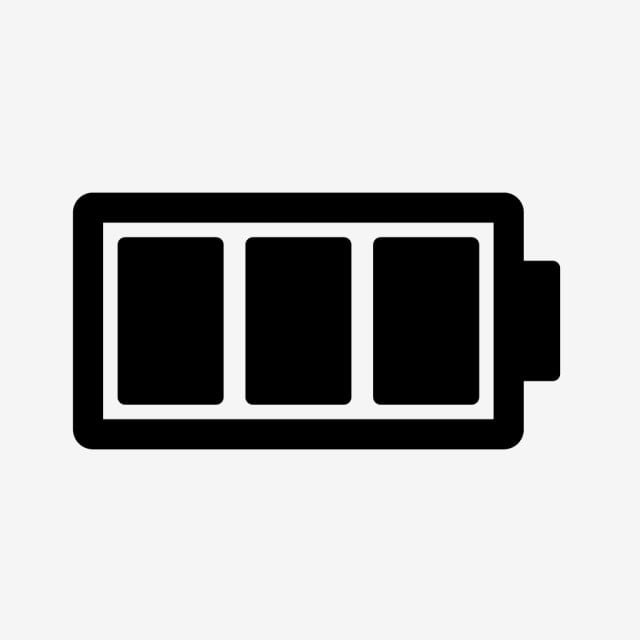 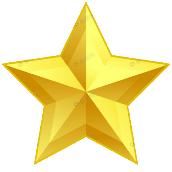 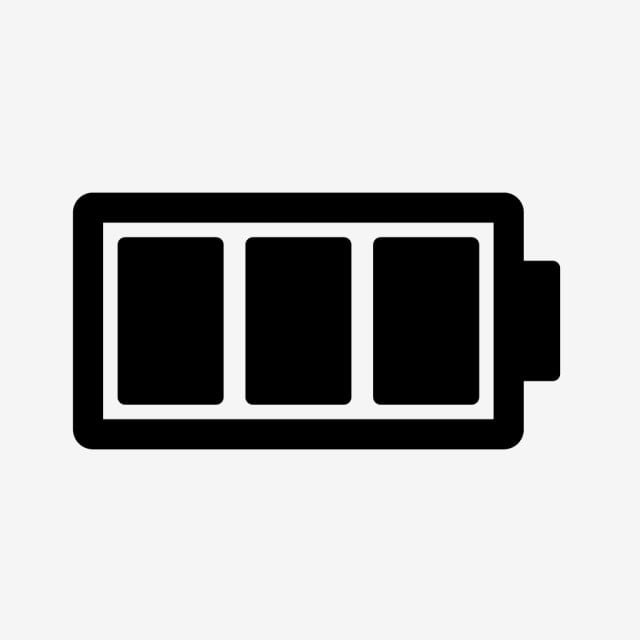 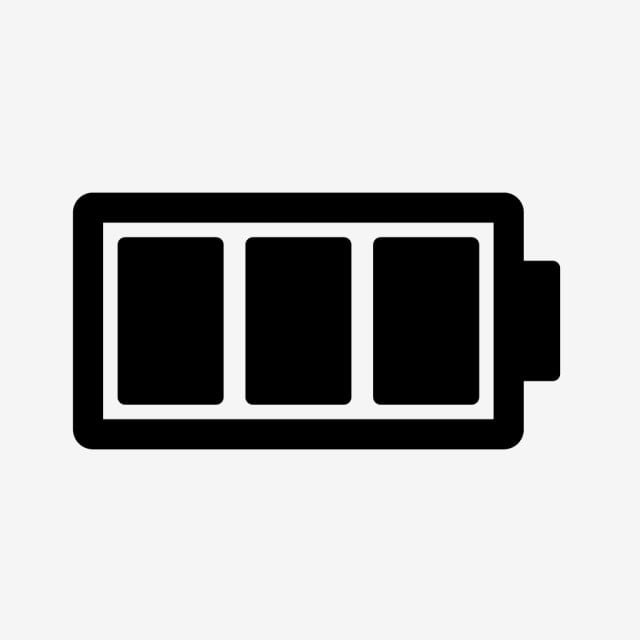 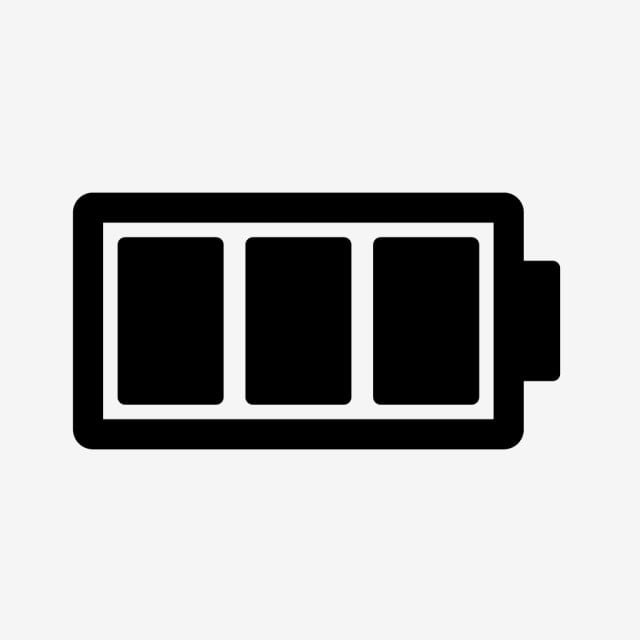 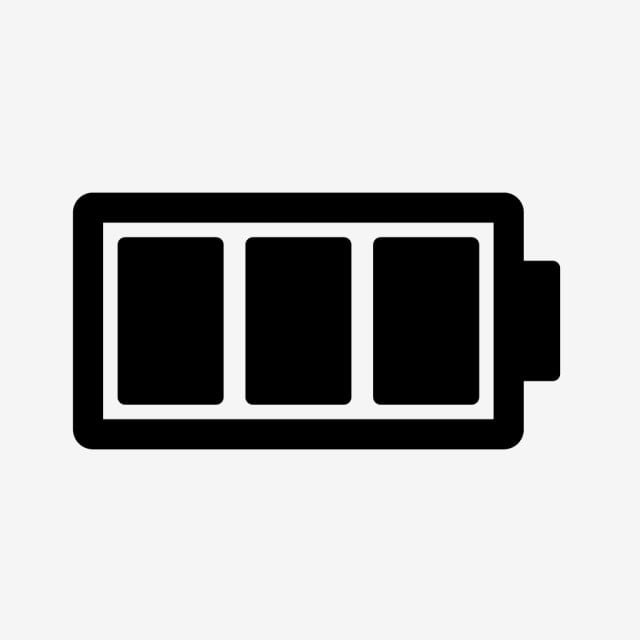 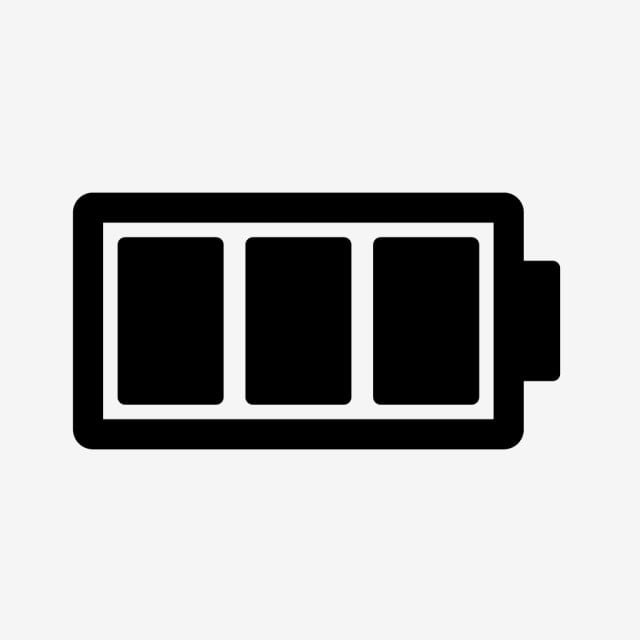 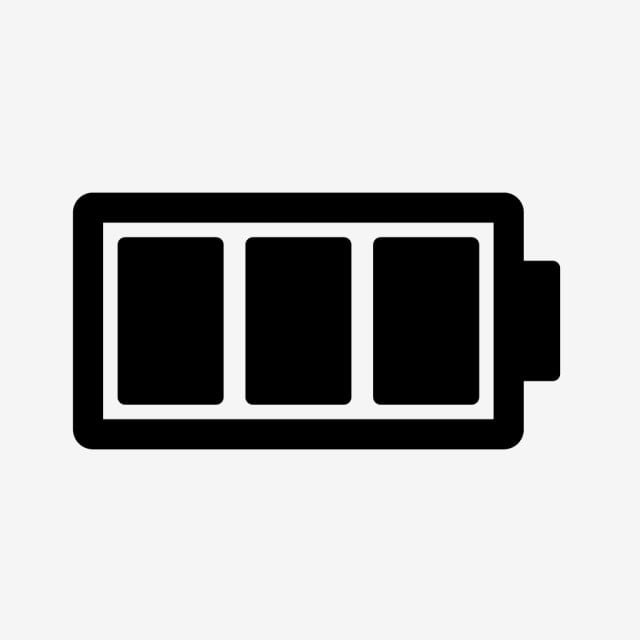 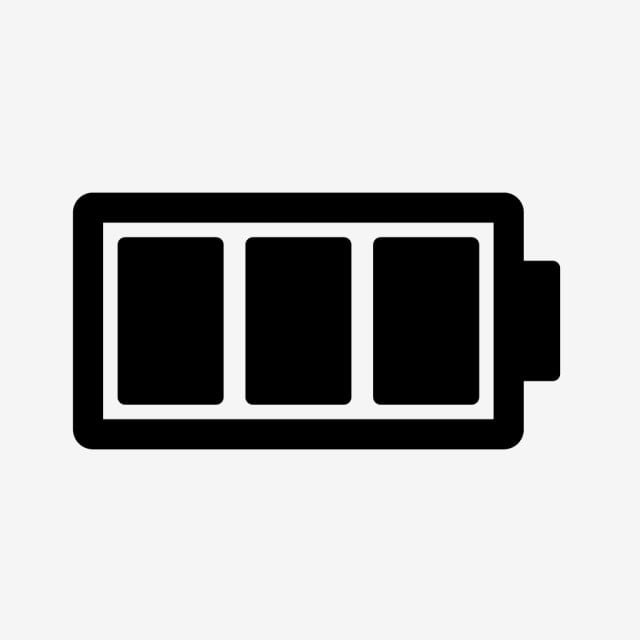 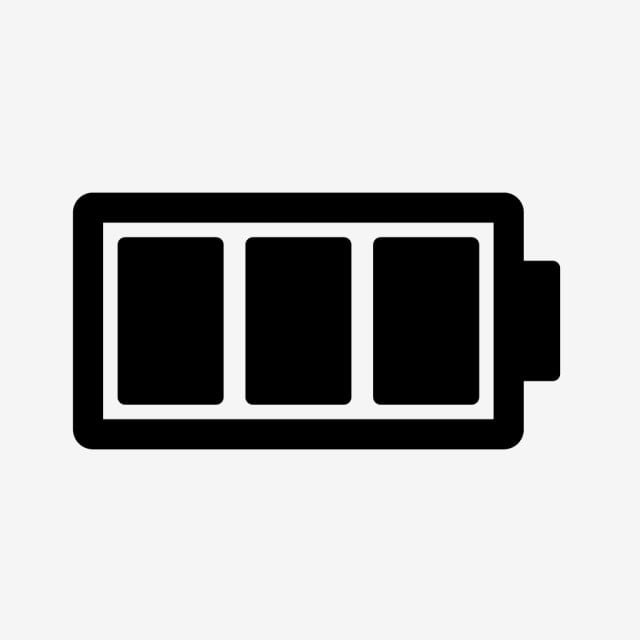 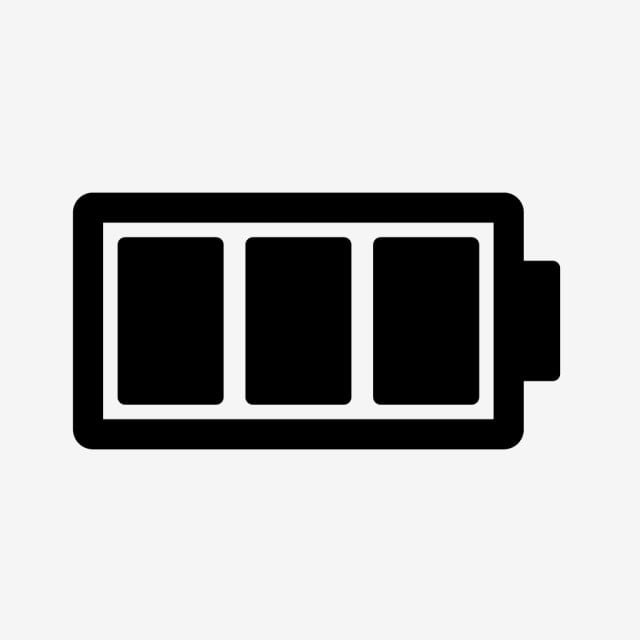 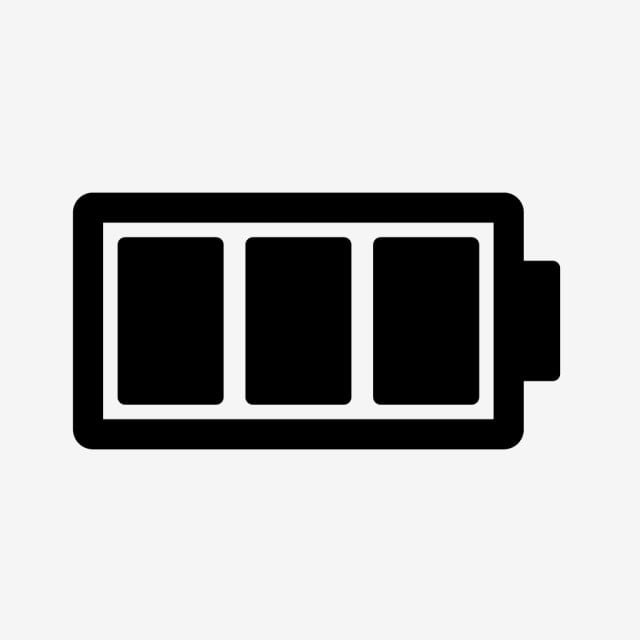 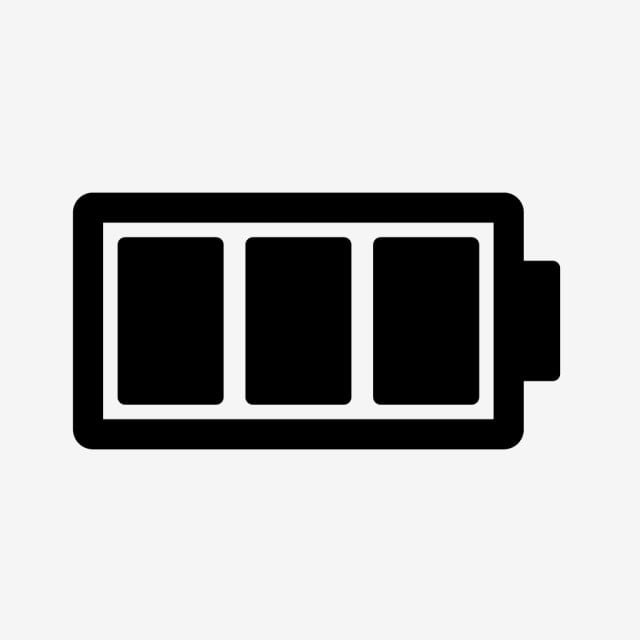 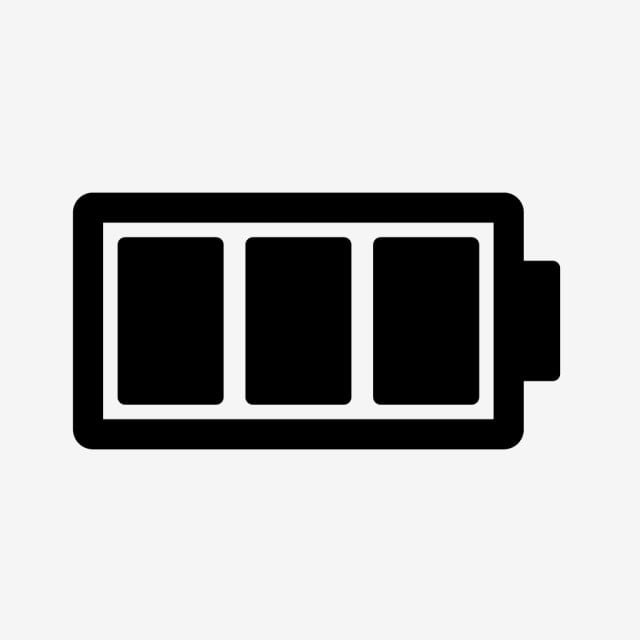 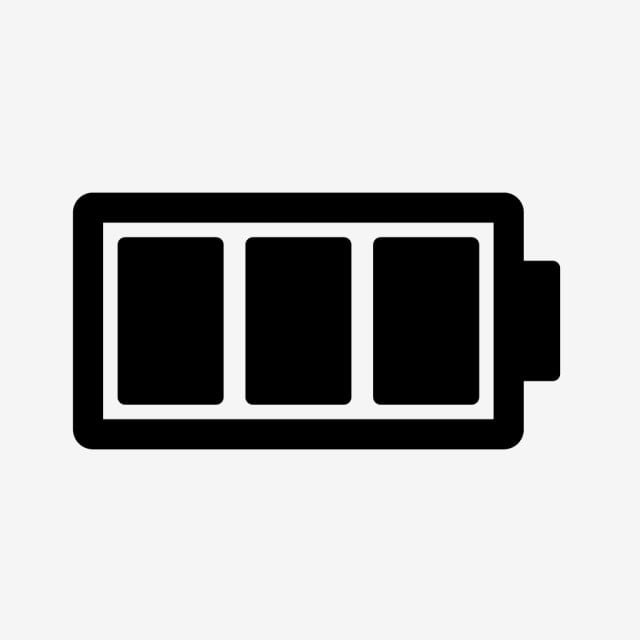 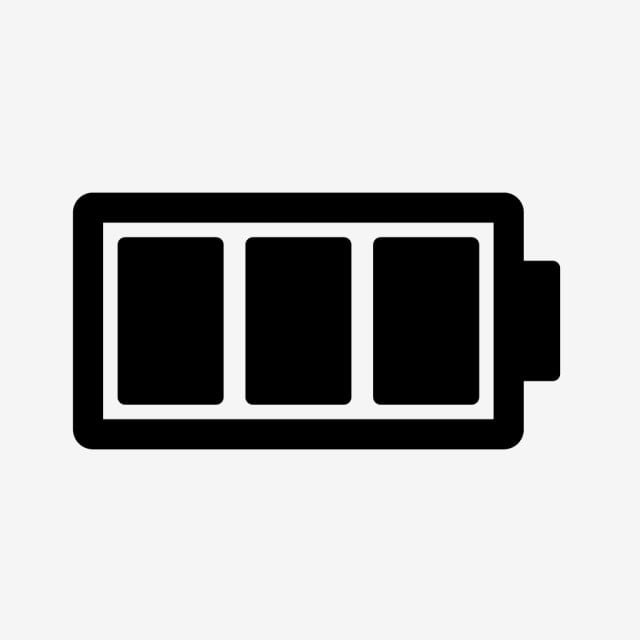 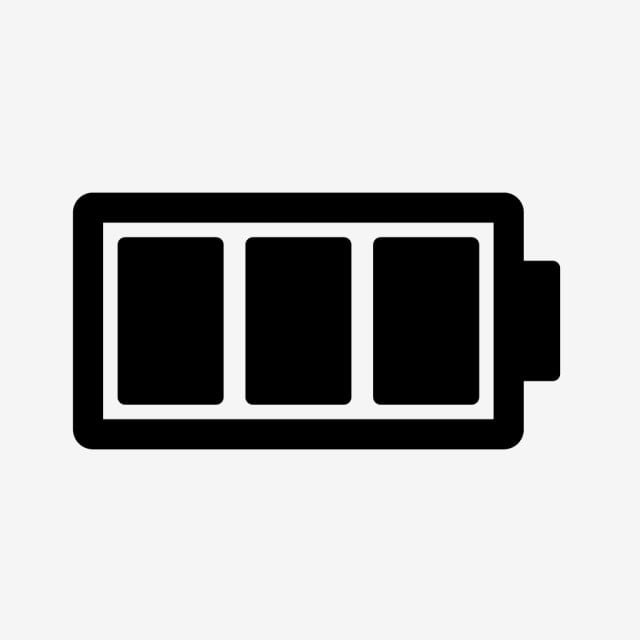 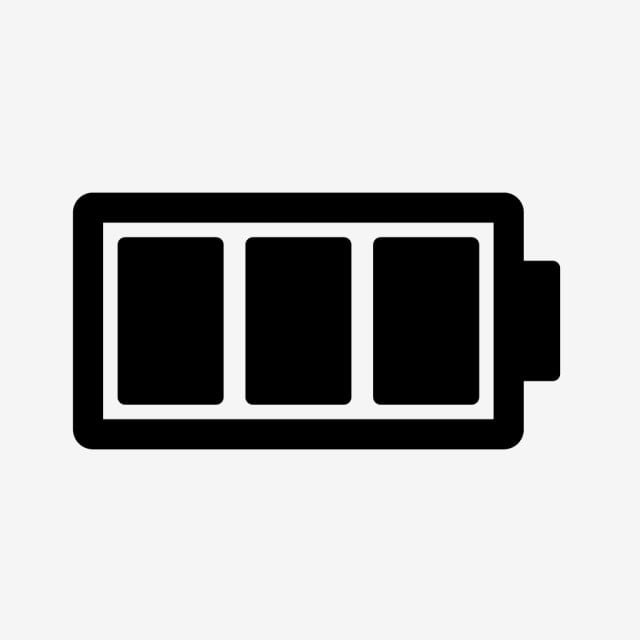 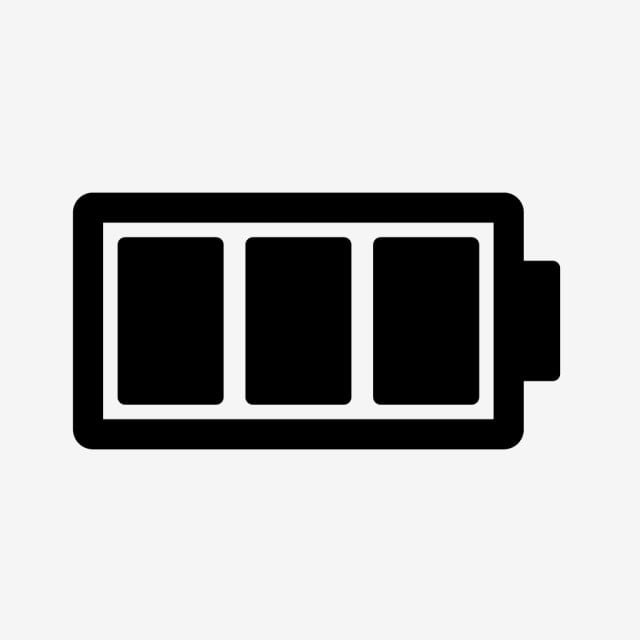 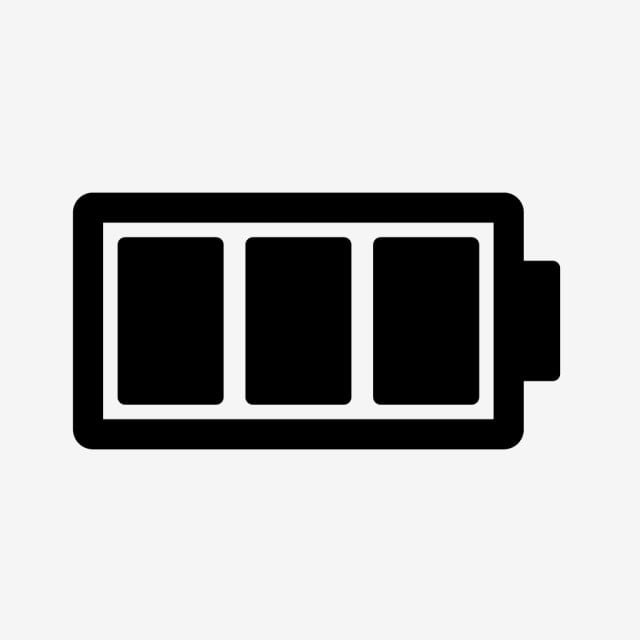 ليال
هناء
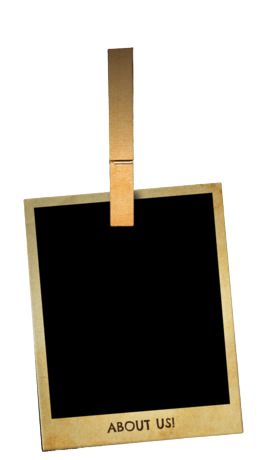 مالمقصود بتصميم البحث
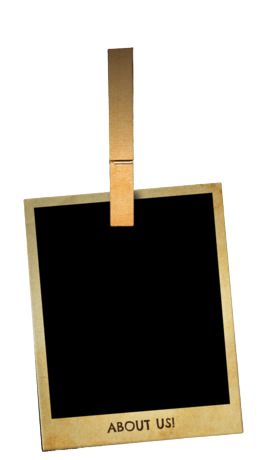 لماذا يستخدم العلماء النماذج
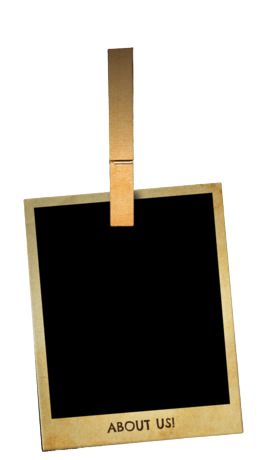 كيف يتم تحليل البيانات ؟